Introduktion till Nomp
2025-02
Kort om Nomp
Nomp är en gratis och reklamfri färdighetsträningstjänst i matematik som utvecklats sedan 2011.
Nomp är en levande produkt som utvecklas hela tiden utan att man betalar något extra.
Över 150 000 elever använder Nomp tillsammans med en lärare.
Med Nomp Plus (som är en betaltjänst) kan man dela ut självrättande uppgifter och diagnoser och följa upp på individ- och gruppnivå.
Skolhuvudmän, processledare och rektorer kan enkelt följa upp resultat centralt över tid
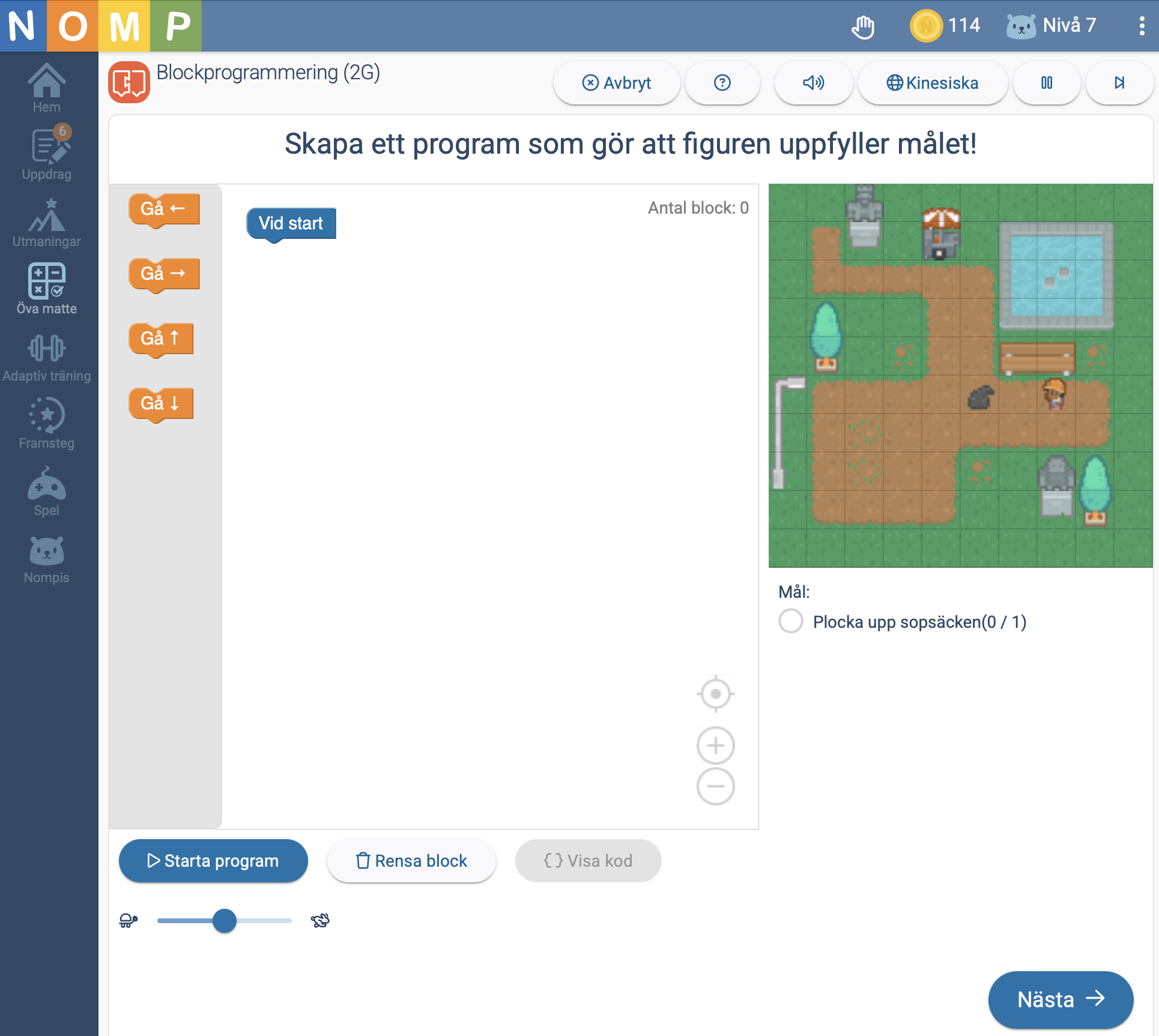 Matematiken i fokus
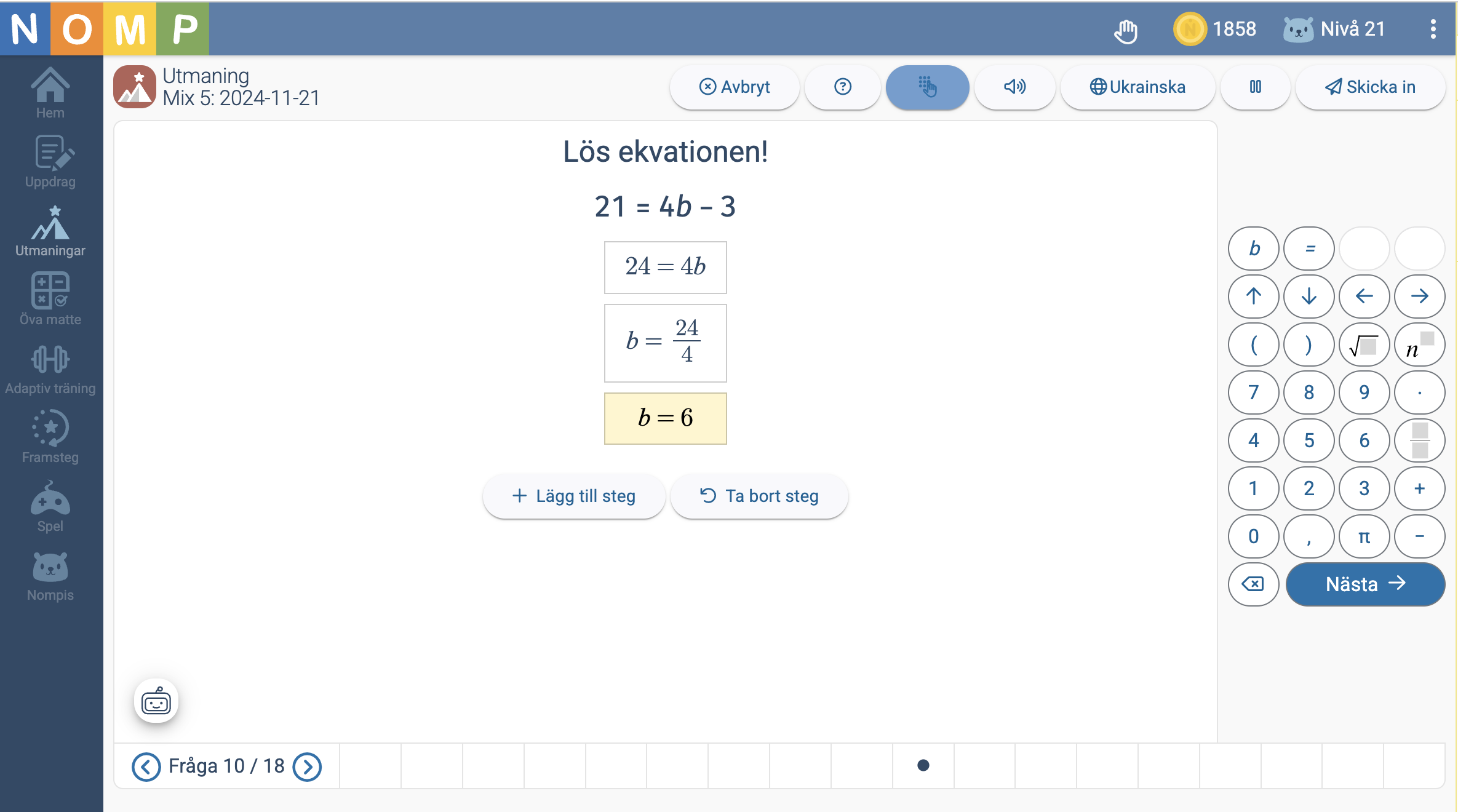 Interaktion som  är tillgänglig och effektiv
Problemfokus med rik interaktion
Inte bara inskannade bilder (och ett tomt papper)
Inte bara svarsruta / flerval
Bildstöd som tillval
Metodstöd (uppställningar, ekvationslösning, som på ett papper)
Läraren bestämmer hur uppgifter ska presenteras
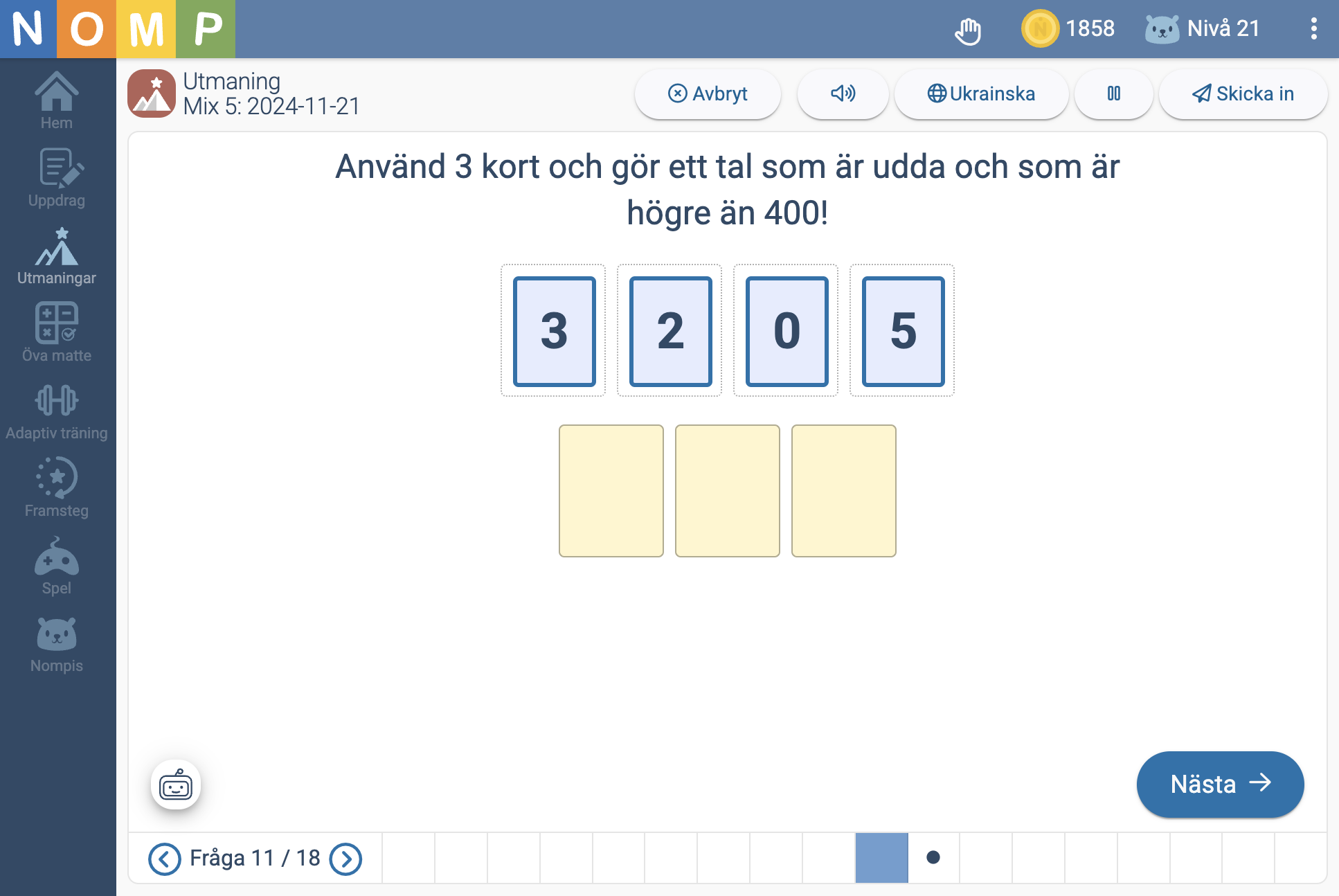 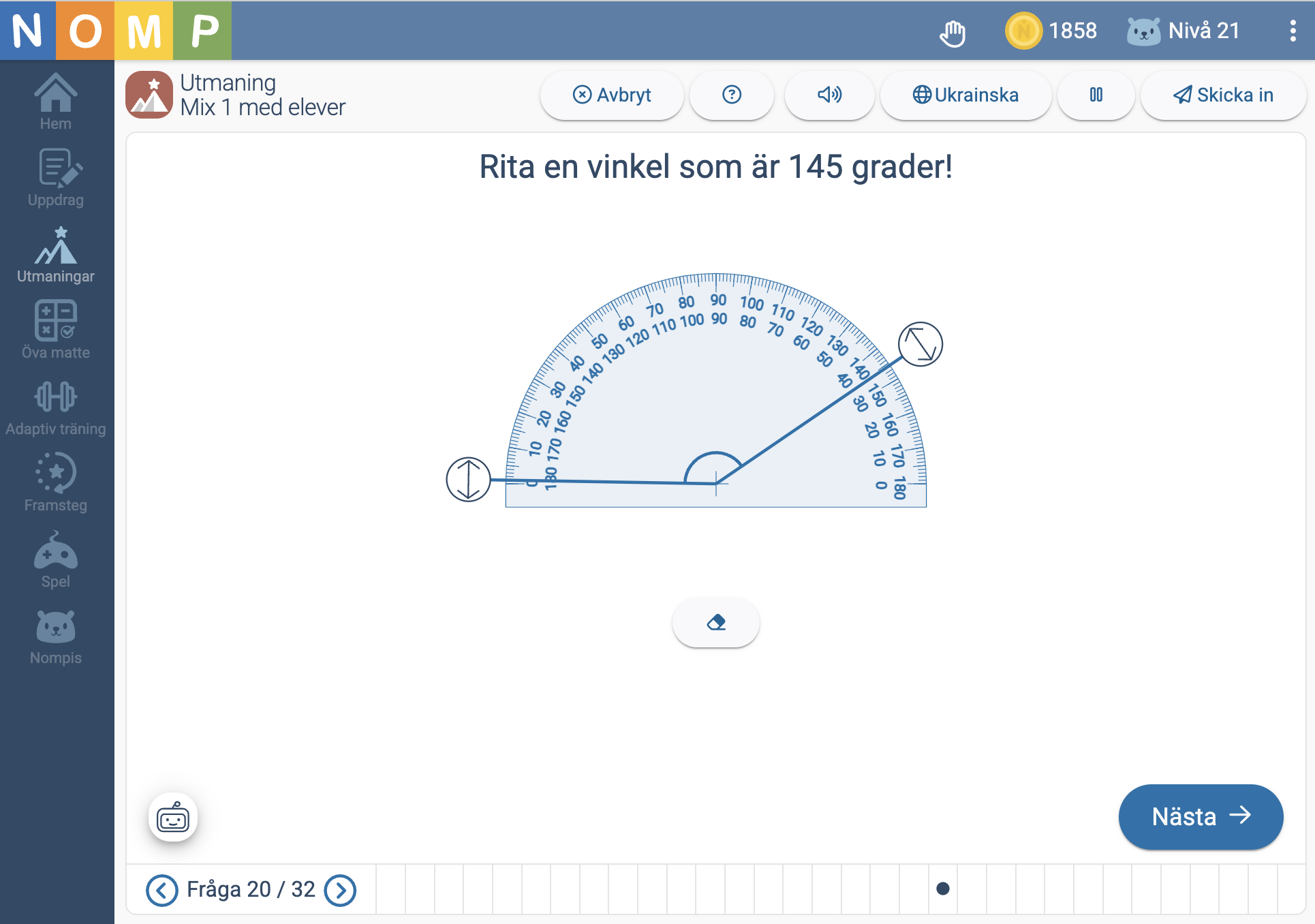 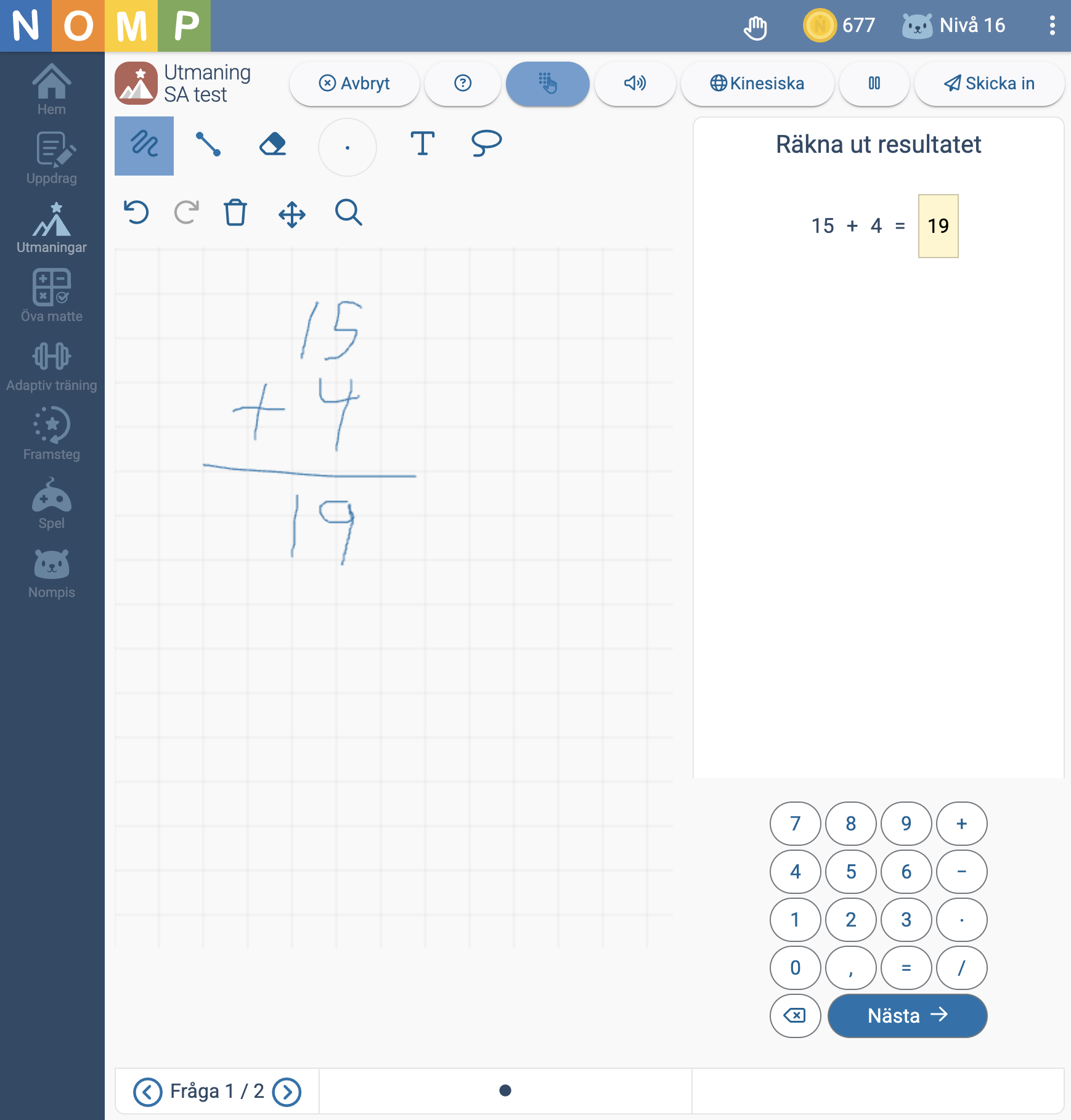 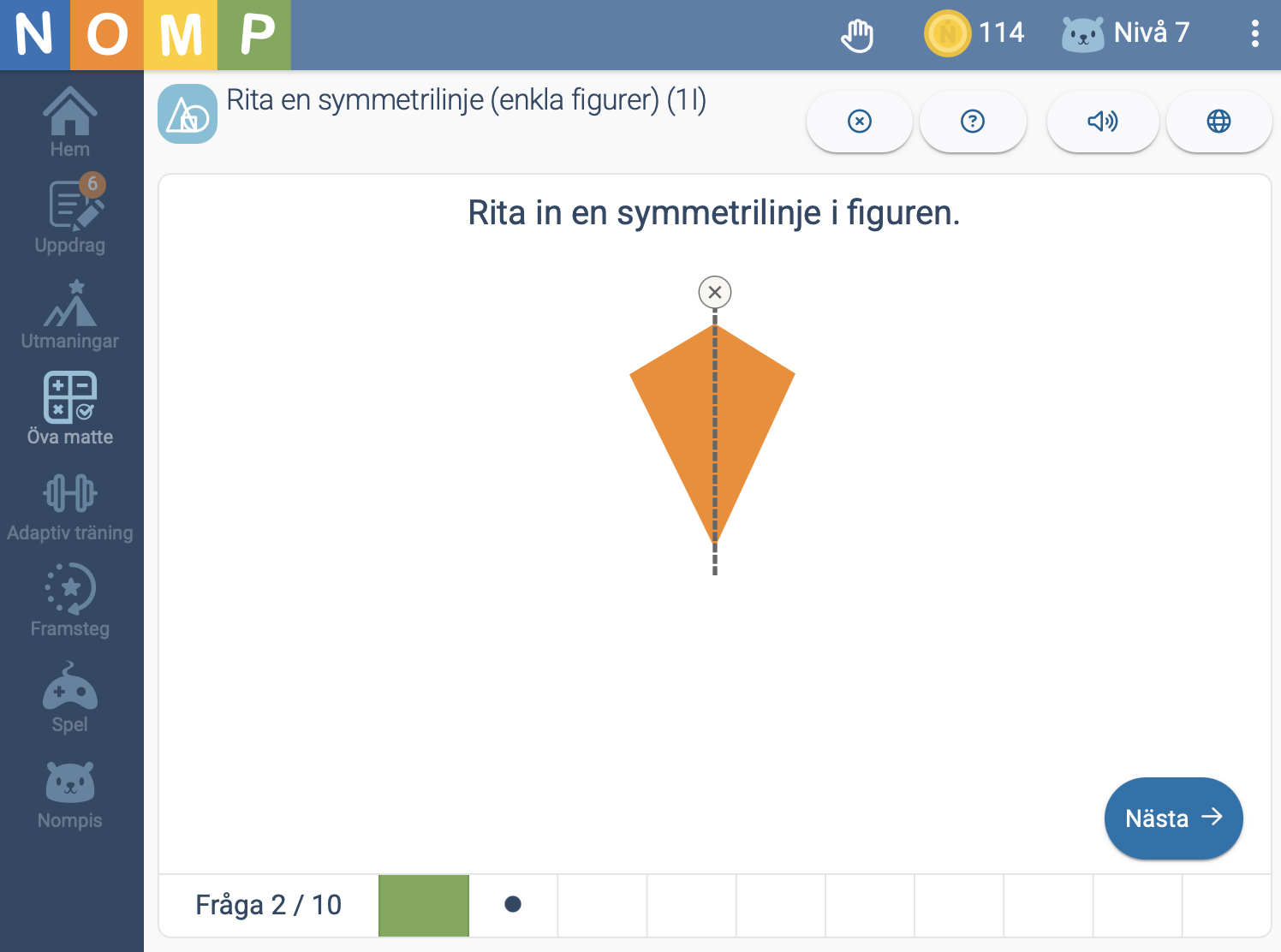 Lätt att hitta lämpliga uppgifter och göra anpassningar
Det finns möjlighet att få alla uppgifter upplästa, översatta, anpassa för vänsterhänta och att anpassa/stänga av visning av tidmätare med mera.
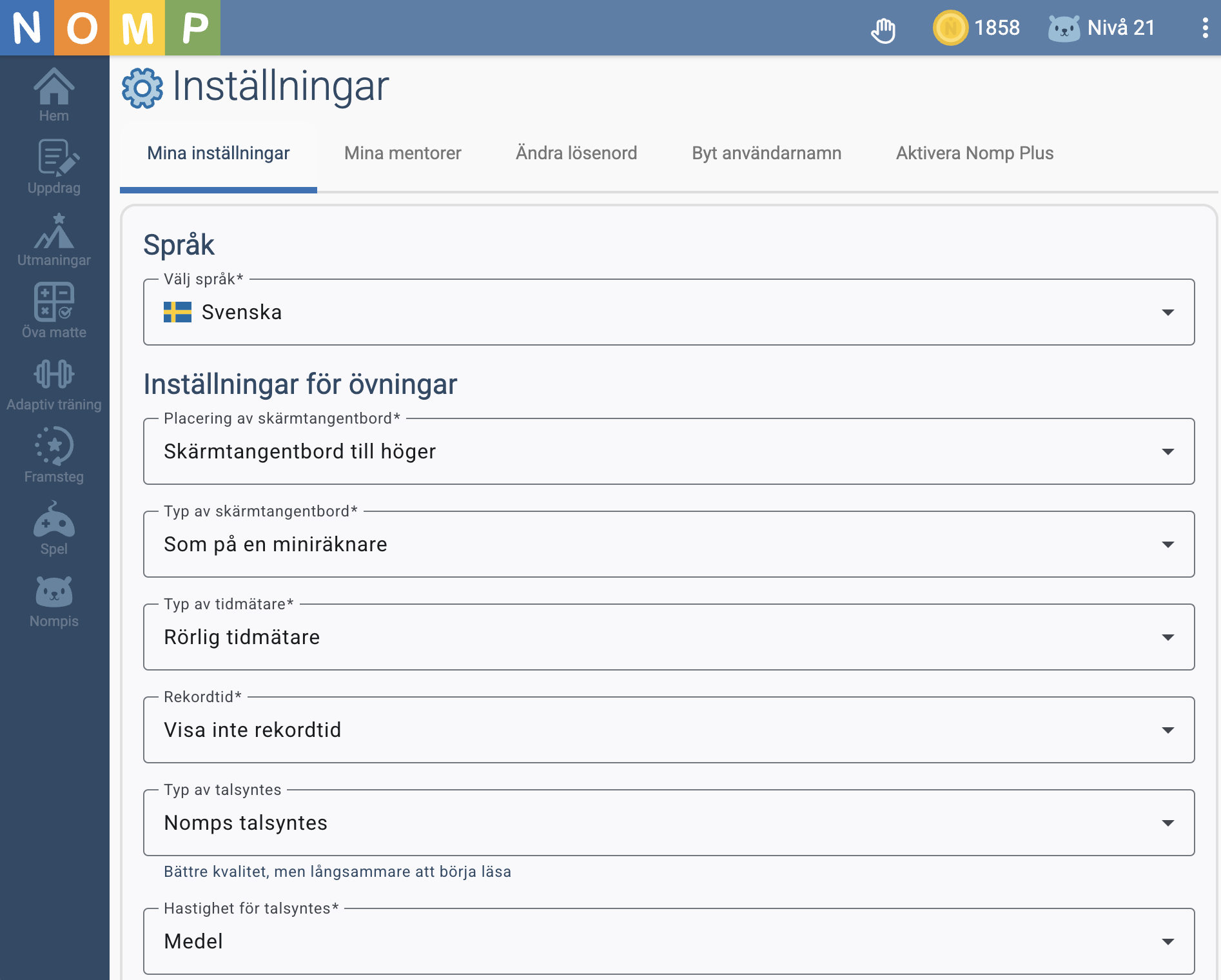 Språkstöd för 40+ olika språk
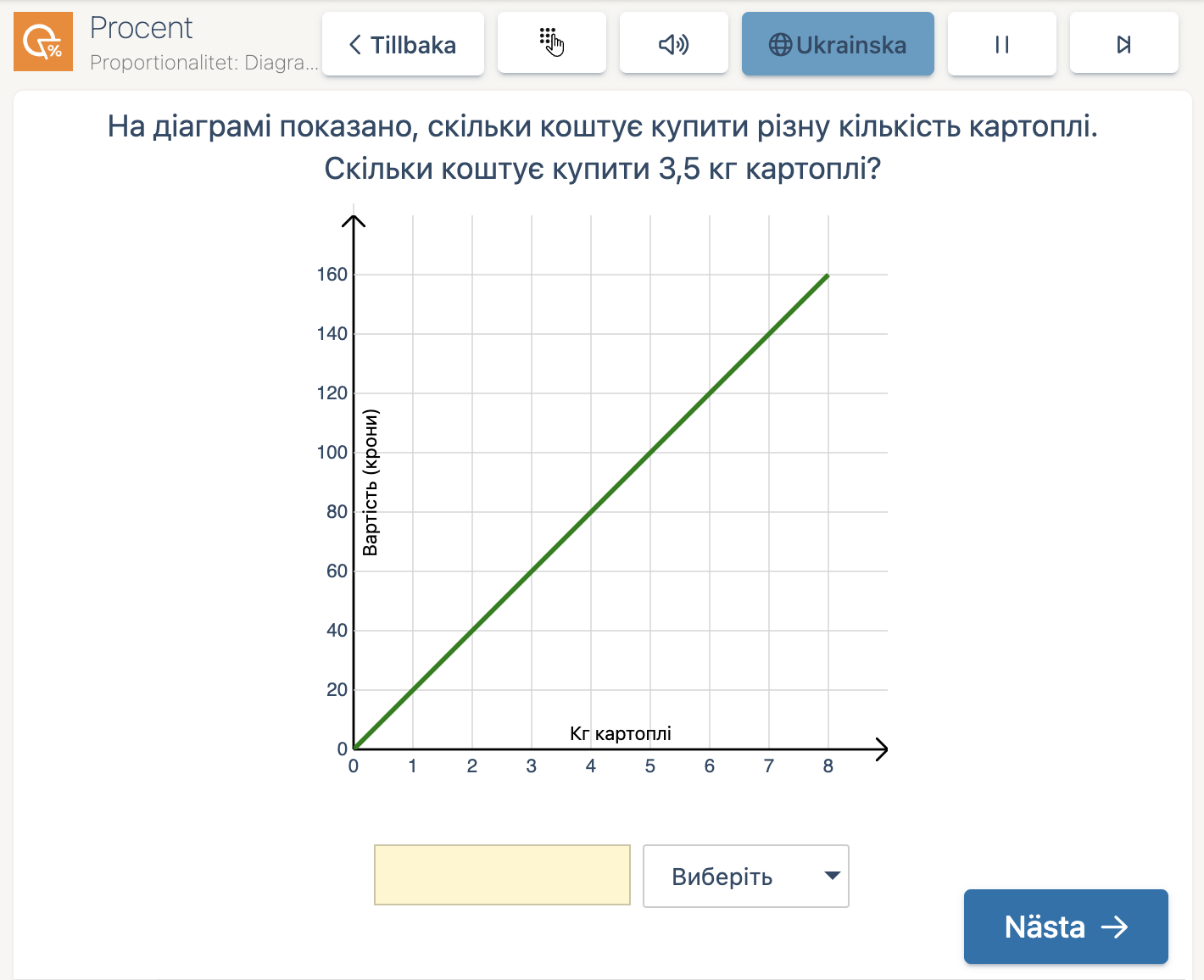 Eleven kan få alla uppgifter översatta och upplästa till sitt hemspråk om läraren så önskar
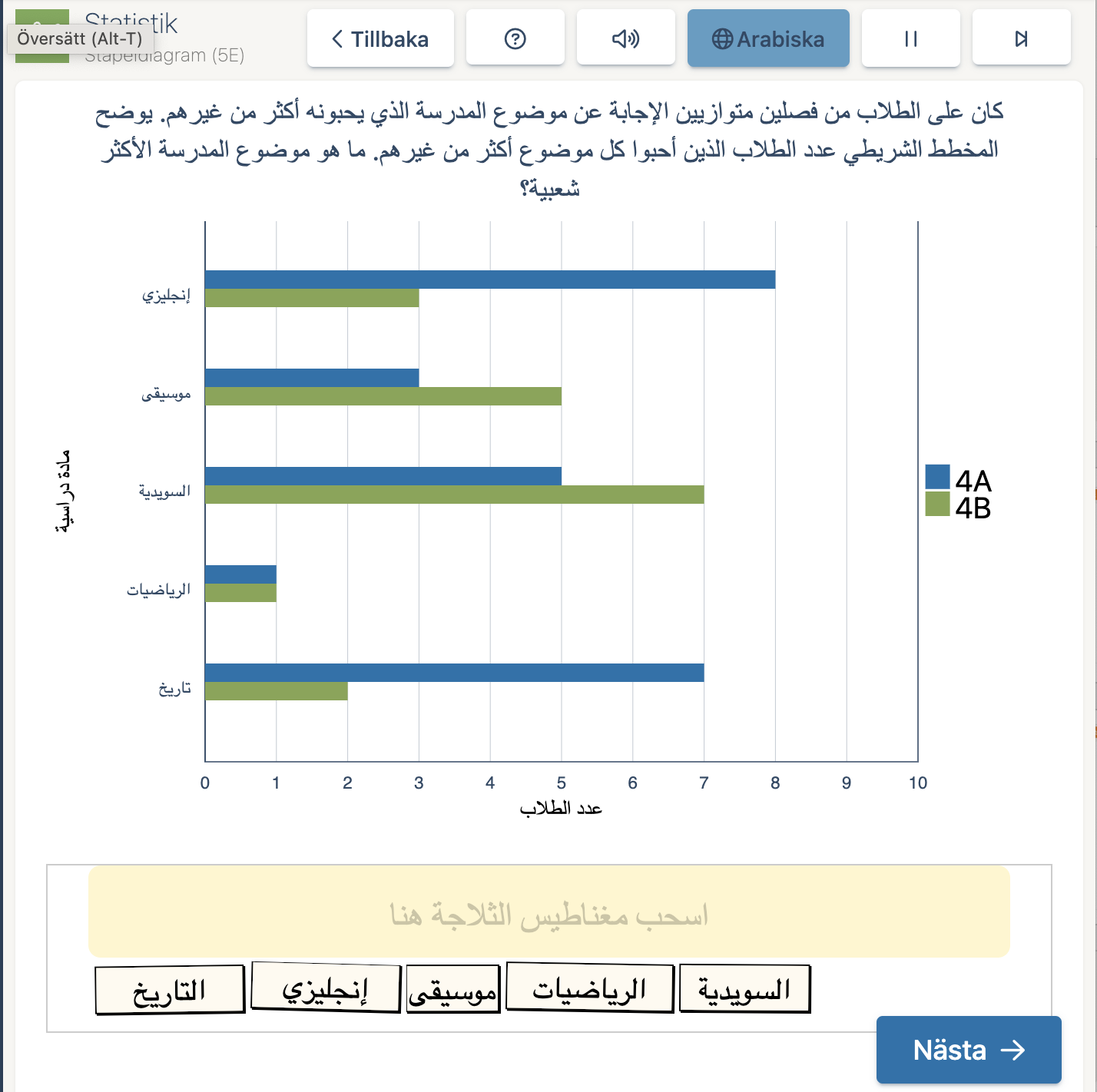 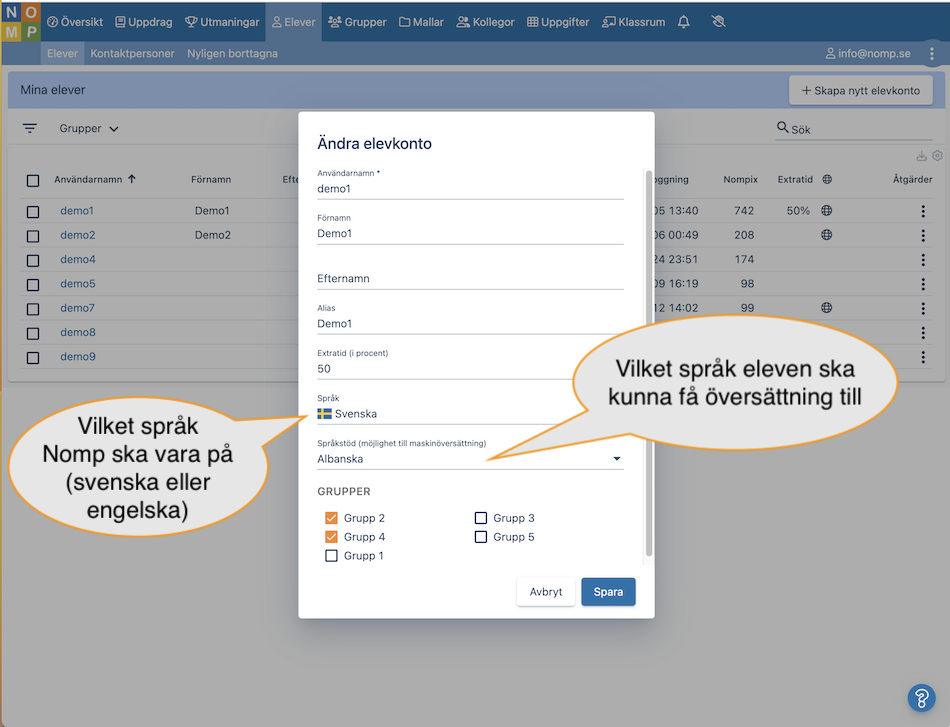 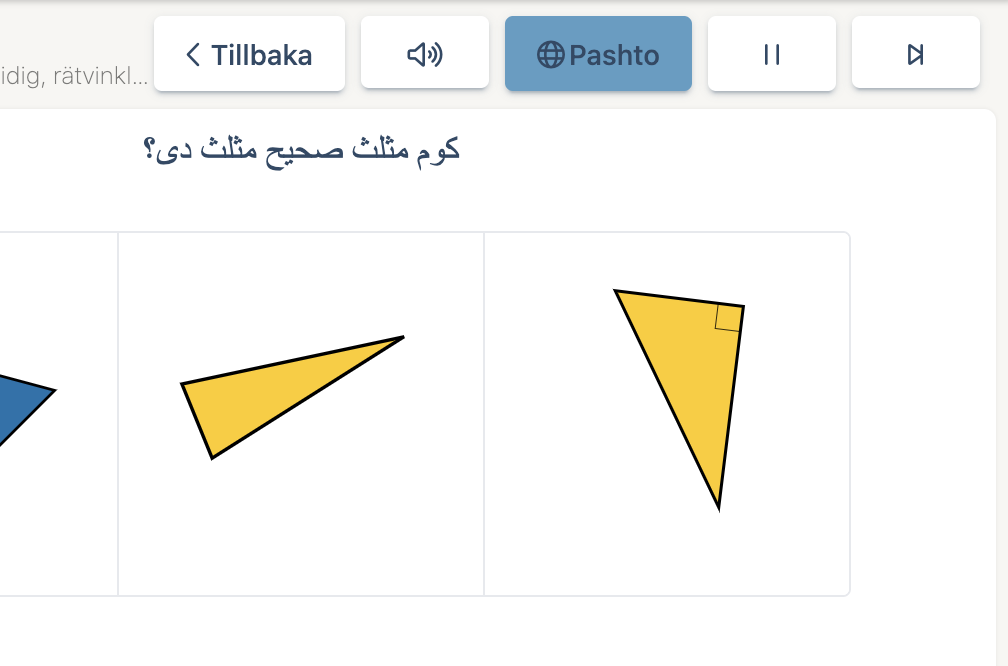 Synliggör lärandet för eleven
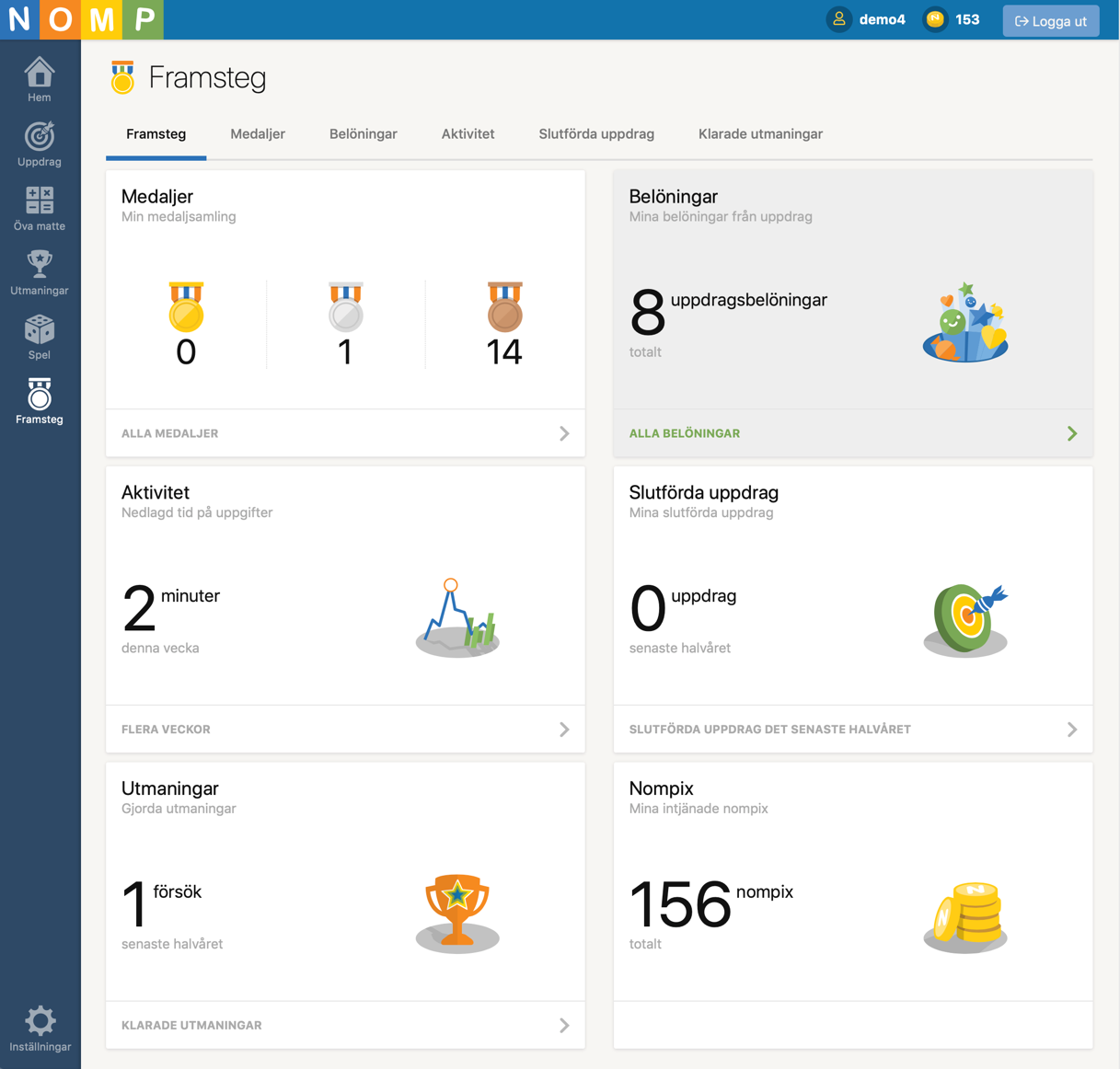 Eleven kan själv följa sina framsteg och se kopplingen mellan ansträngning och inlärning.
Motivation: Roligare för eleven
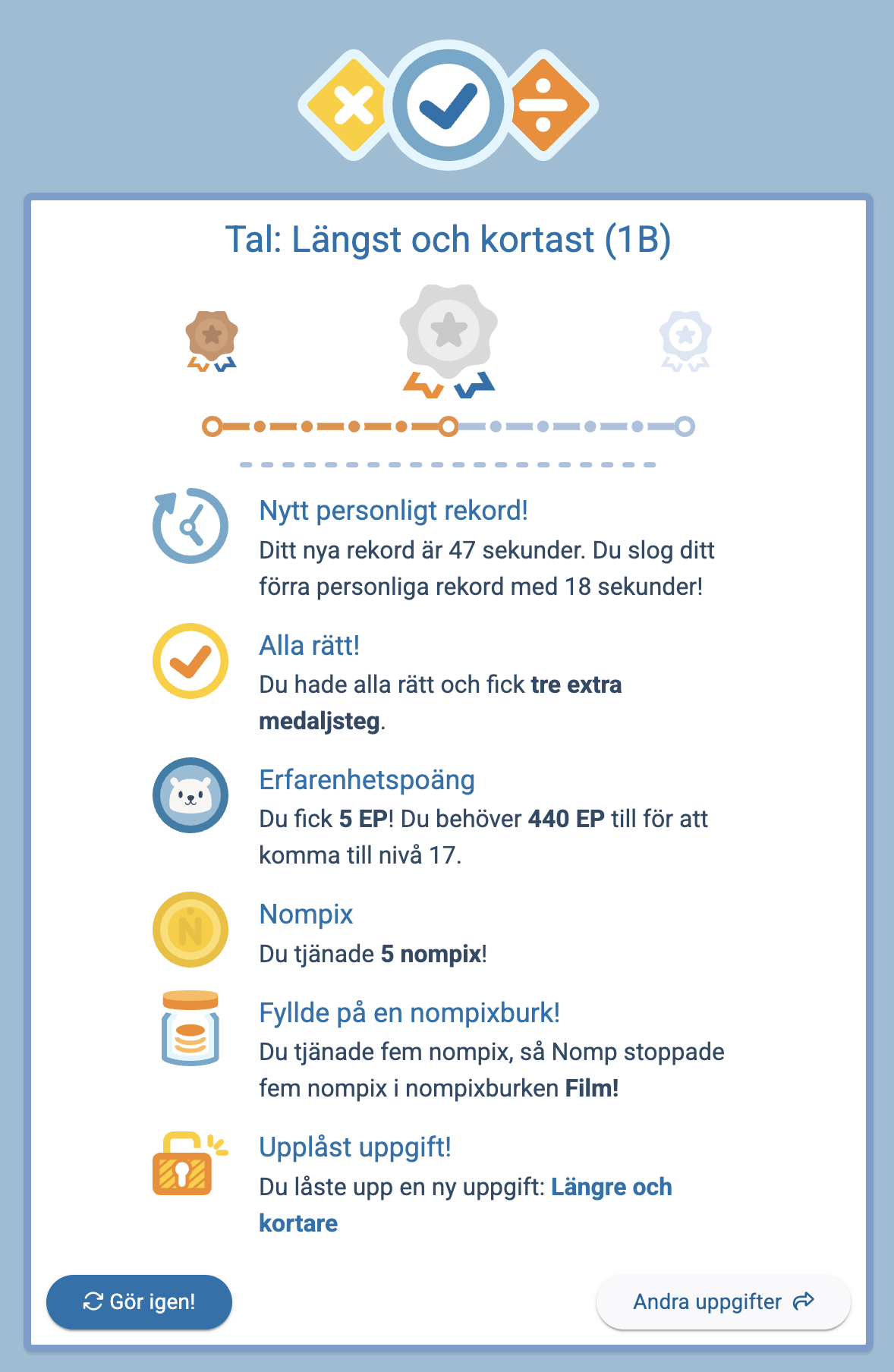 Nomp motiverar elever genom att de samlar medaljer och Nompix när de övar.
Eleverna låser upp nya uppgifter och spel genom att öva.
Dekorera ett rum genom progression över tid.
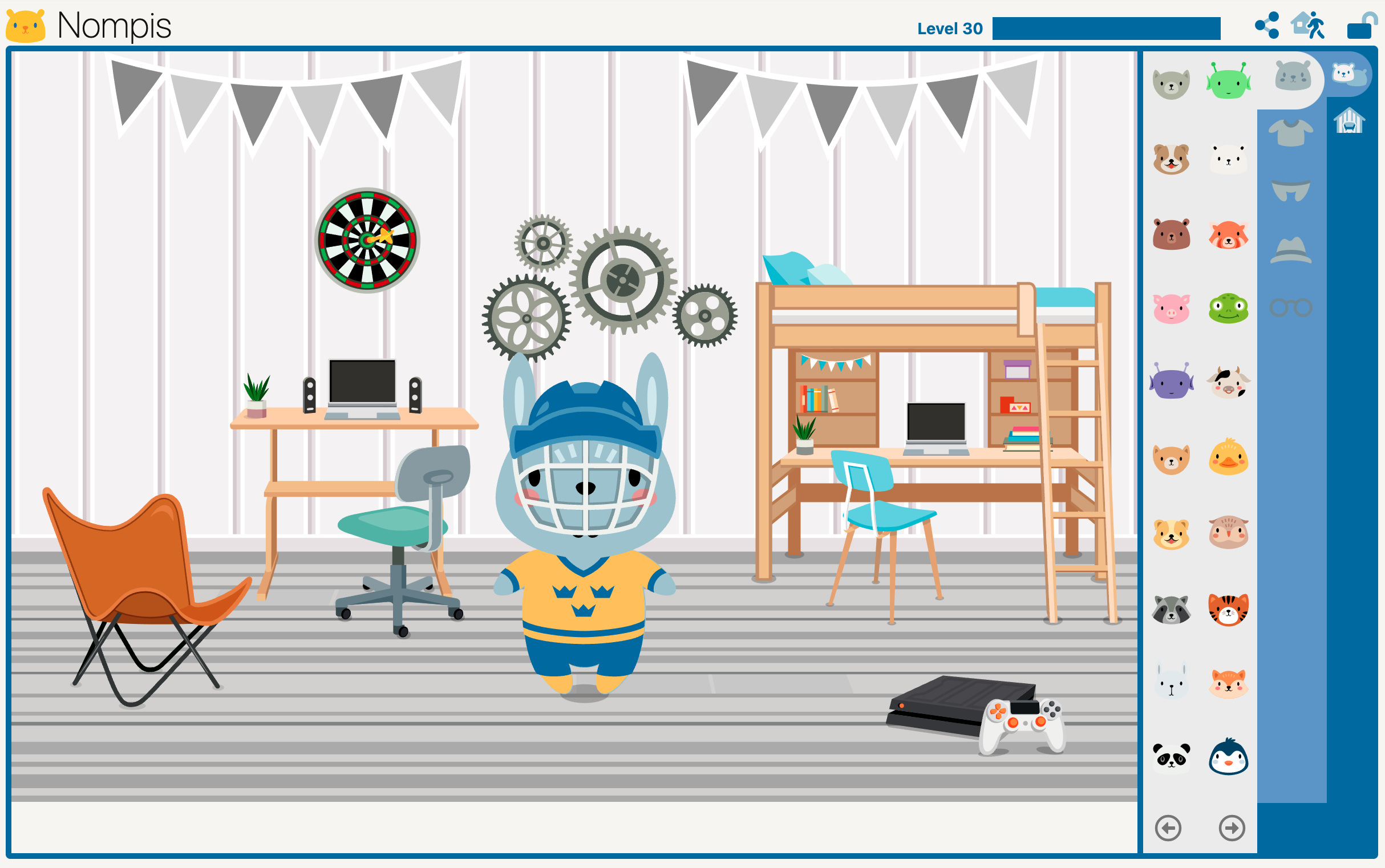 Motivation: Spel för eleven
Alla spel är pedagogiska, anpassade i olika svårighetsnivåer och handlar om att öva matematik.
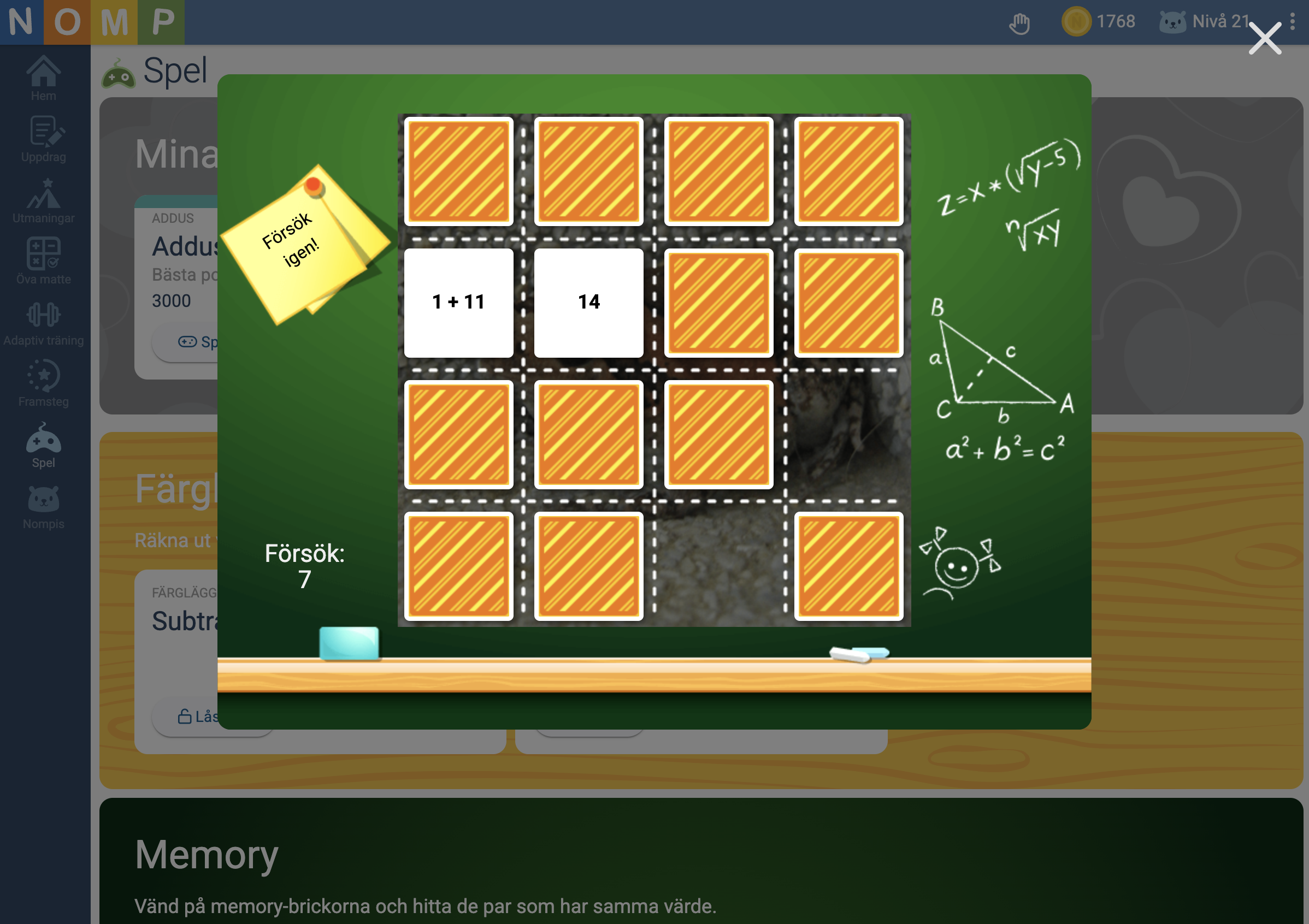 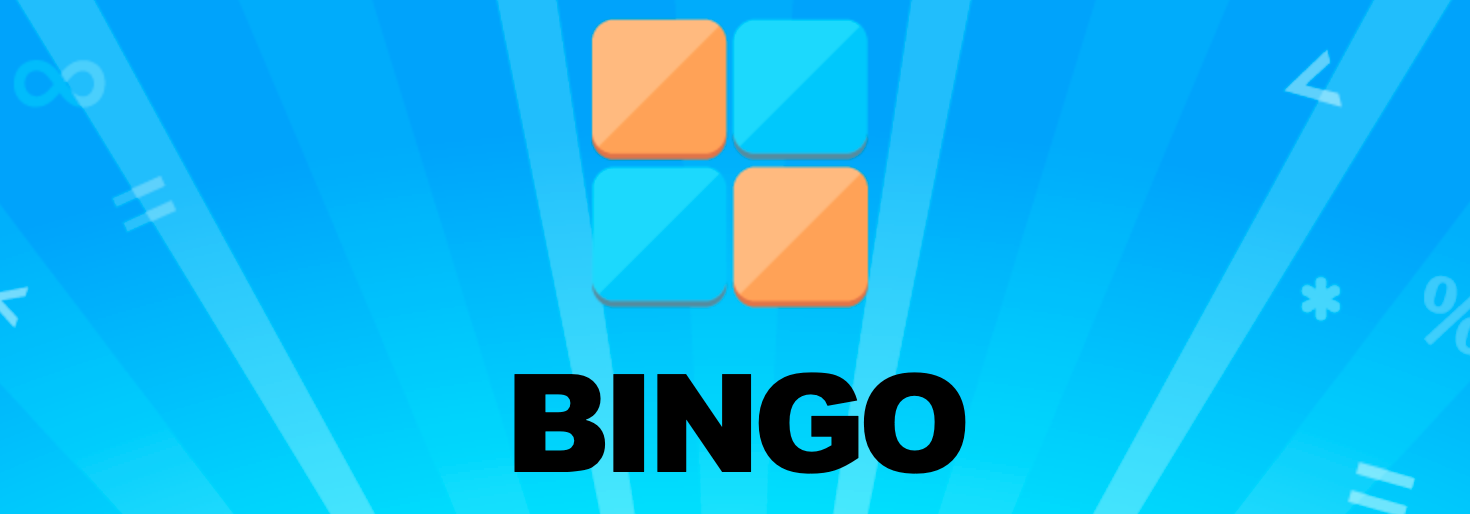 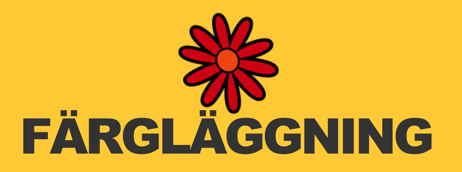 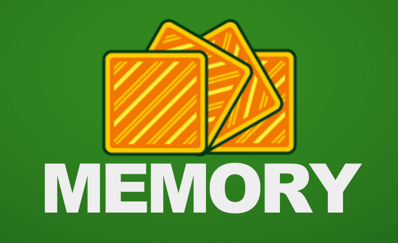 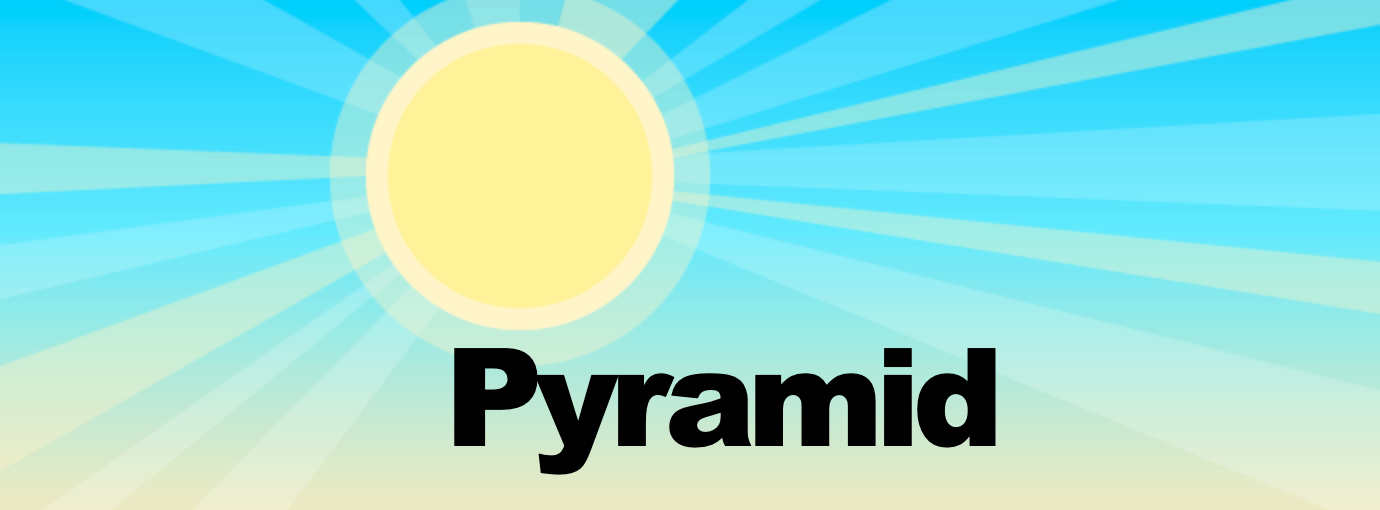 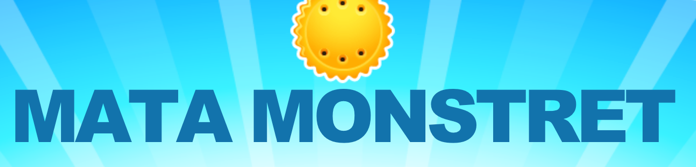 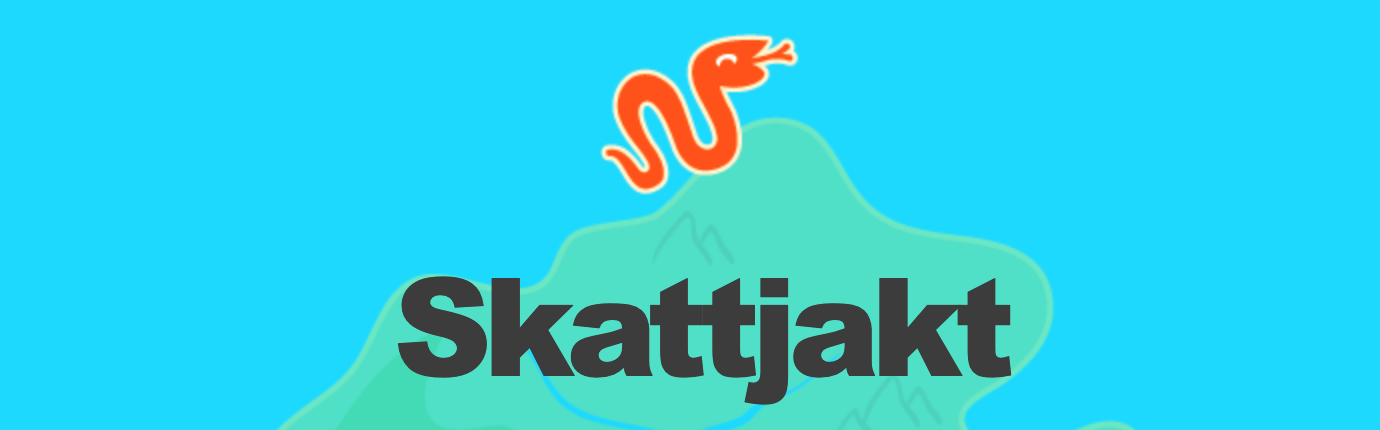 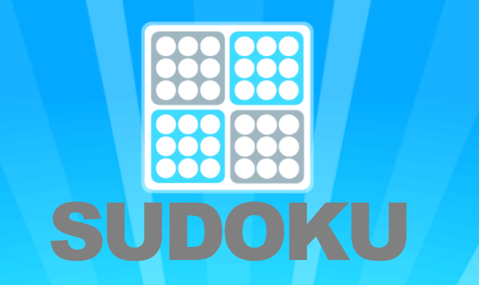 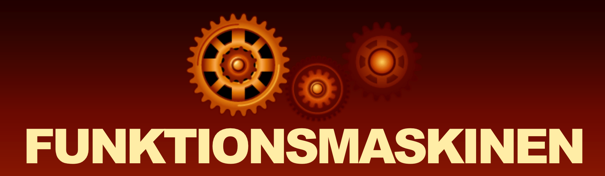 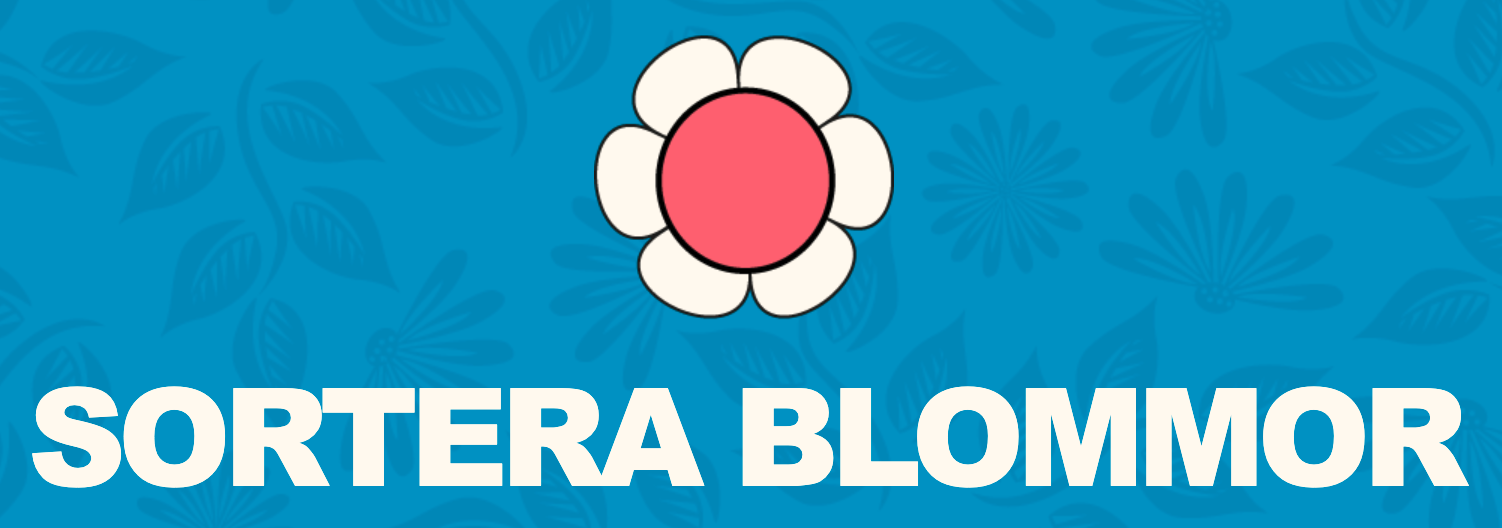 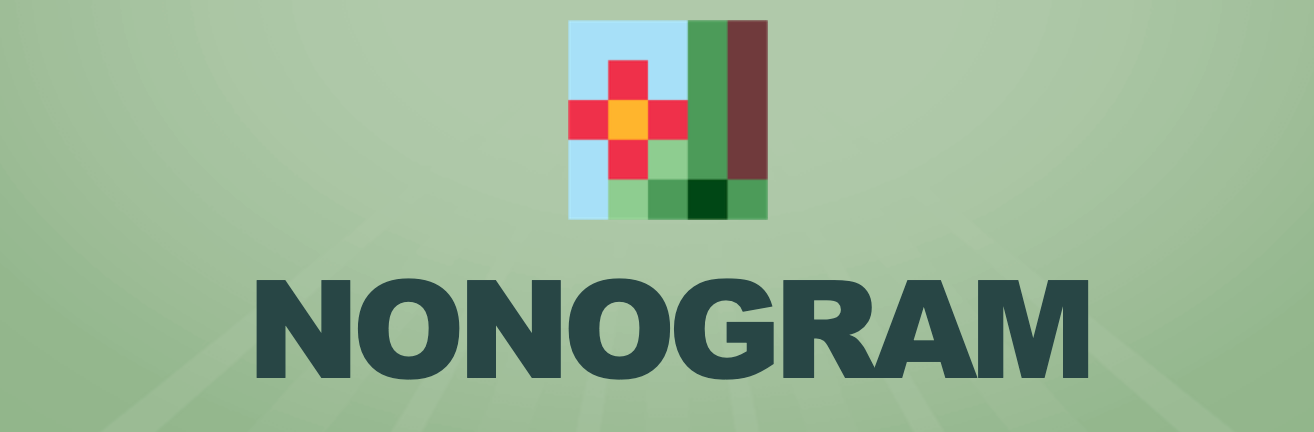 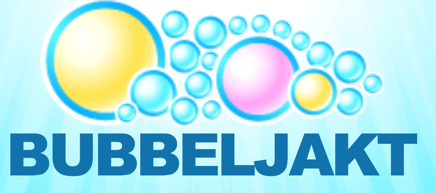 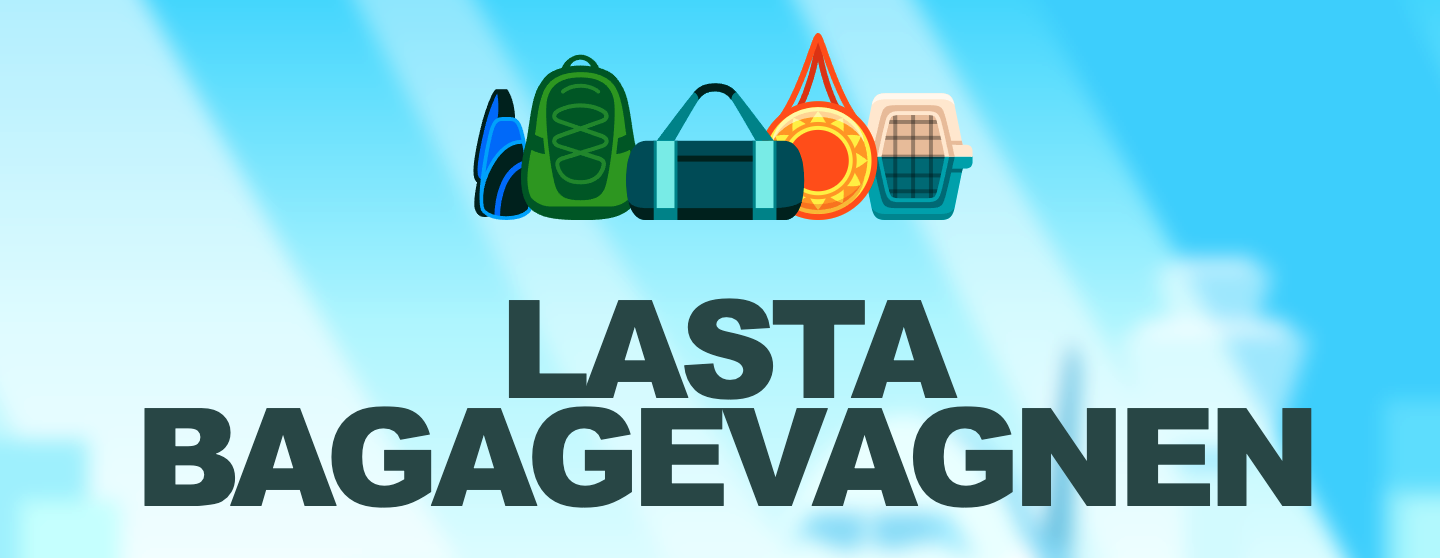 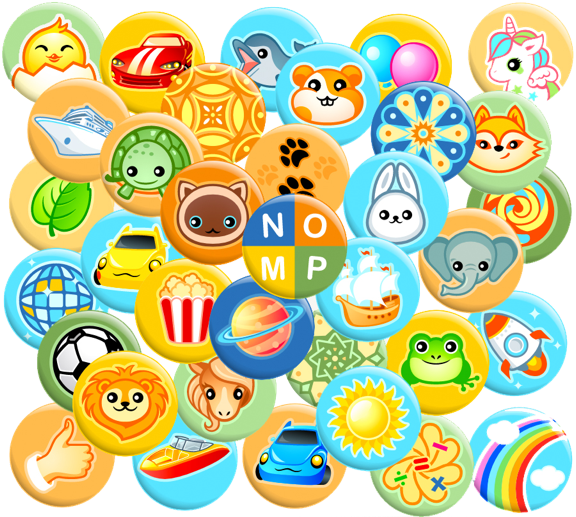 Uppdrag till eleven
En lärare ger uppdrag (arbete) till elever.
Eleverna får en belöningssymbol när de klarar ett uppdrag.
Uppdrag kan vara ett antal repetitioner och/eller på tid.
Uppdrag kan även ges som ”äventyrsuppdrag”. Där varvas matematik med läsning (en berättelse i 4-8 kapitel).
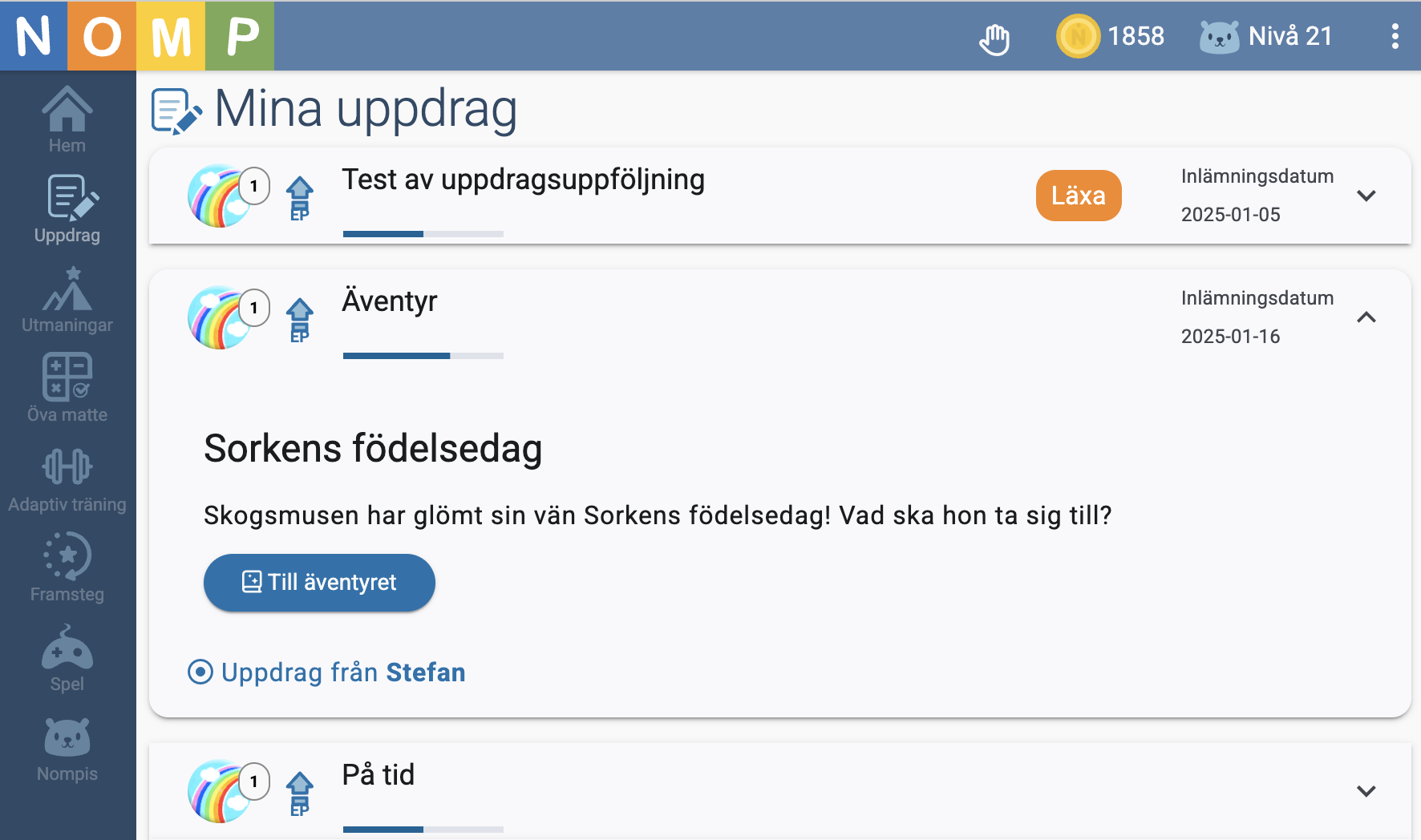 Utmaningar – diagnos/test/prov
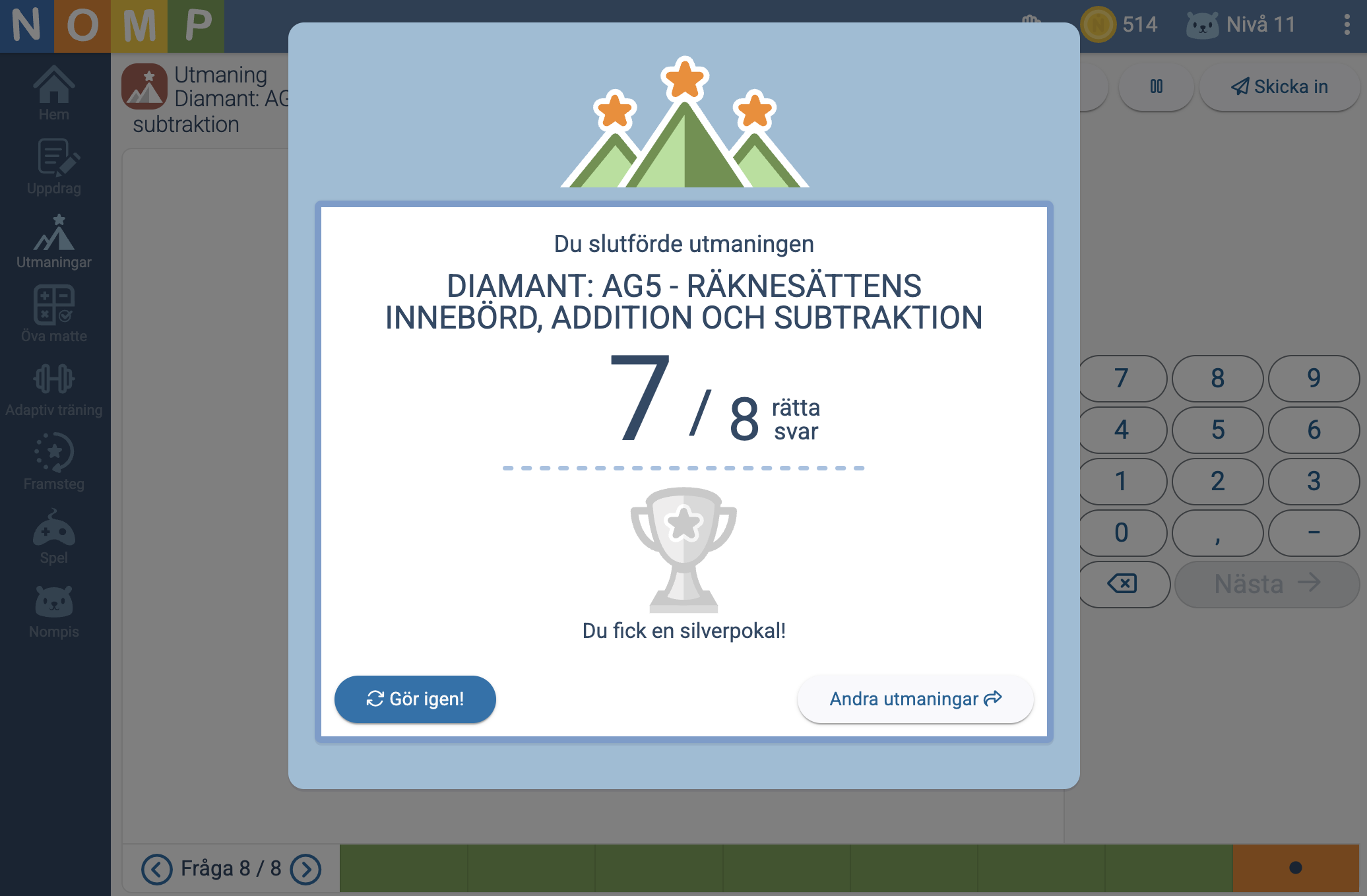 En lärare kan ge elever utmaningar (diagnoser, prov) där de kan få en brons, silver eller guldpokal.
Läraren bestämmer innehåll och mål.
Adaptiv träning
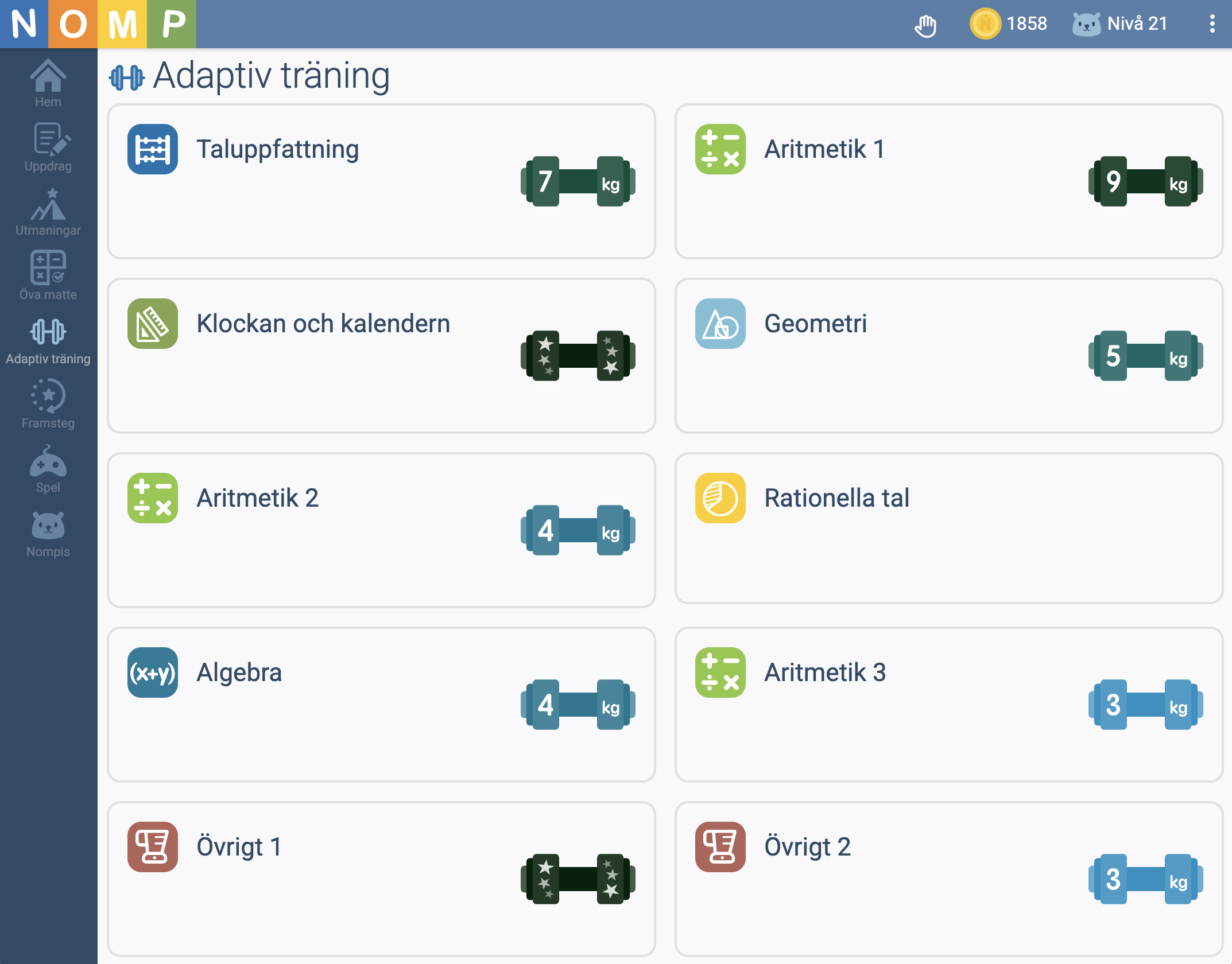 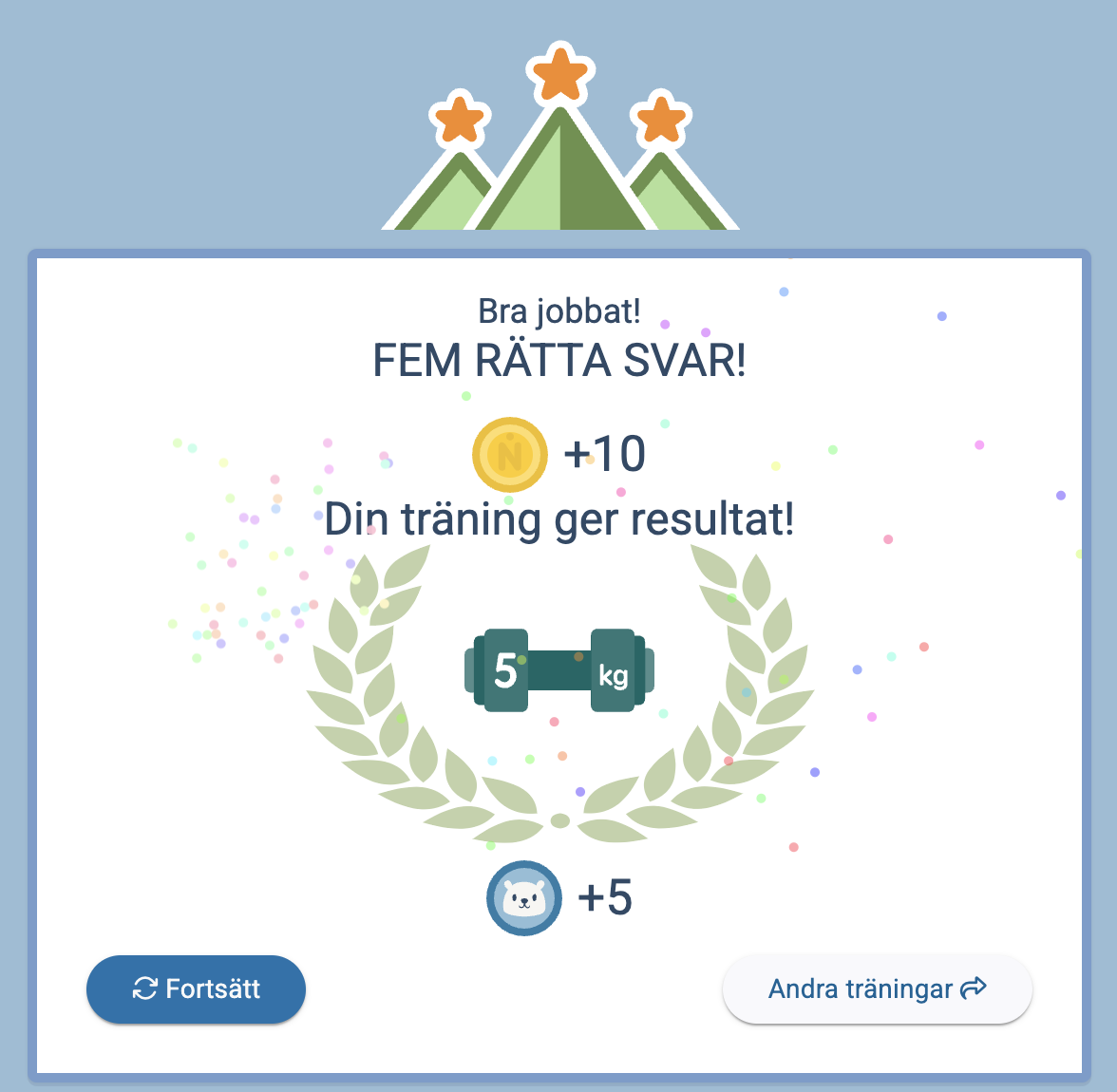 Elever kan även öva adaptivt där systemet automatiskt anpassar svårighetsgraden baserat på tidigare svar.
Läraren kan följa upp på individ- eller gruppnivå.
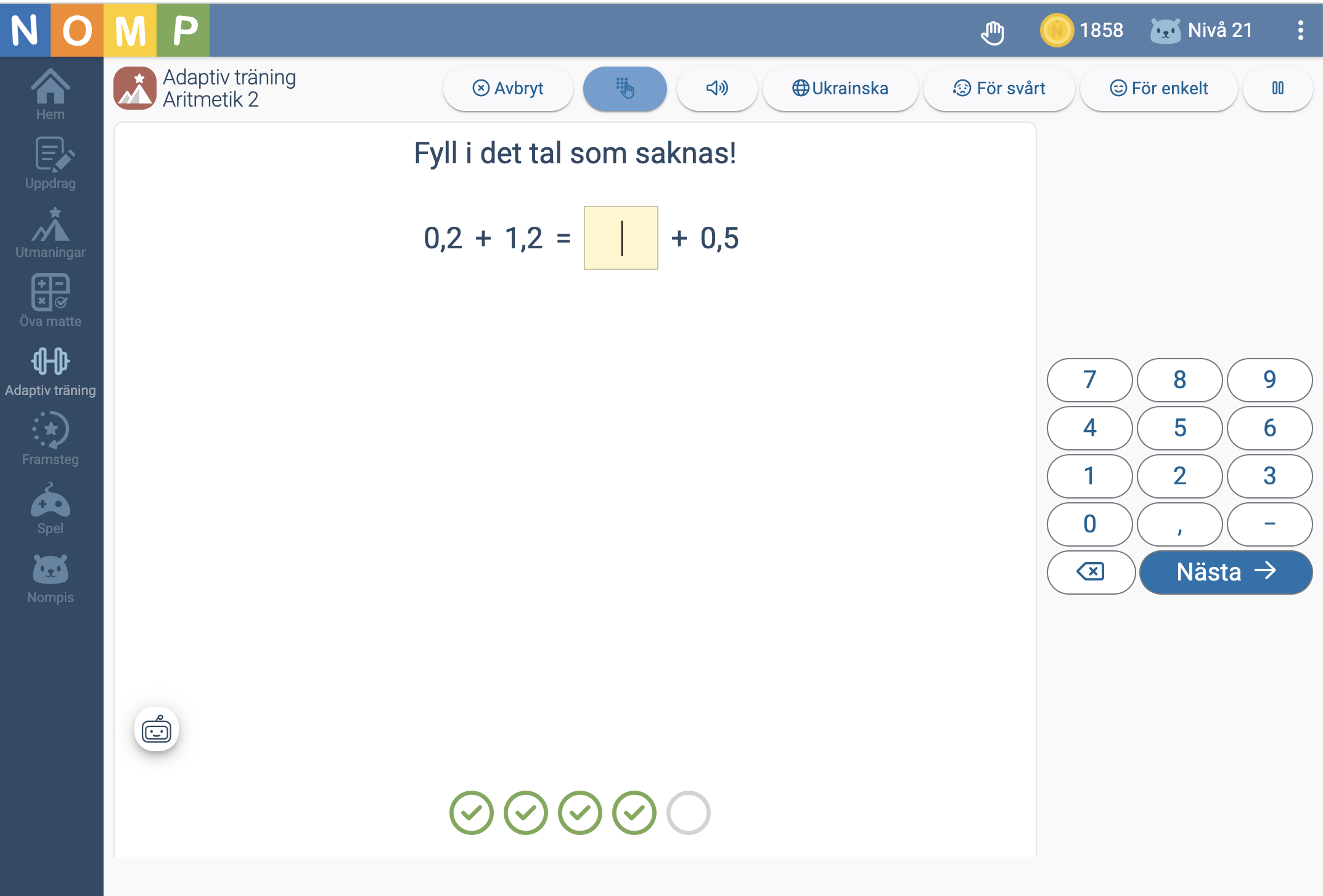 AI-stöd i uppgifter
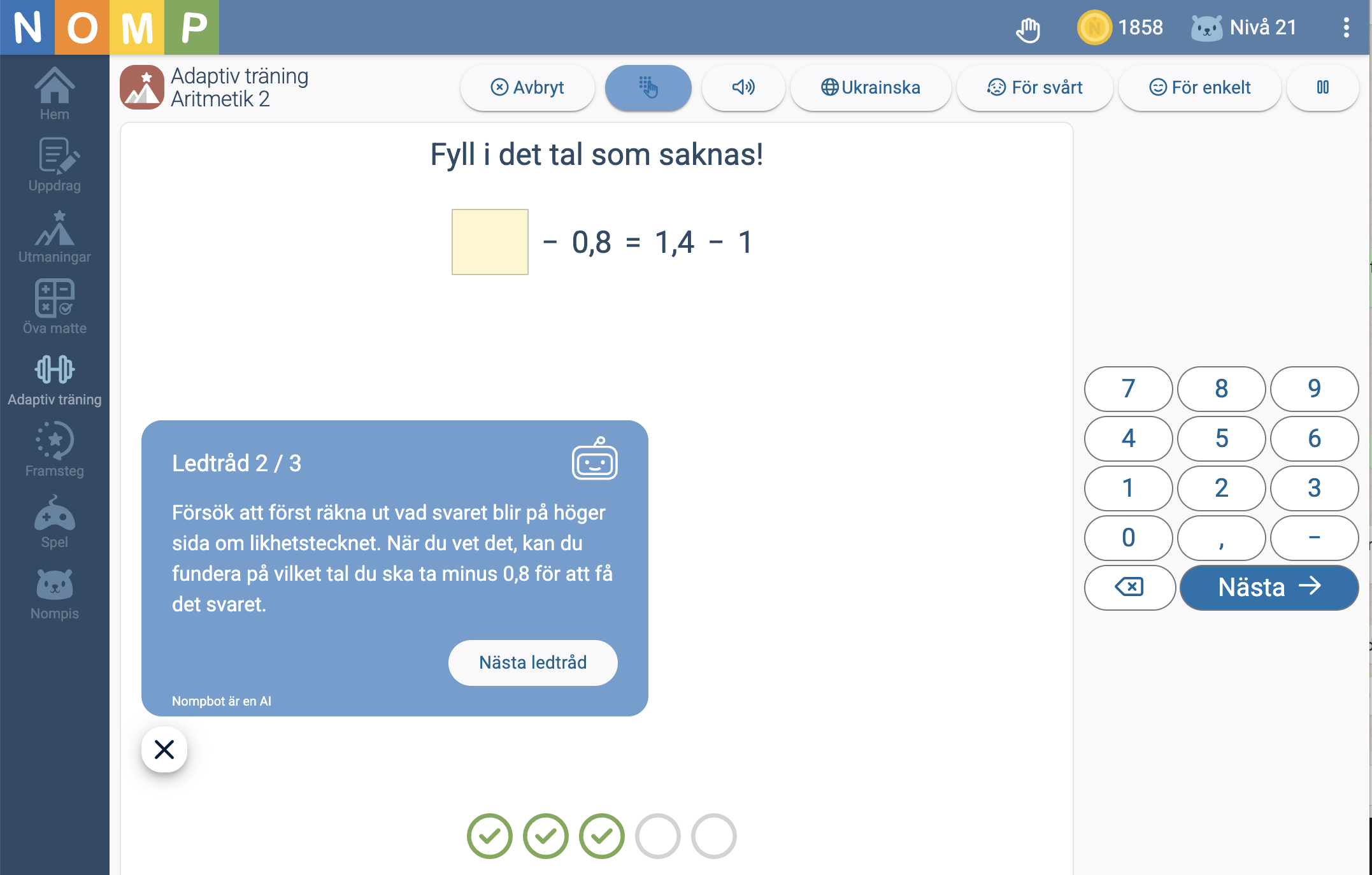 Nompbot är redo att hjälpa eleverna med kontextuella råd om strategi, metod och lösning.
Givetvis endast om läraren så önskar
Handuppräckning
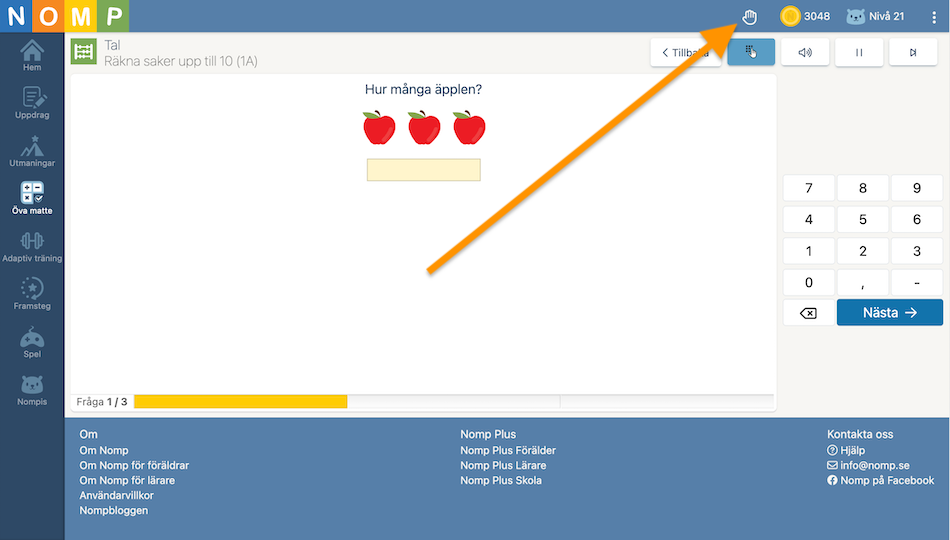 Elever kan påkalla lärarens uppmärksamhet genom att ”räcka upp handen”
Läraren har en kö som hen håller koll på
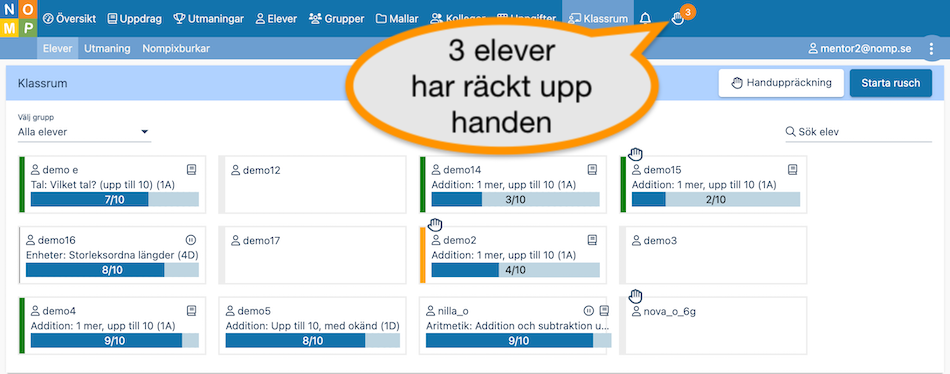 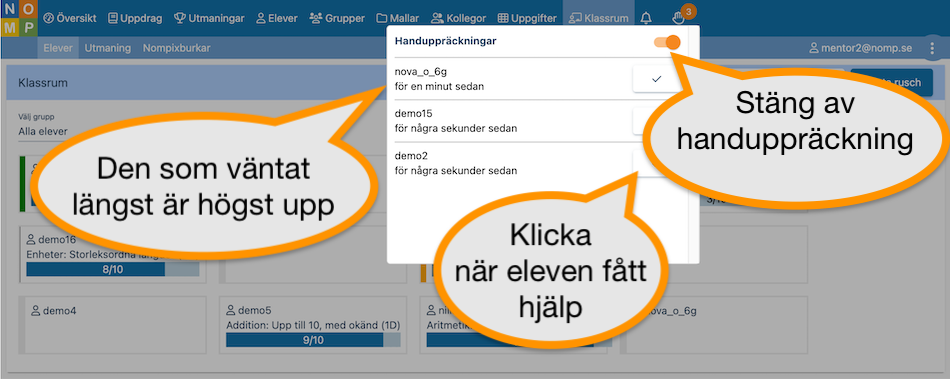 Nomp för lärare – kom igång
Mata in licensnyckel för att komma åt Nomp Plus eller bli inbjuden av en kollega.
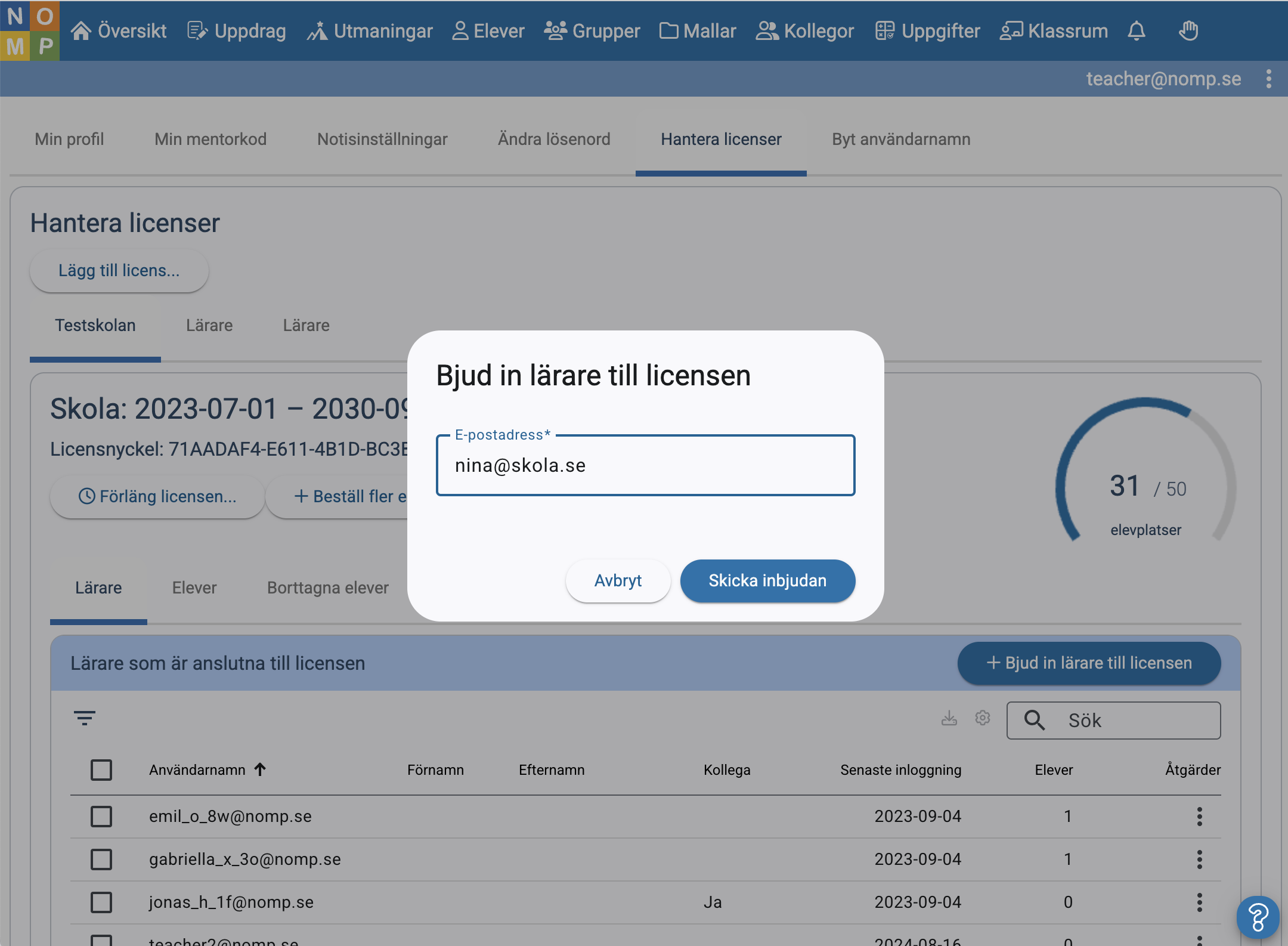 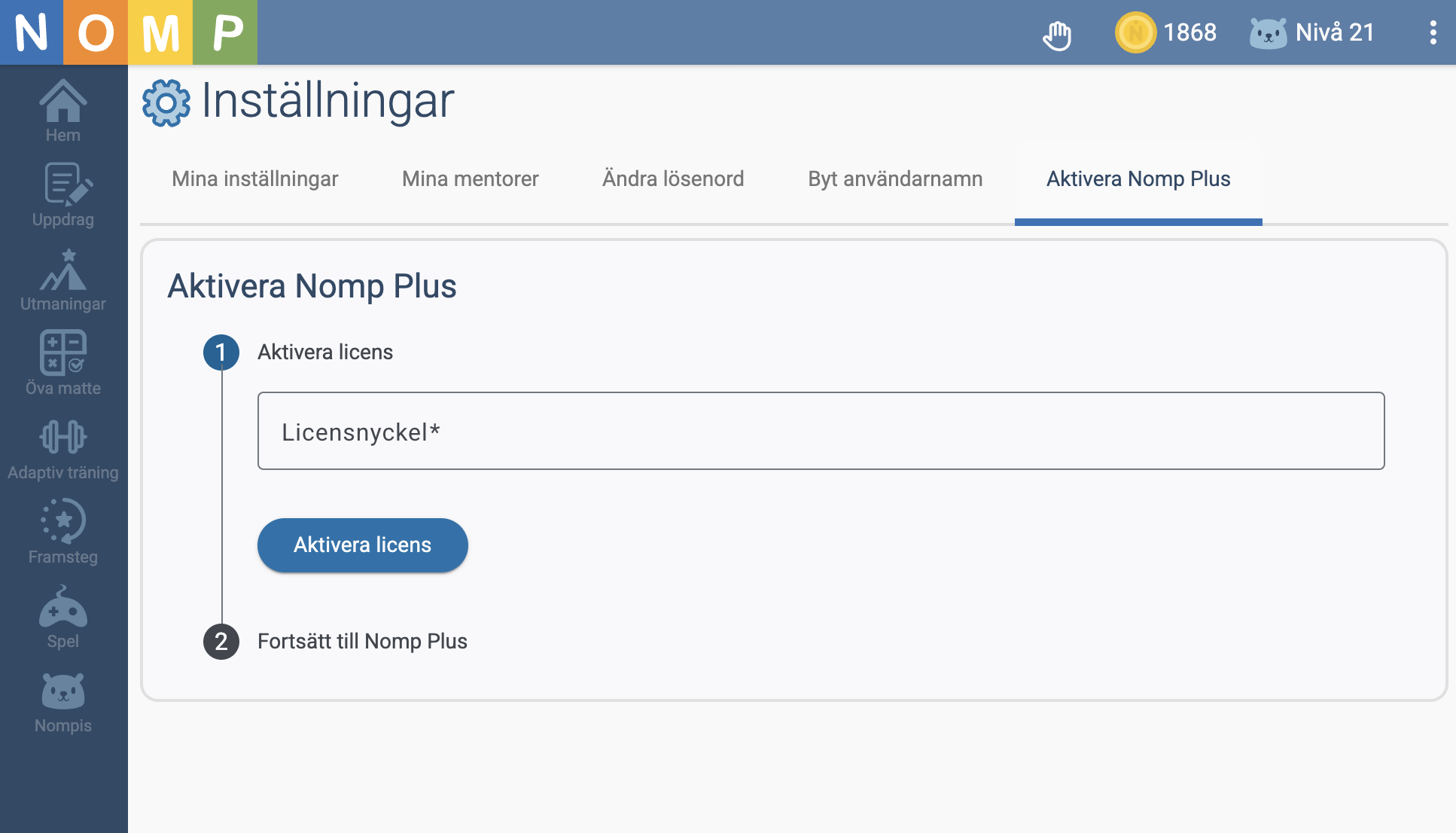 Kom igång: Skapa elevkonton
Man kan skapa elevkonton för hand eller importera elevlistor direkt från Skolon, Google Classroom, Microsoft Teams.
 Excellistor funkar också, men då behöver man kontakta oss.
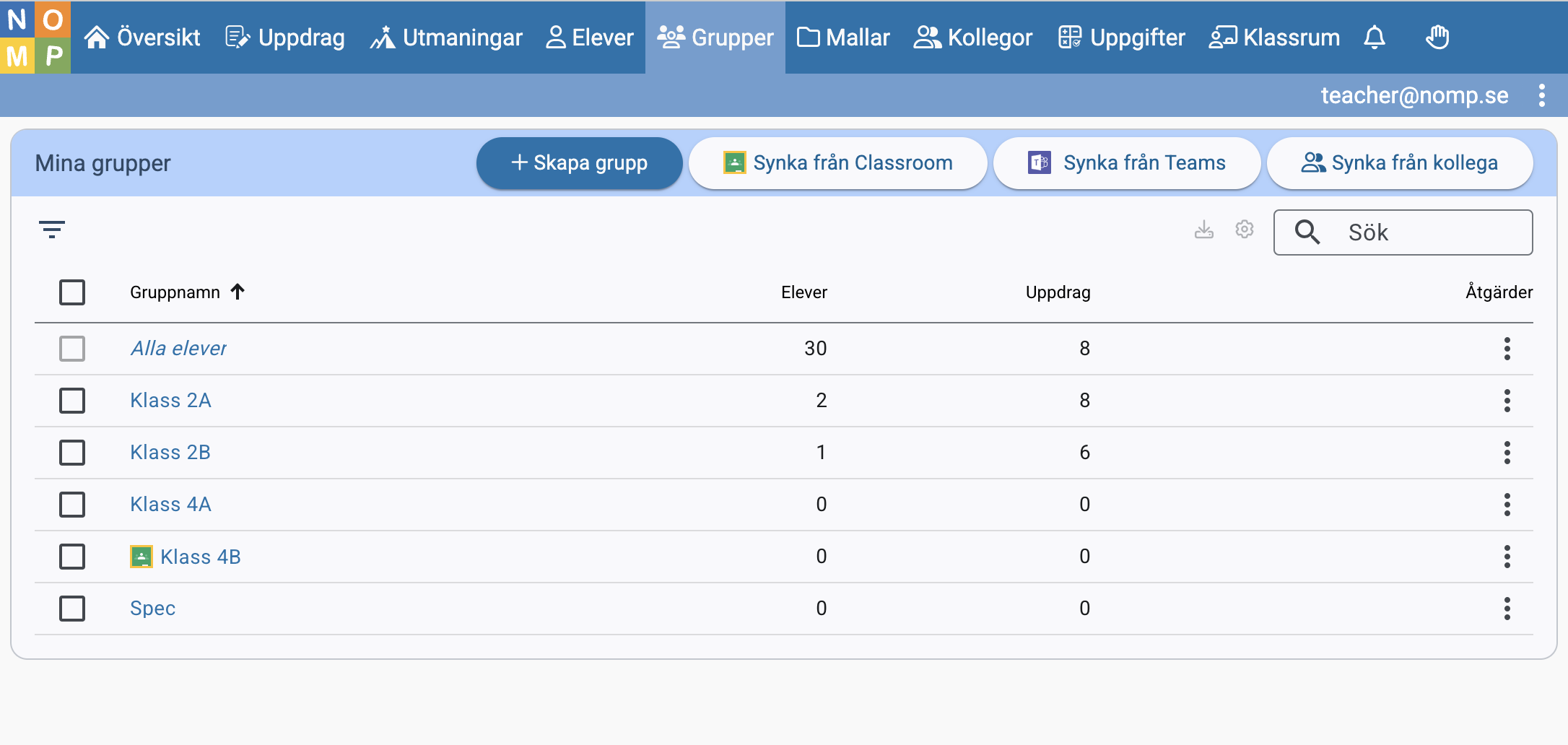 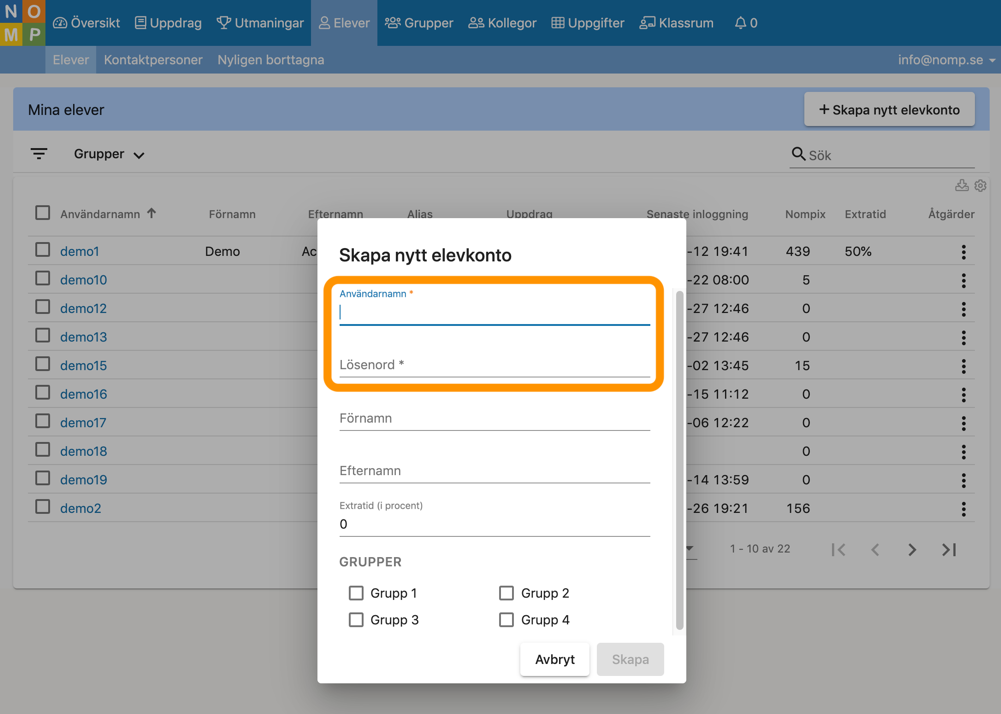 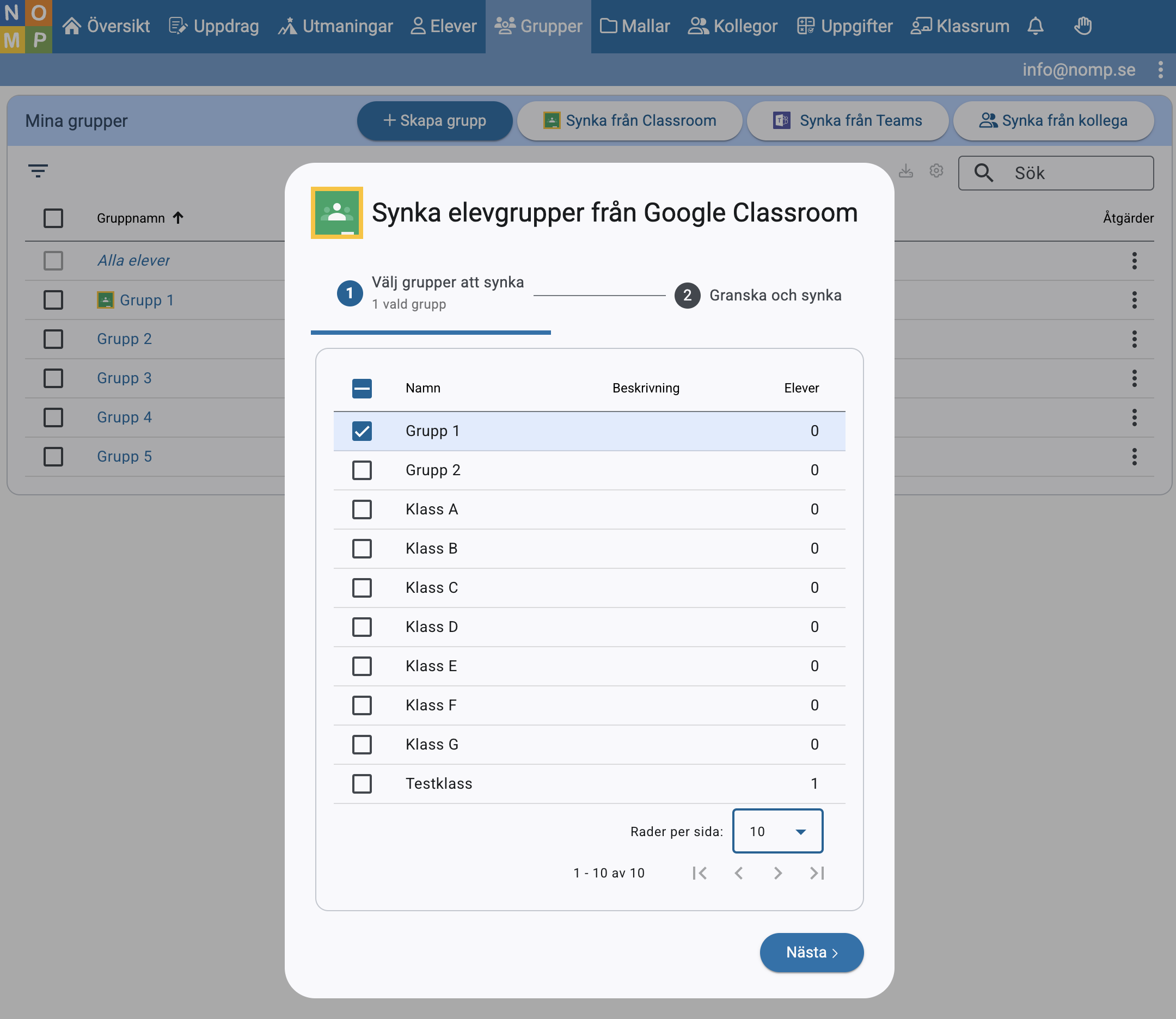 Kom igång: Skapa elevgrupper
Dela upp dina elever i grupper, per klass, eller andra behov.
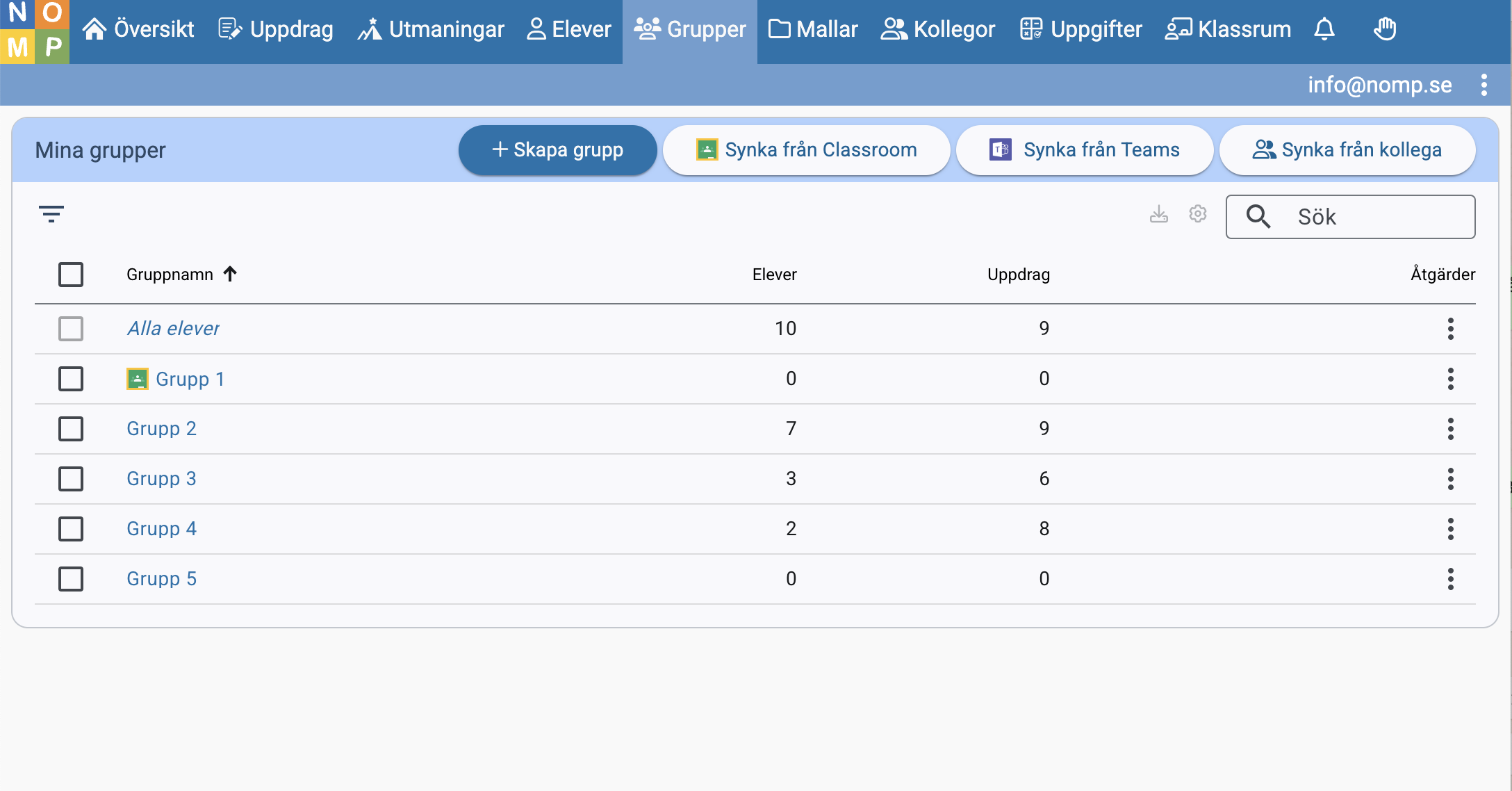 Uppgiftskatalogen
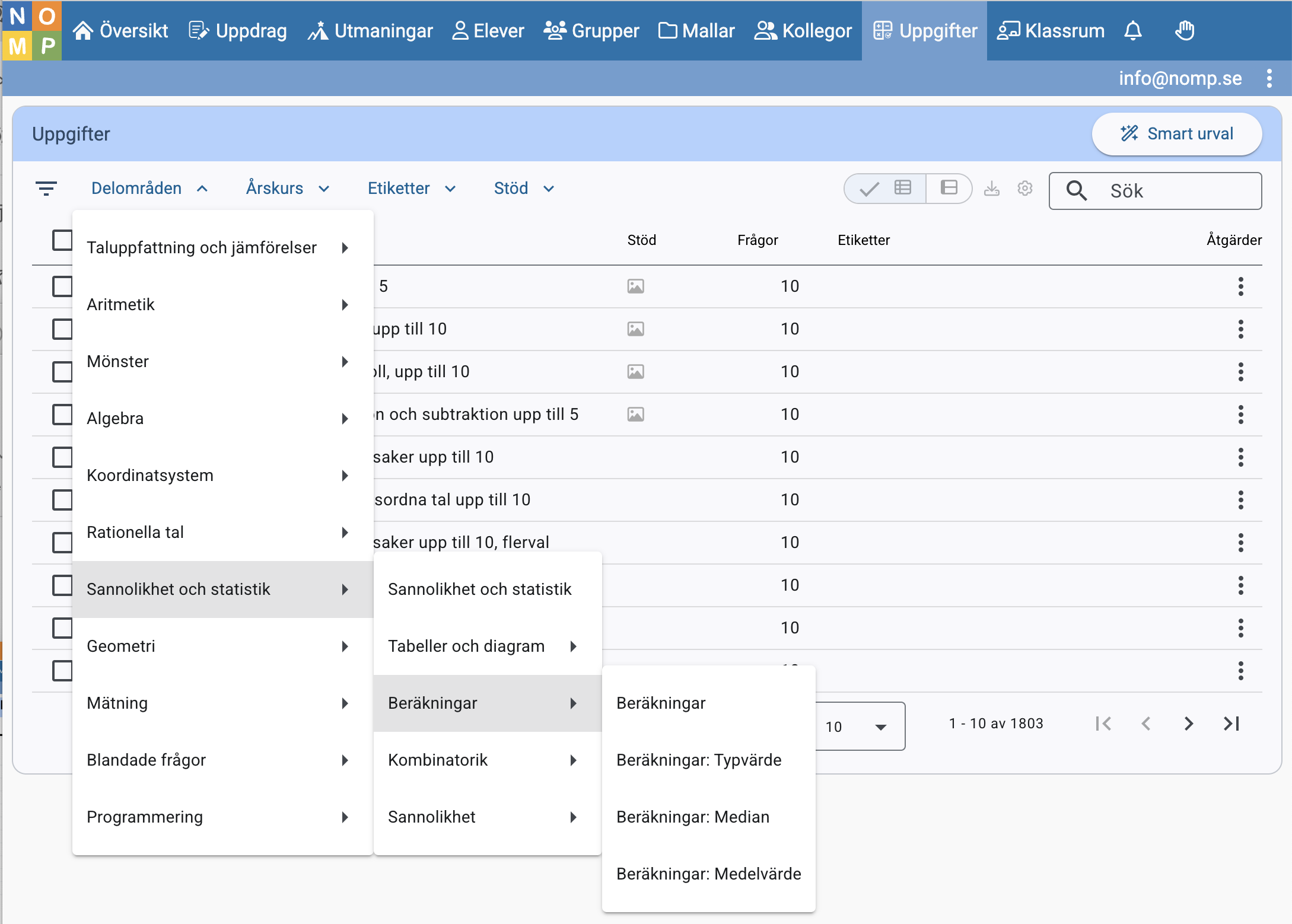 På Nomp finns det i det närmaste obegränsat med innehåll för grundskolans matematik.
Det finns över 1800 ”uppgifter” som i sin tur består av algoritmer som kan generera alla möjliga unika problem inom sitt område, talområde, räknesätt.
Det är enkelt att hitta det man behöver med fritextsökning, med delområdesfiltret eller per årskurs. 
Du kan själv sätta etiketter på uppgifter som passar din undervisning.
Dela ut uppdrag
I Nomp Plus kan du jobba individualiserat eller ge uppdrag till en hel grupp.
Allt är självrättande (inte bara svaret) och ger eleverna direkt återkoppling.
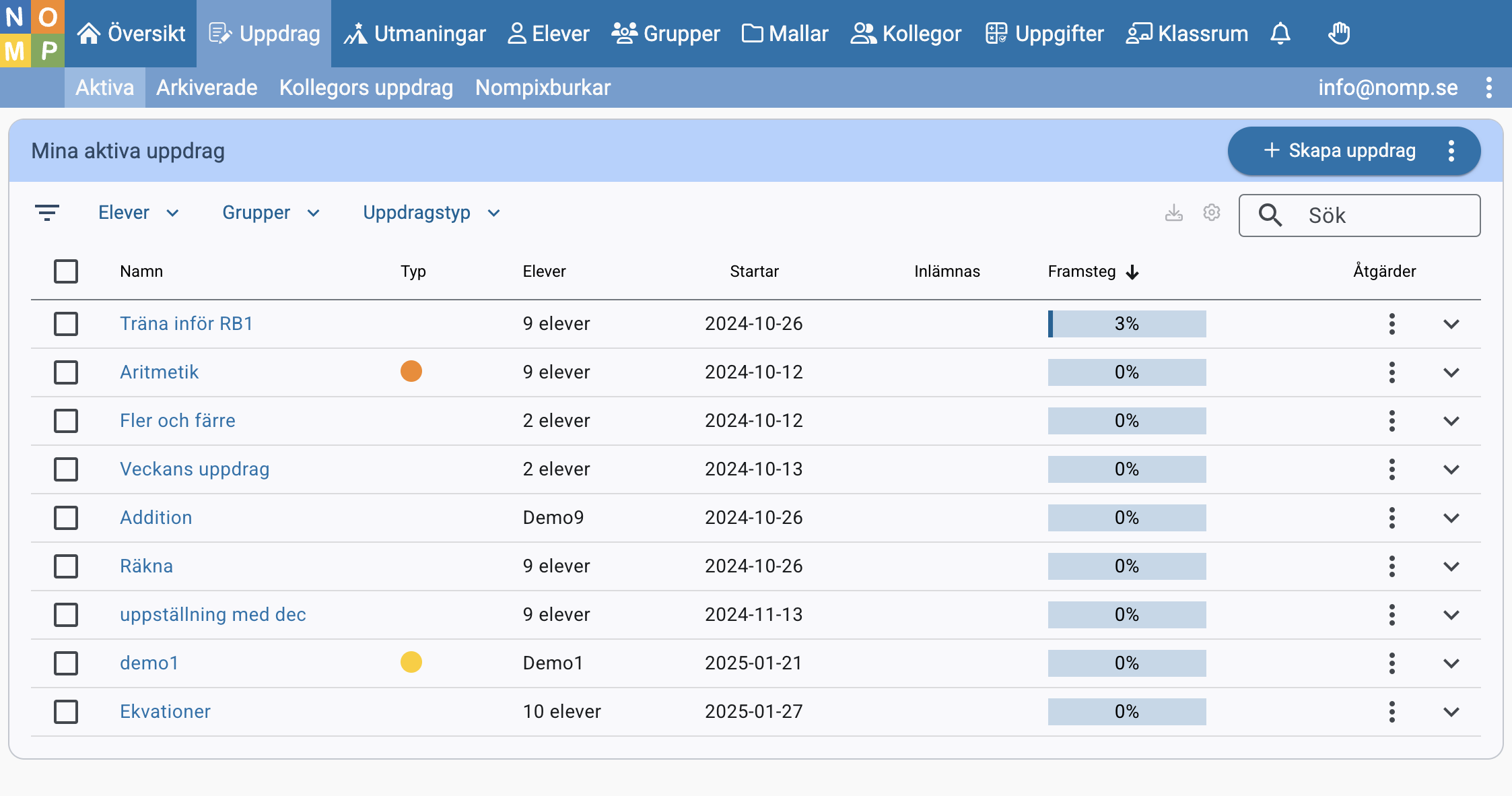 Enkelt att skapa uppdrag
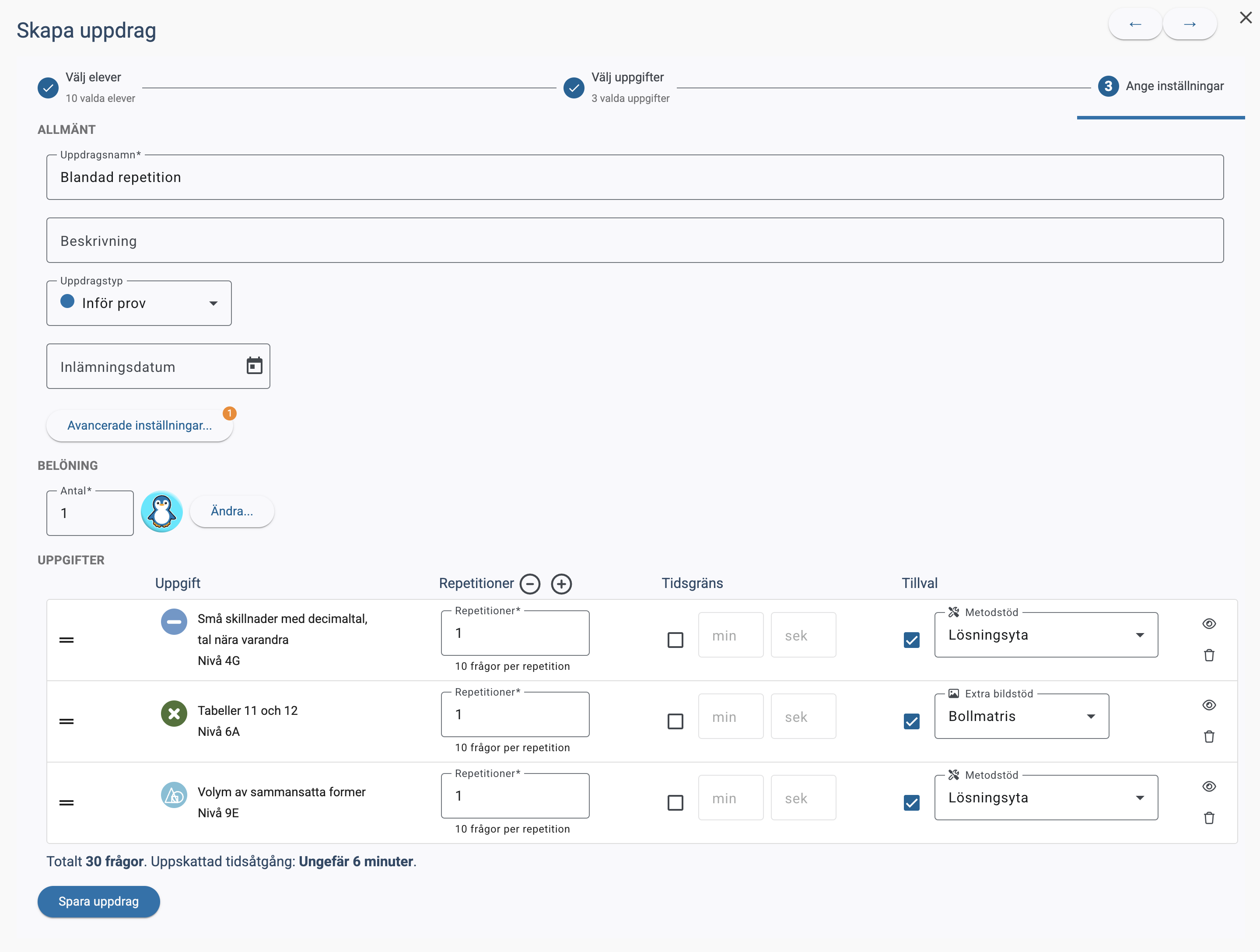 Välj vilka elever som ska få uppdraget.
Välj vilka uppgifter som ska ingå.
Ange inställningar - bland annat:
Inlämningsdatum
Antal repetitioner och/eller tidsbegränsning
Max antal fel per repetition
Bildstöd i uppgiften
Metodstöd (uppställning med/utan stöd, ekvationslösare, lösningsyta)
Om eleverna ska få AI-hjälp eller få se rätt svar när de kört fast
Uppföljning av uppdrag
Du kan följa upp på grupp och individnivå med tydliga rapporter i diagram- och tabellform
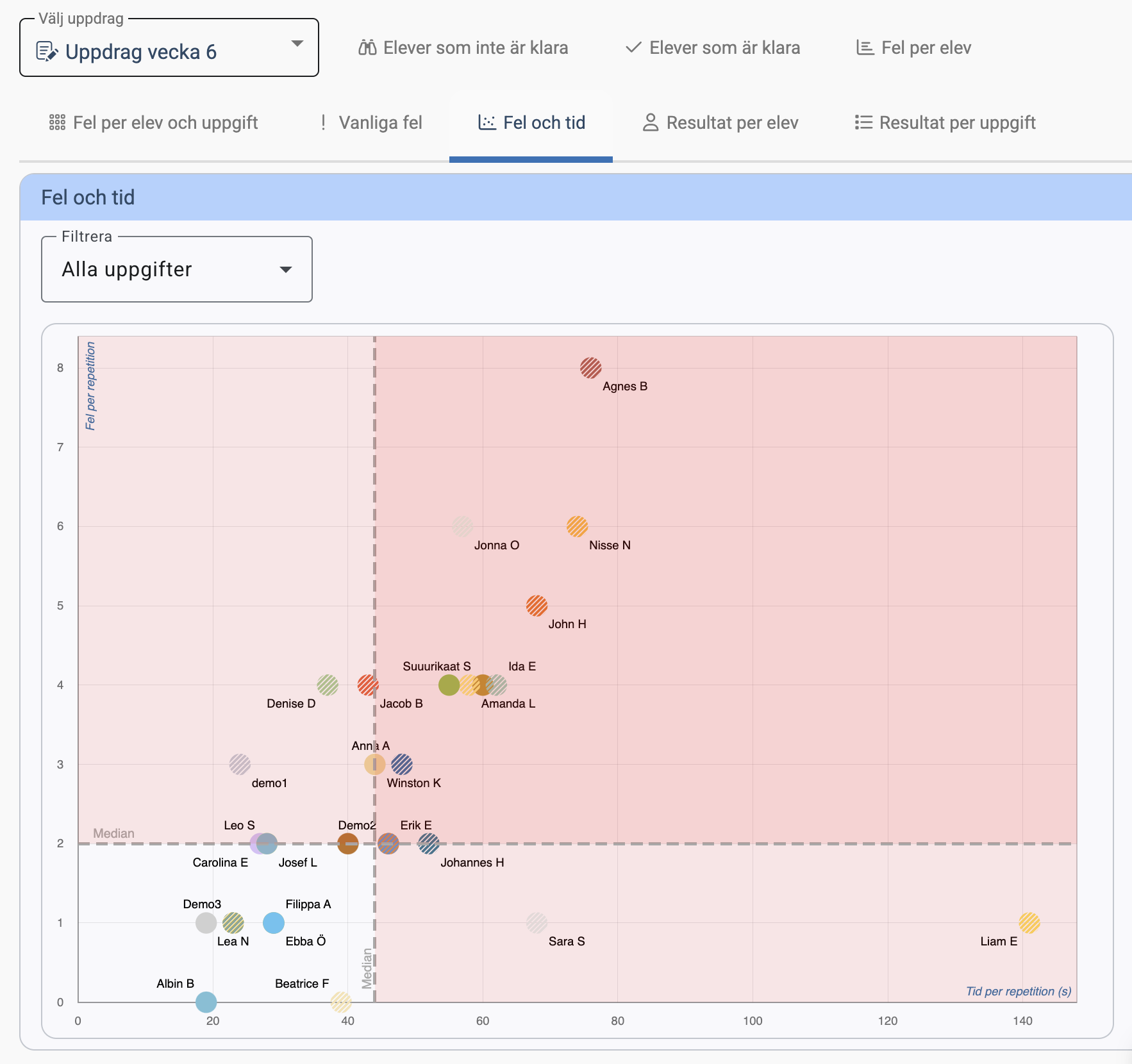 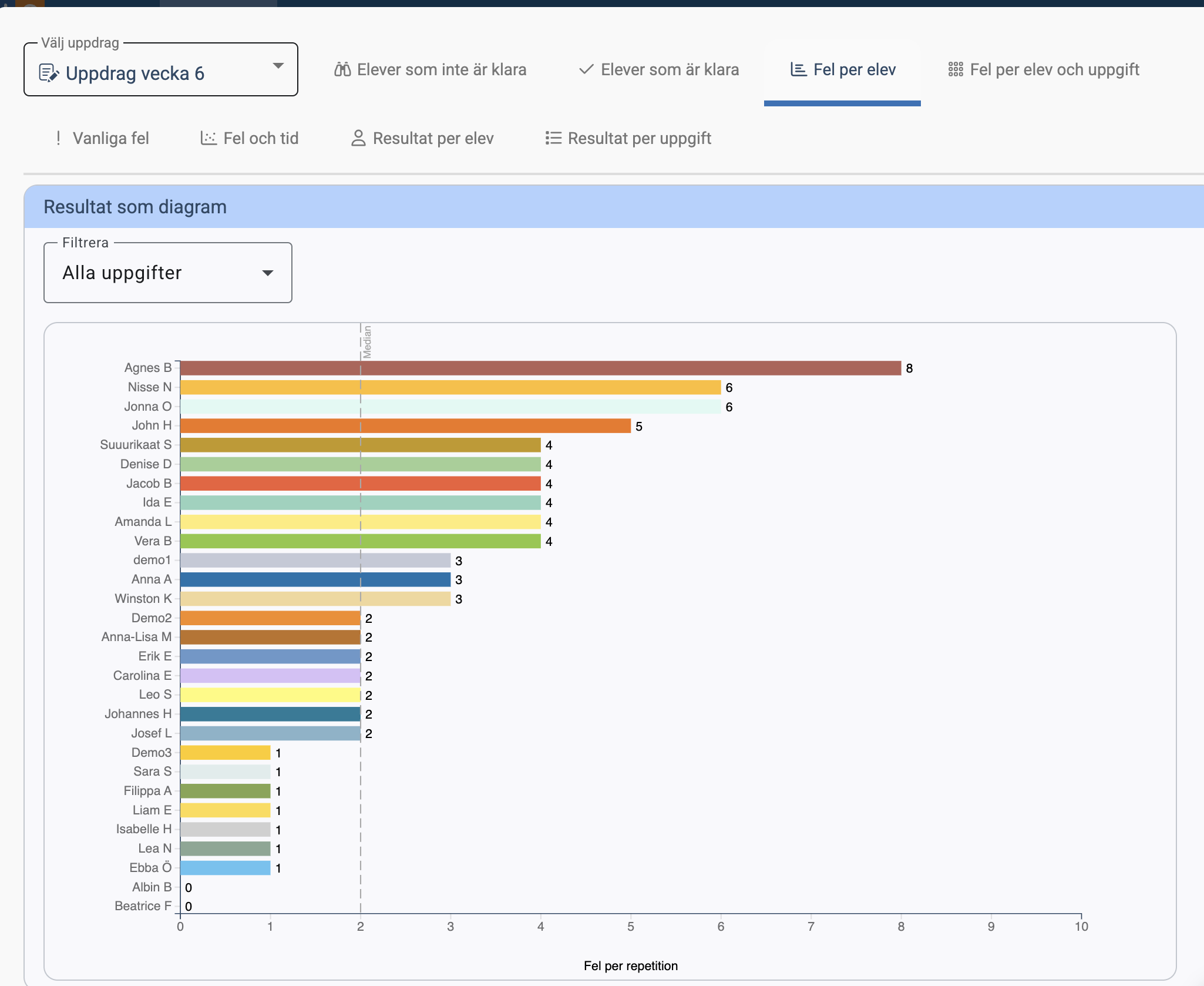 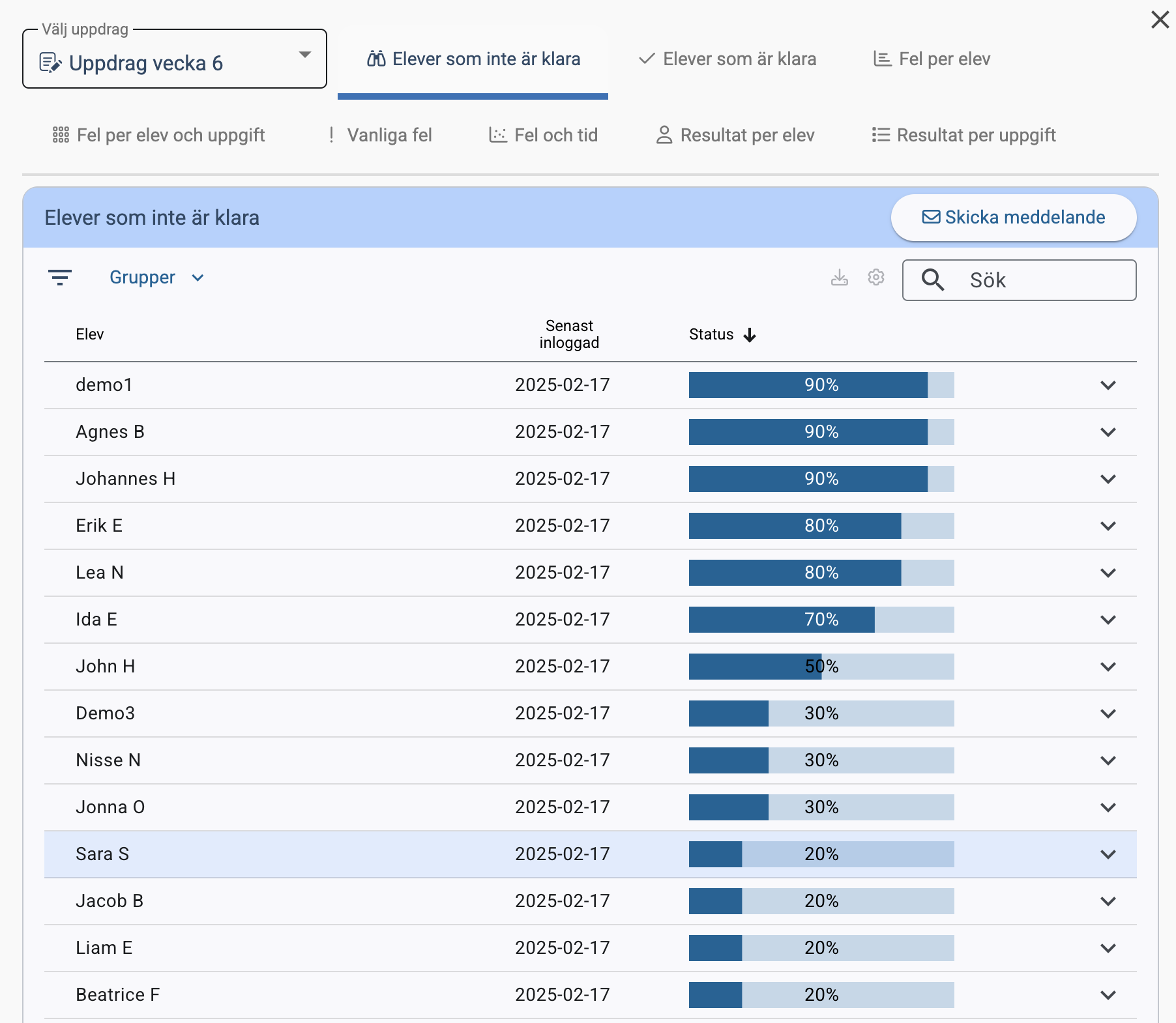 Gör utmaningar / diagnoser
Välj mellan över 160 färdiga diagnoser (Skolverkets Diamant, Nationellt bedömningsstöd i taluppfattning/aritmetik (FoAT) med mera)
Skapa varianter automatiskt (samma struktur, nya problem)
Skapa dina egna skräddarsydda diagnoser baserade på uppgiftskatalogen med ett enkelt dra-och-släpp-verktyg.
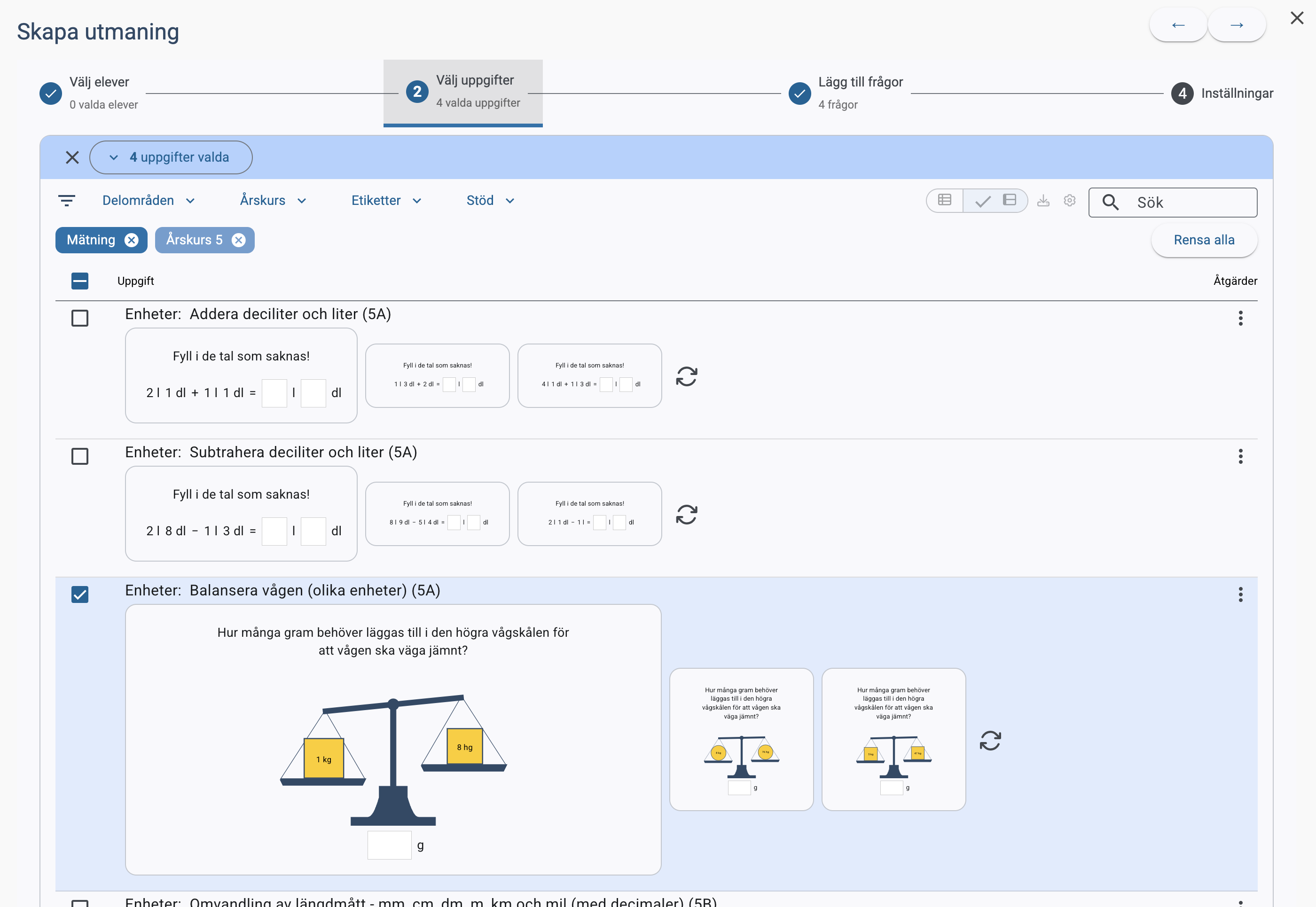 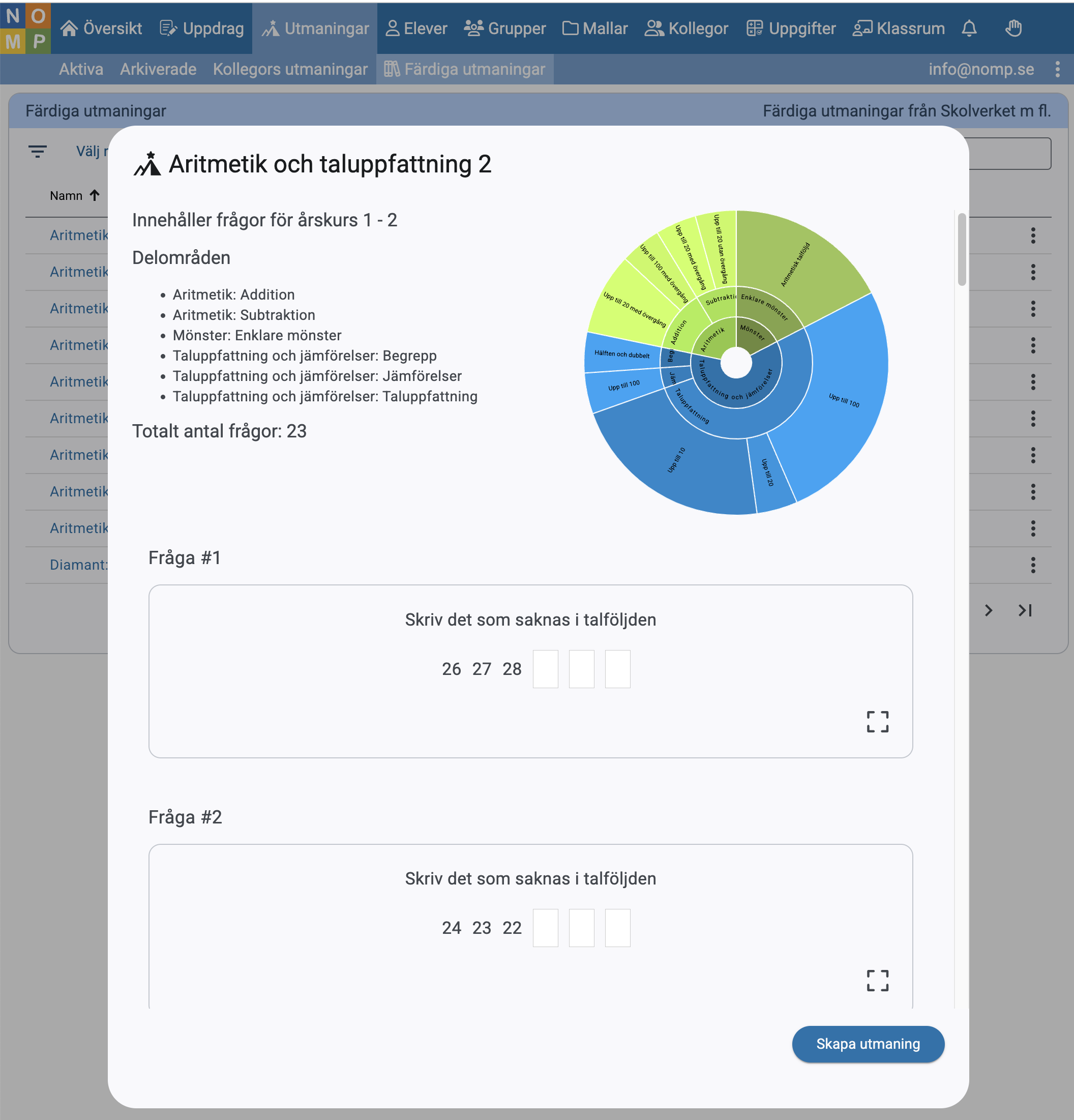 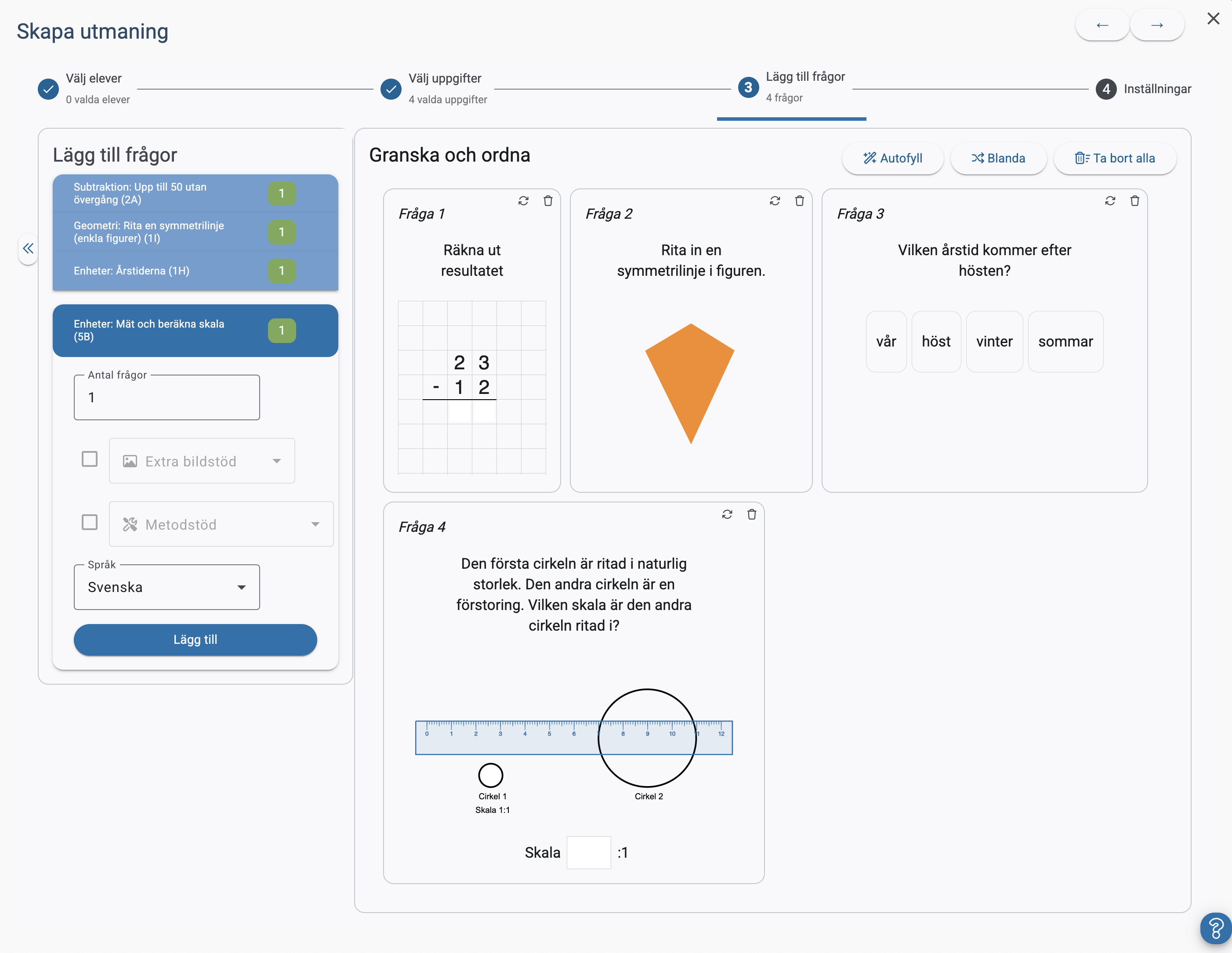 Gör utmaningar / diagnoser
Man kan göra en mängd olika inställningar för utmaningar
Man kan också göra en  ”Klassrumsutmaning” där läraren trycker fram en fråga i taget och alla elever svarar samtidigt, som en ”quiz”
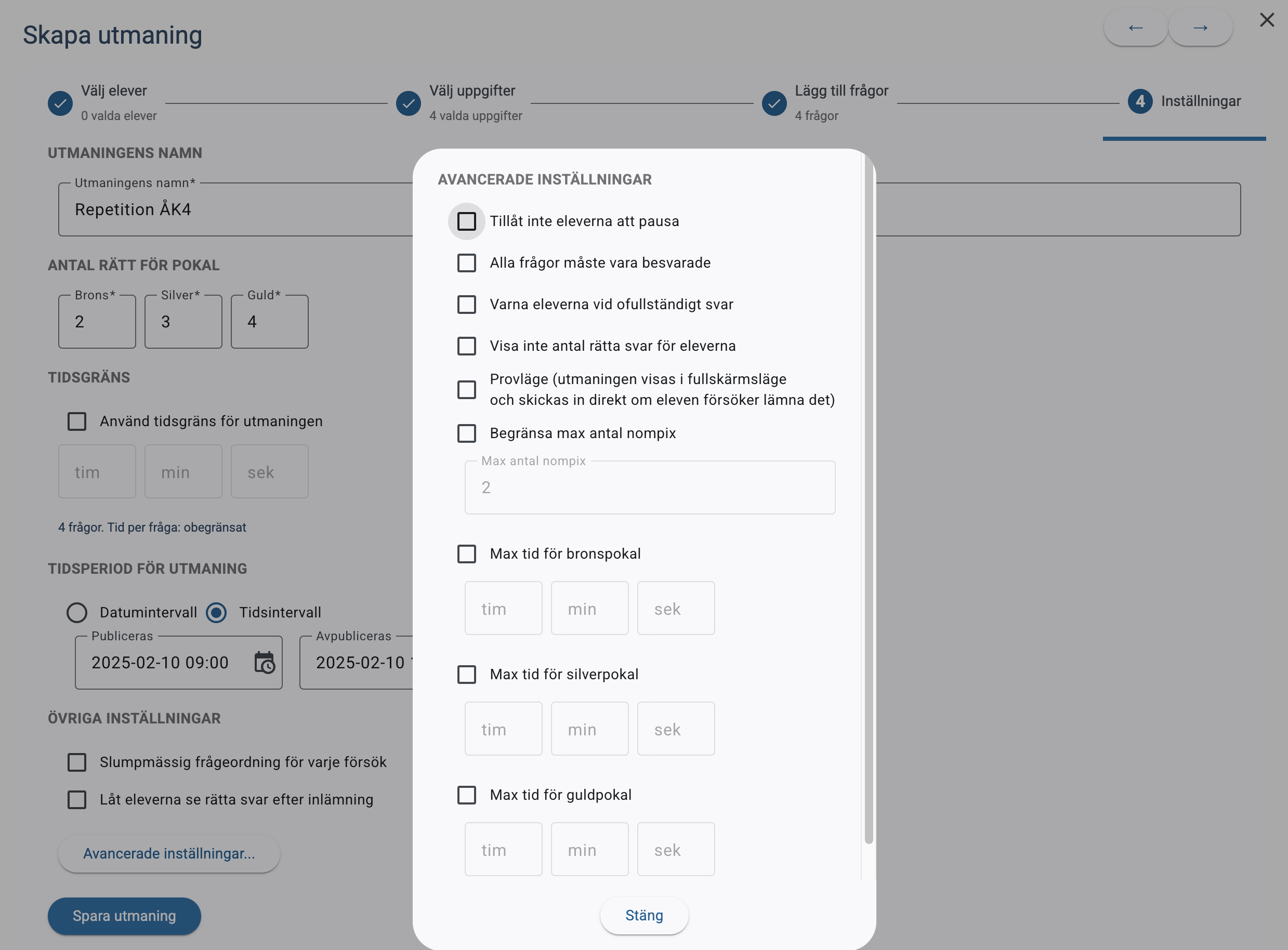 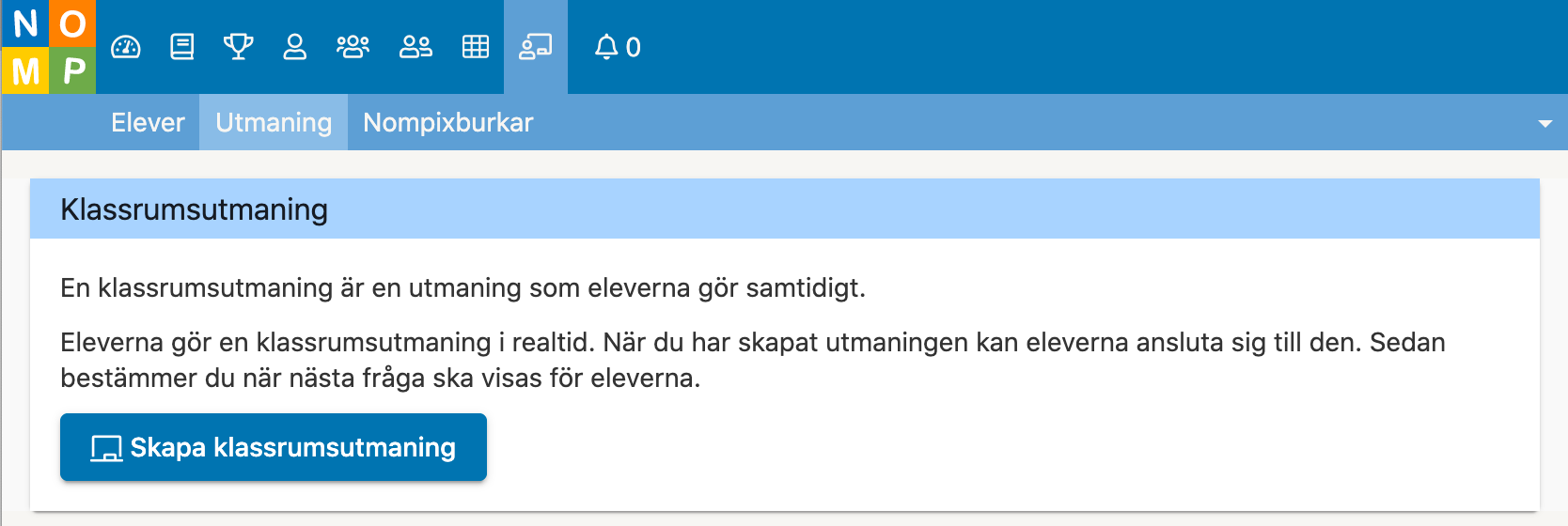 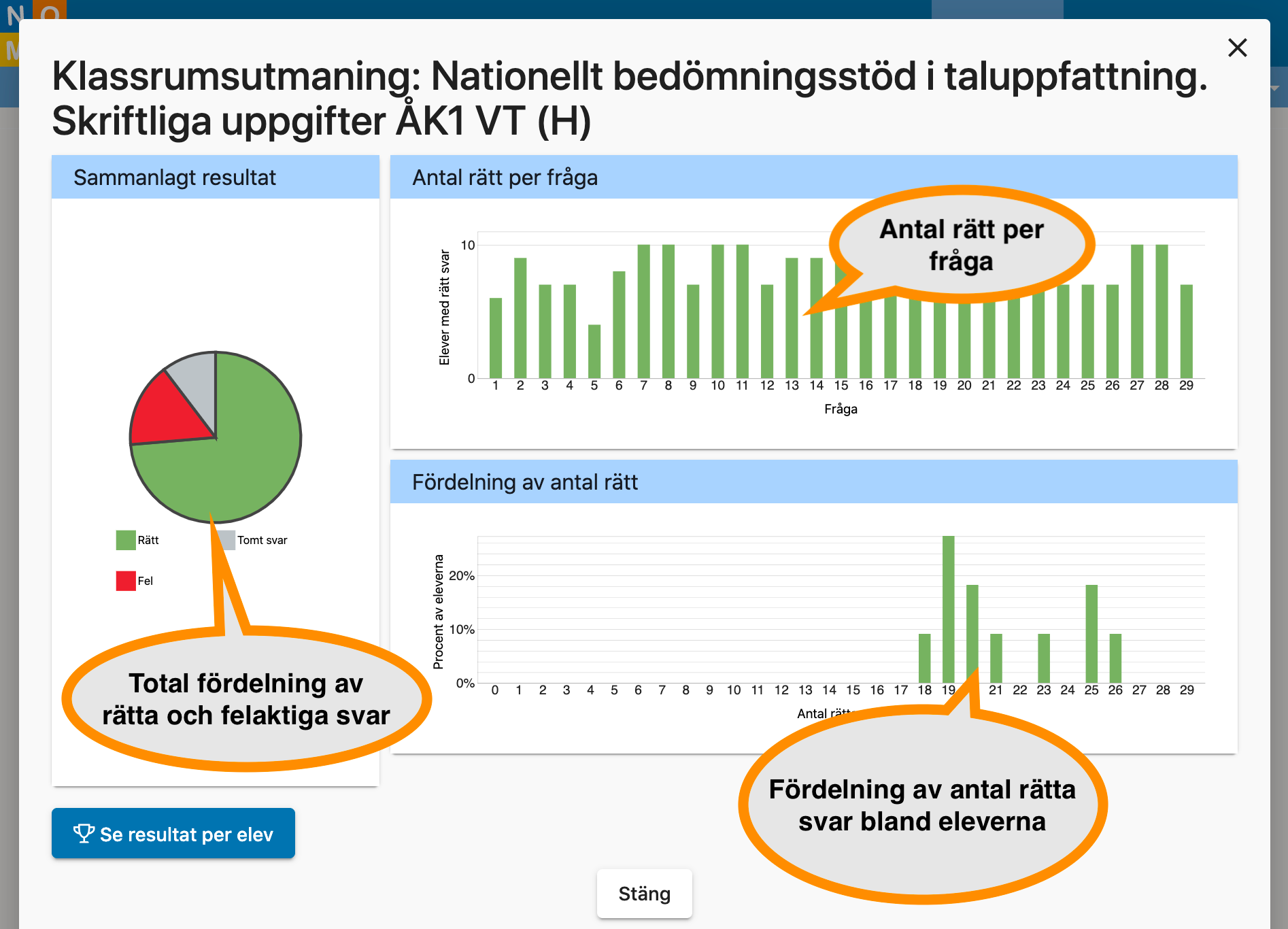 Följa upp utmaningar
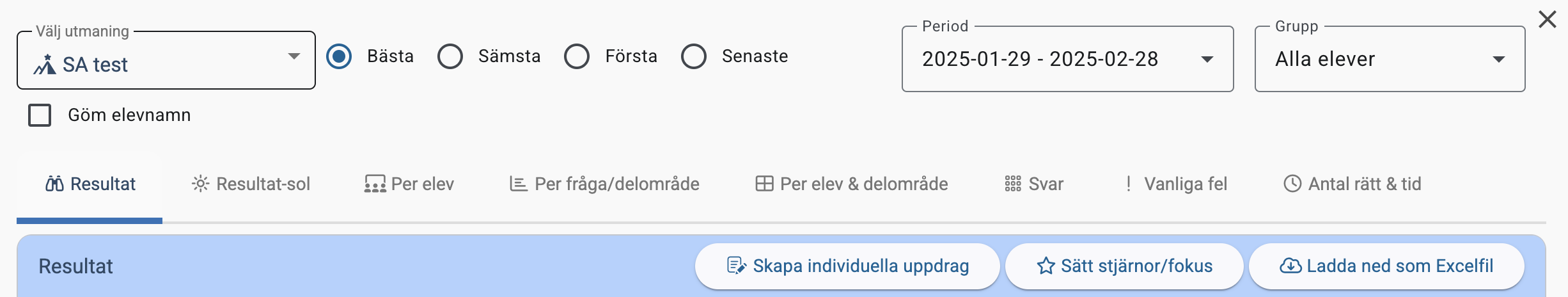 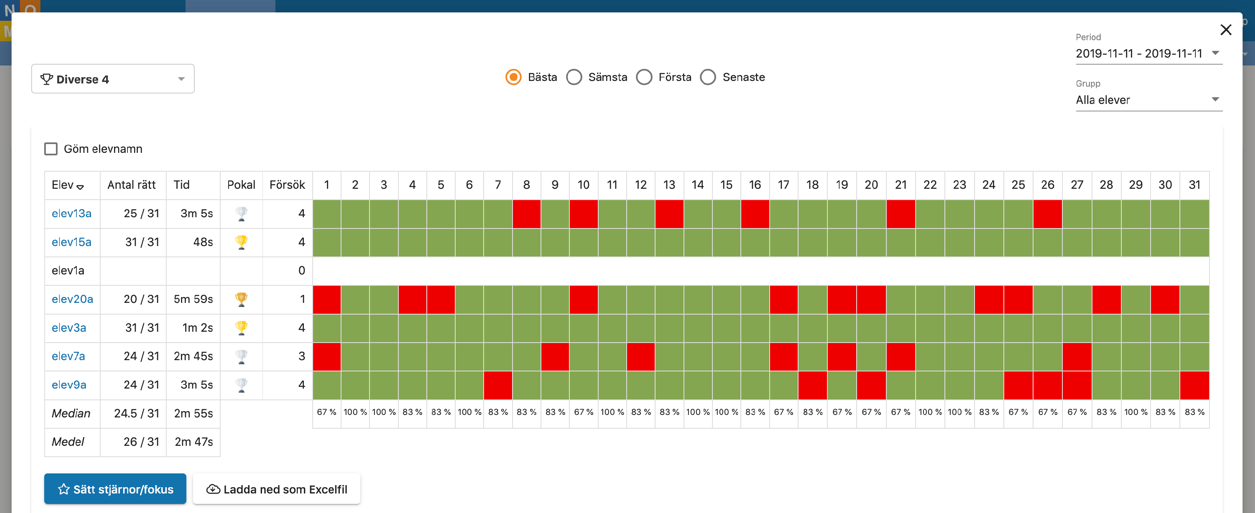 Diagnoserna är helt självrättande och lätta att följa upp.
Man kan göra samma diagnos tillgänglig i olika perioder (t ex fördiagnos och efterdiagnos), så att man kan jämföra resultatet före och efter - och synliggöra lärandet för klassen.
Alla uppgifter i en diagnos är kopplade mot innehåll på Nomp, vilket innebär att det är enkelt att ge en elev uppdrag baserat på utfallet av en diagnos.
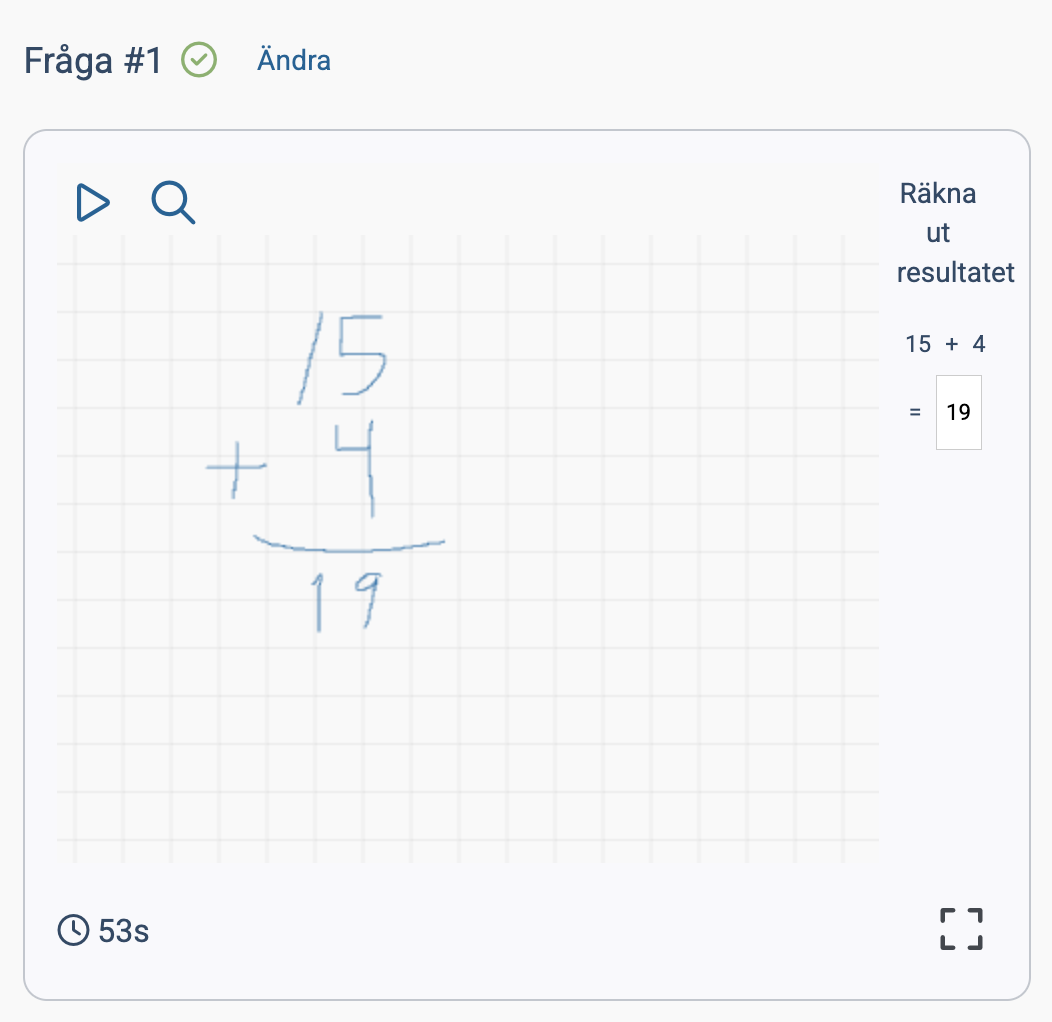 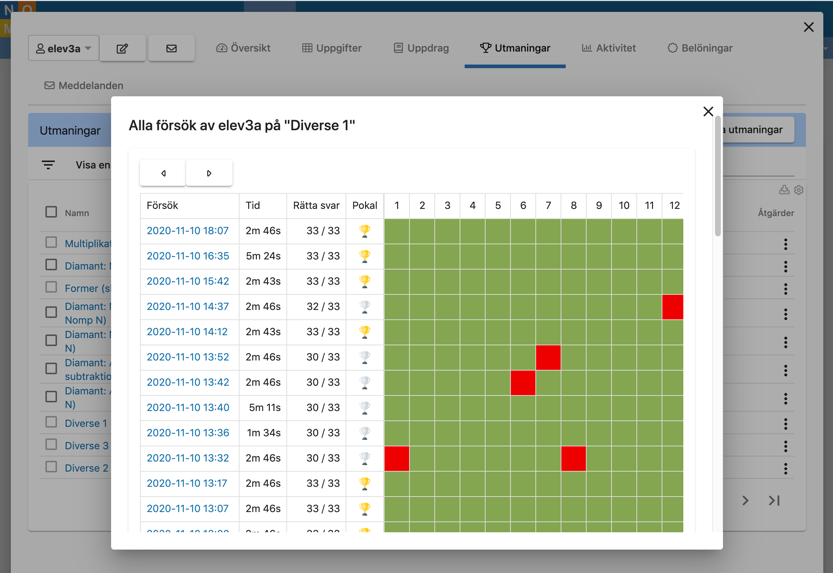 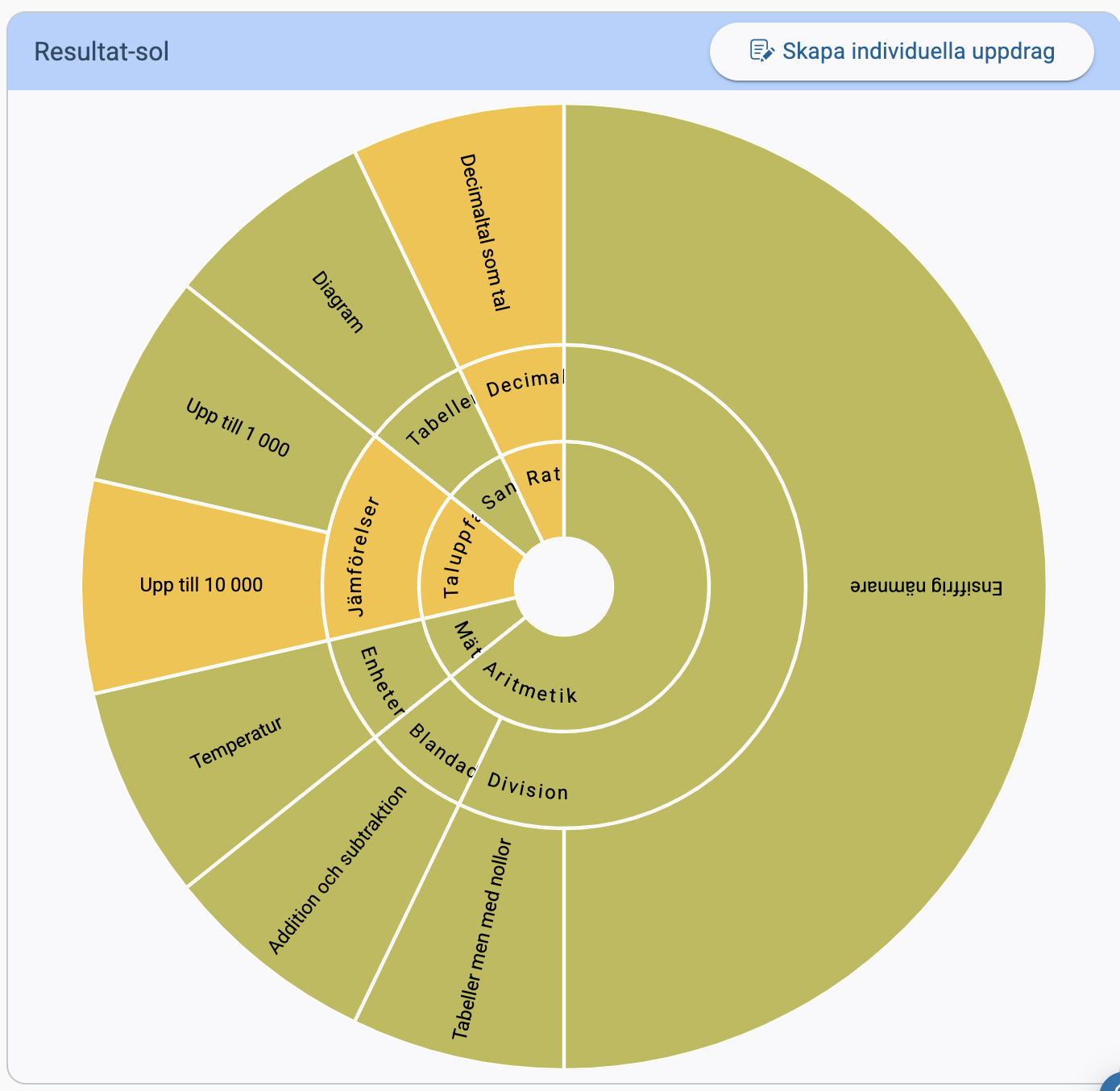 Följa upp utmaningar (2)
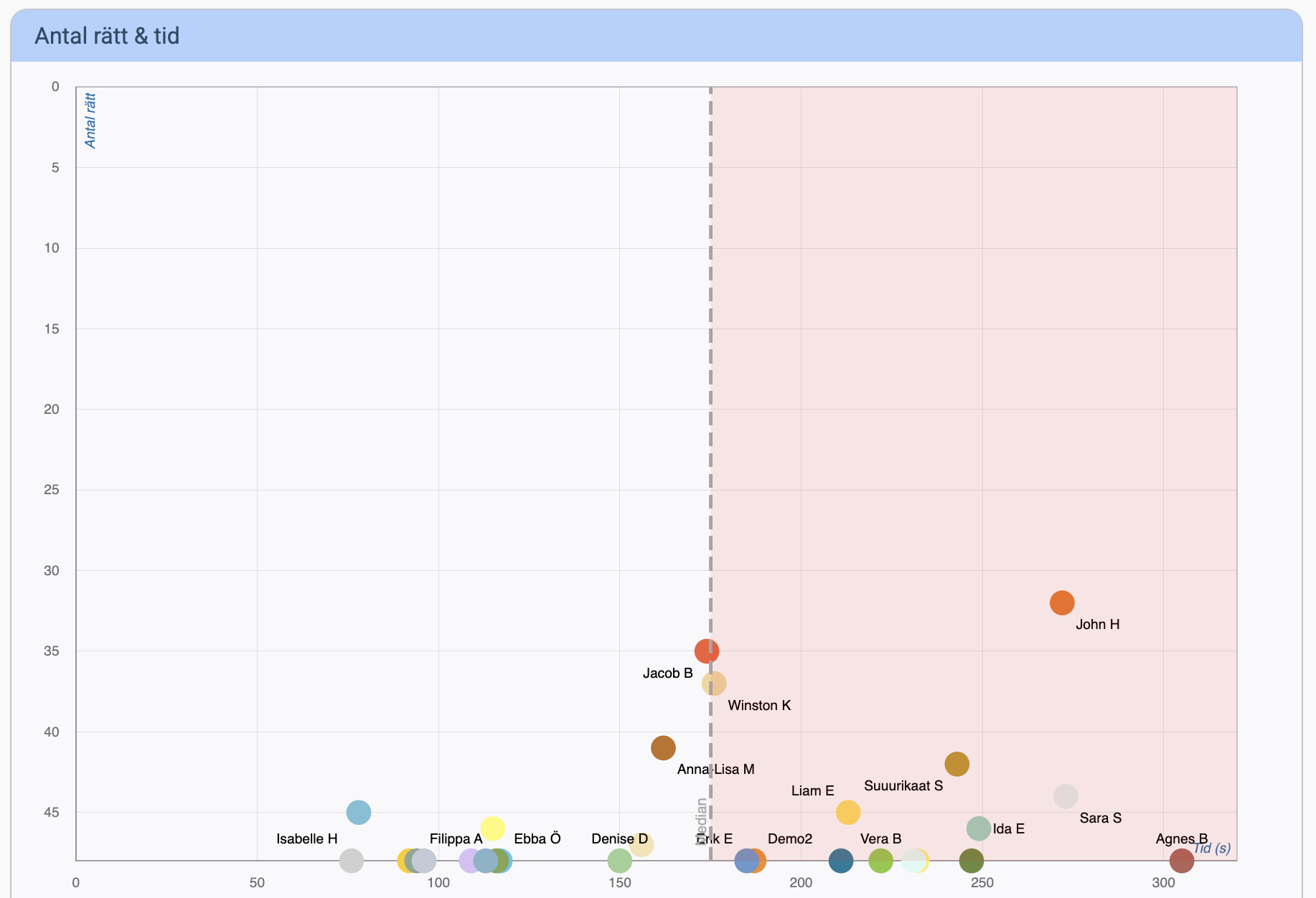 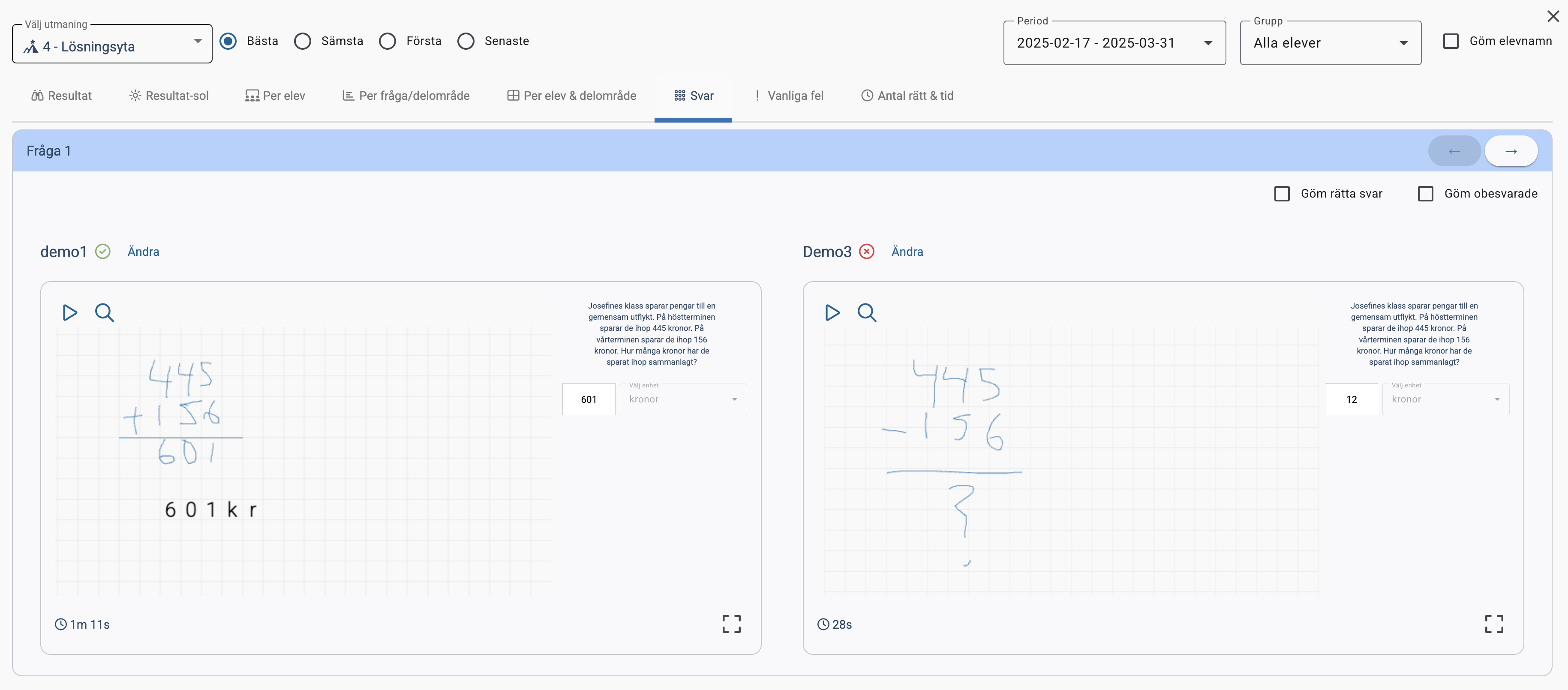 Skapa planering med mallar
Mallar gör det enklare att dela ut uppgifter och diagnoser
Dela mallar med kollegor
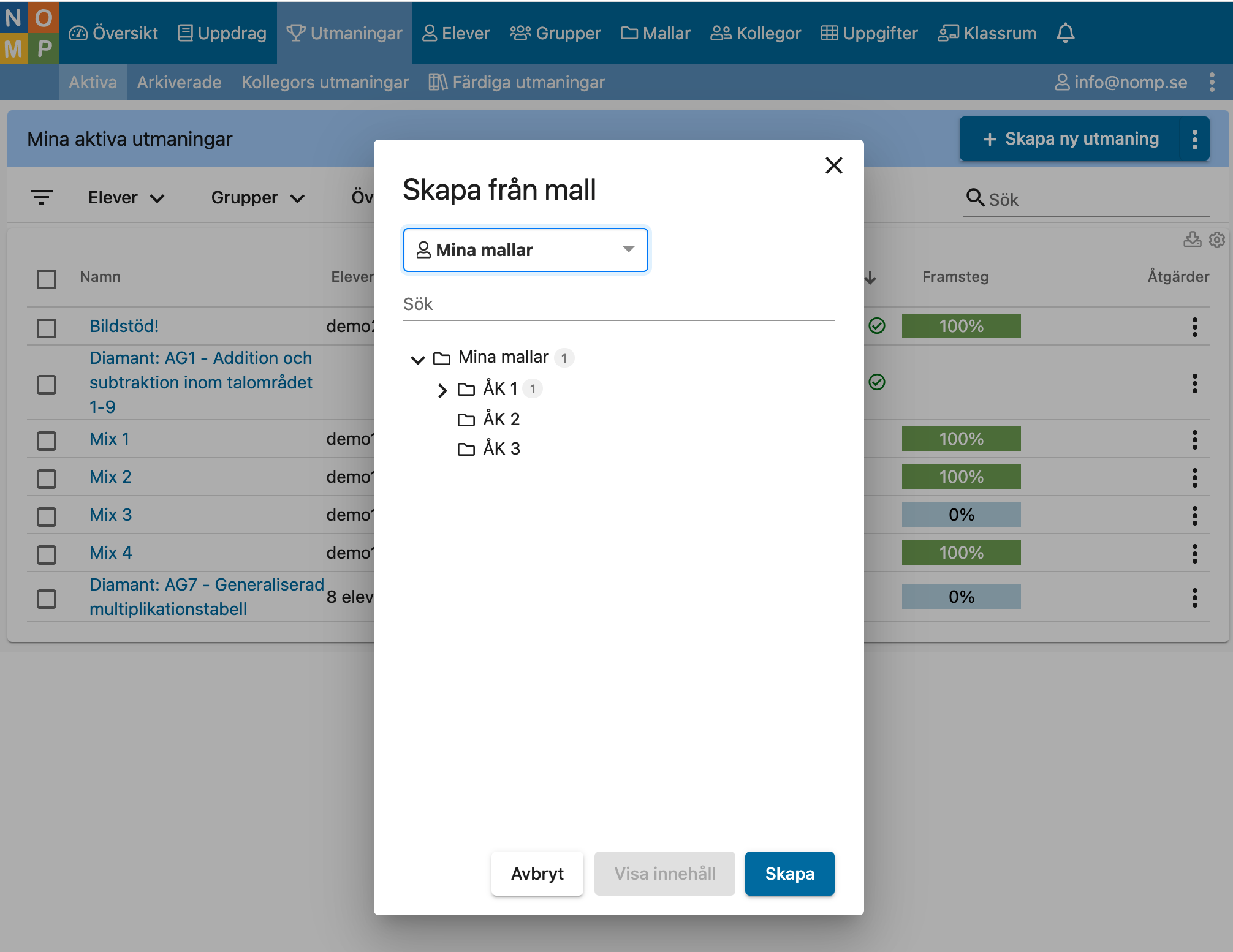 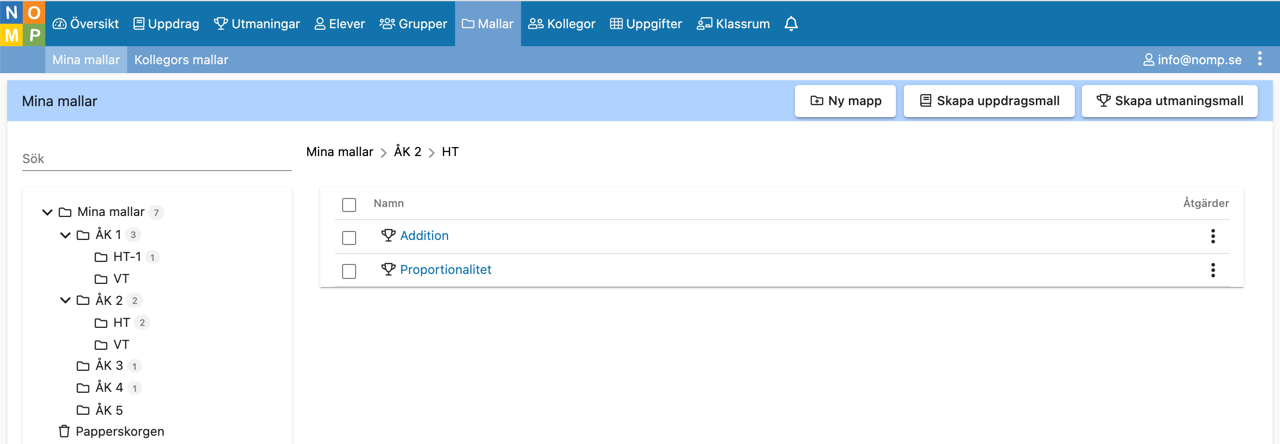 Övrig uppföljning - individnivå
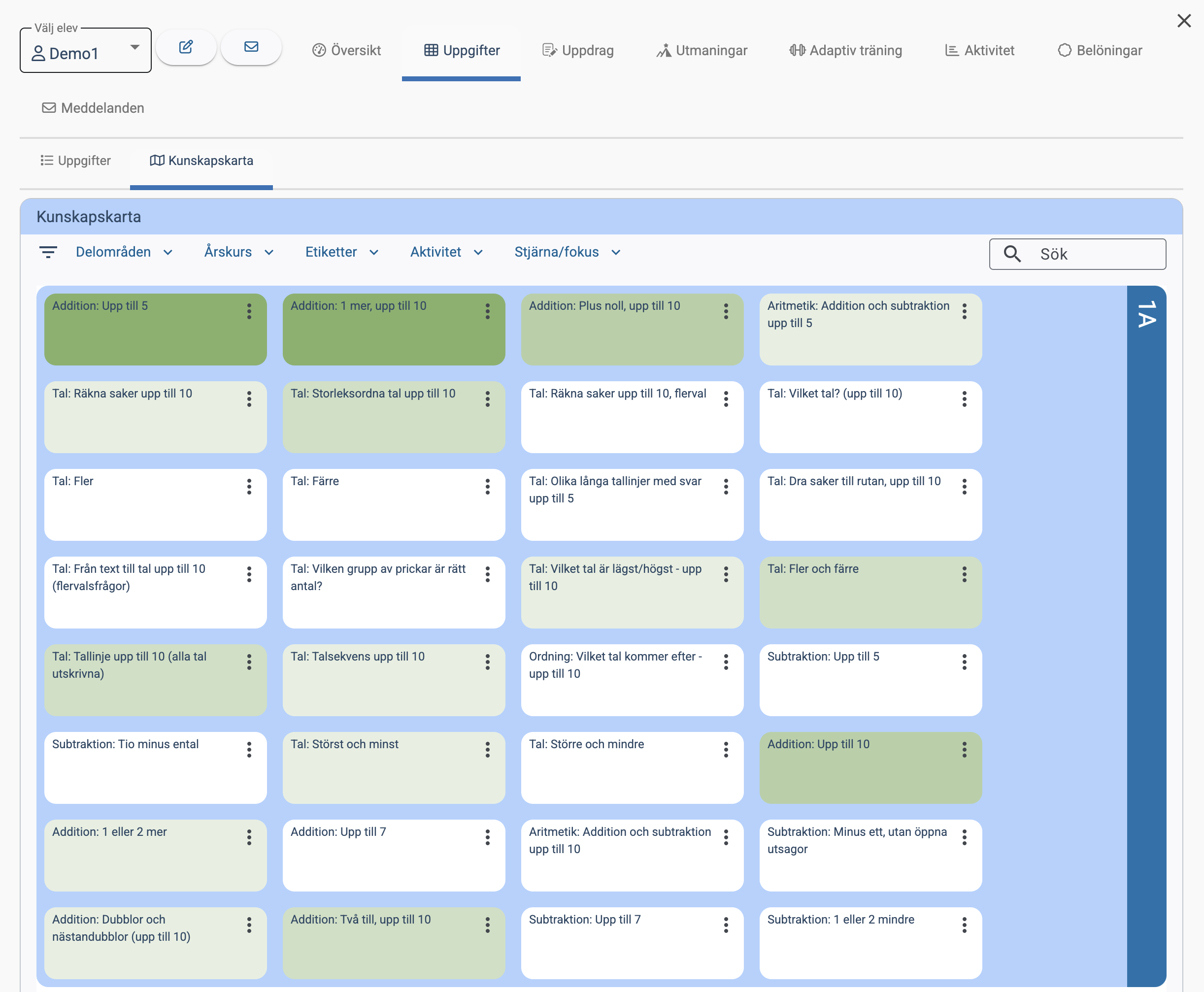 Det finns massor av sätt att följa upp aktivitet, uppgifter och belöningar.
Sätt fokusmarkeringar och stjärnor på uppgifter som eleven behöver jobba extra på eller bemästrar
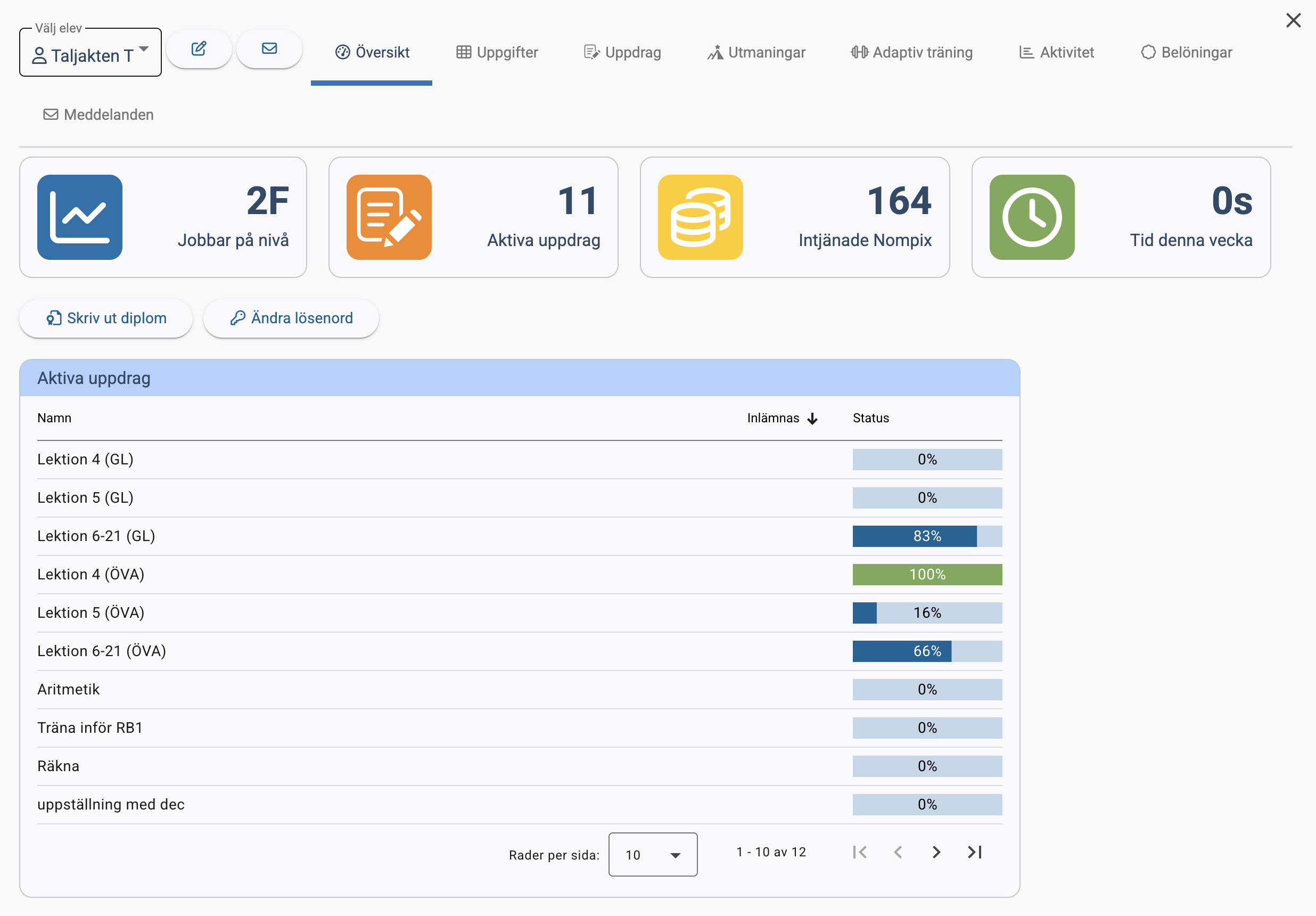 Övrig uppföljning - gruppnivå
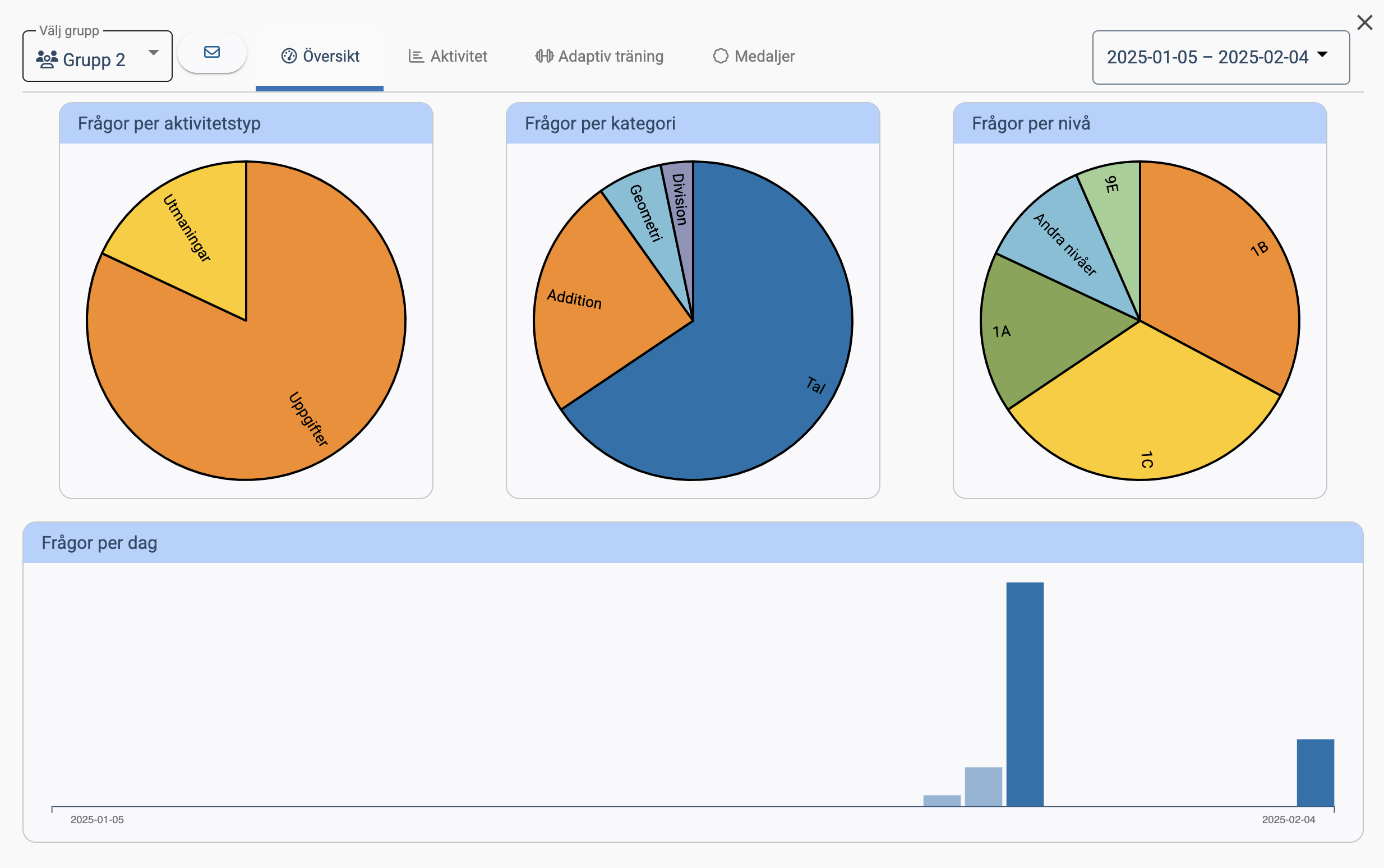 Här är några exempel på hur man kan följa upp på gruppnivå
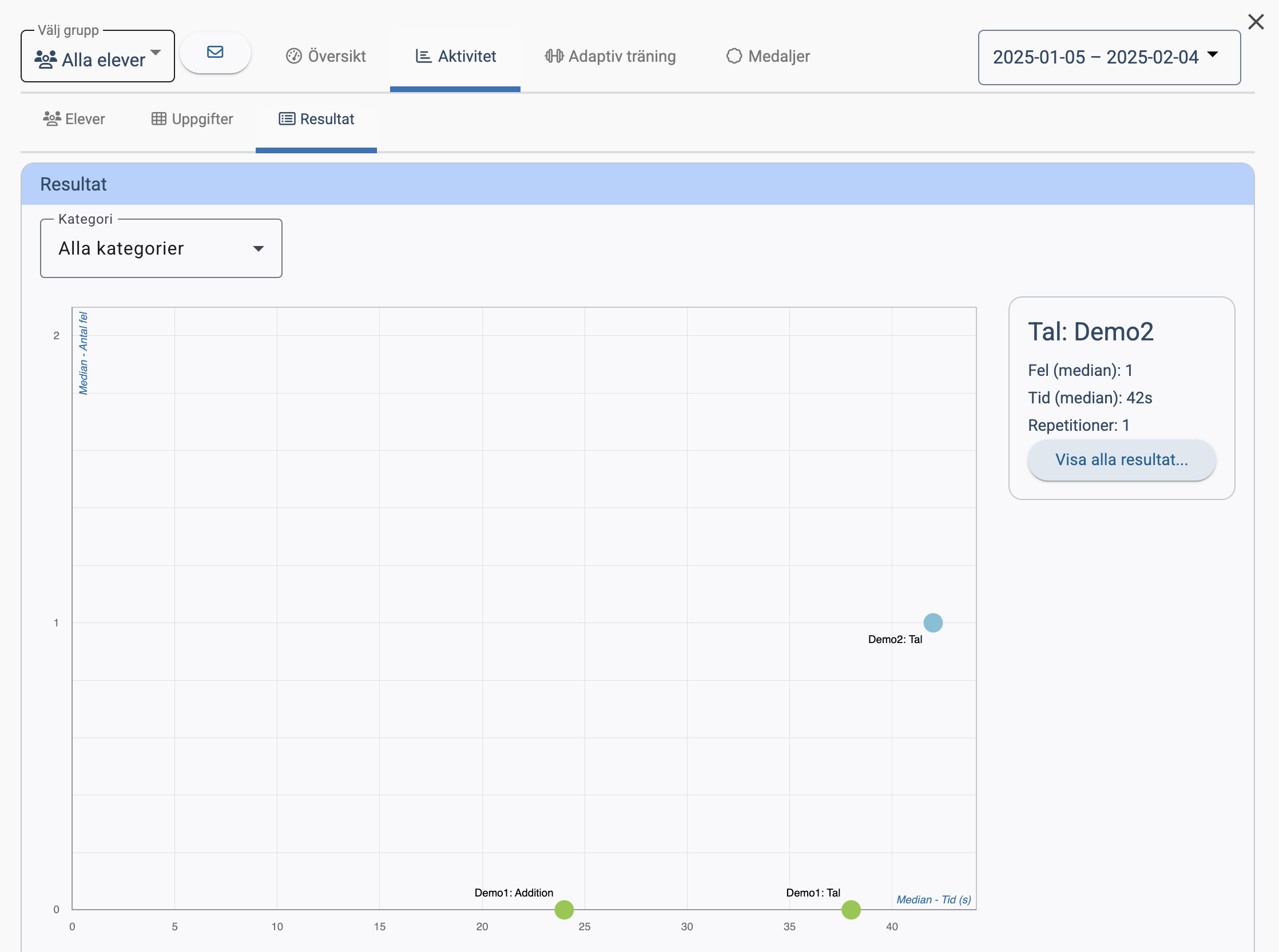 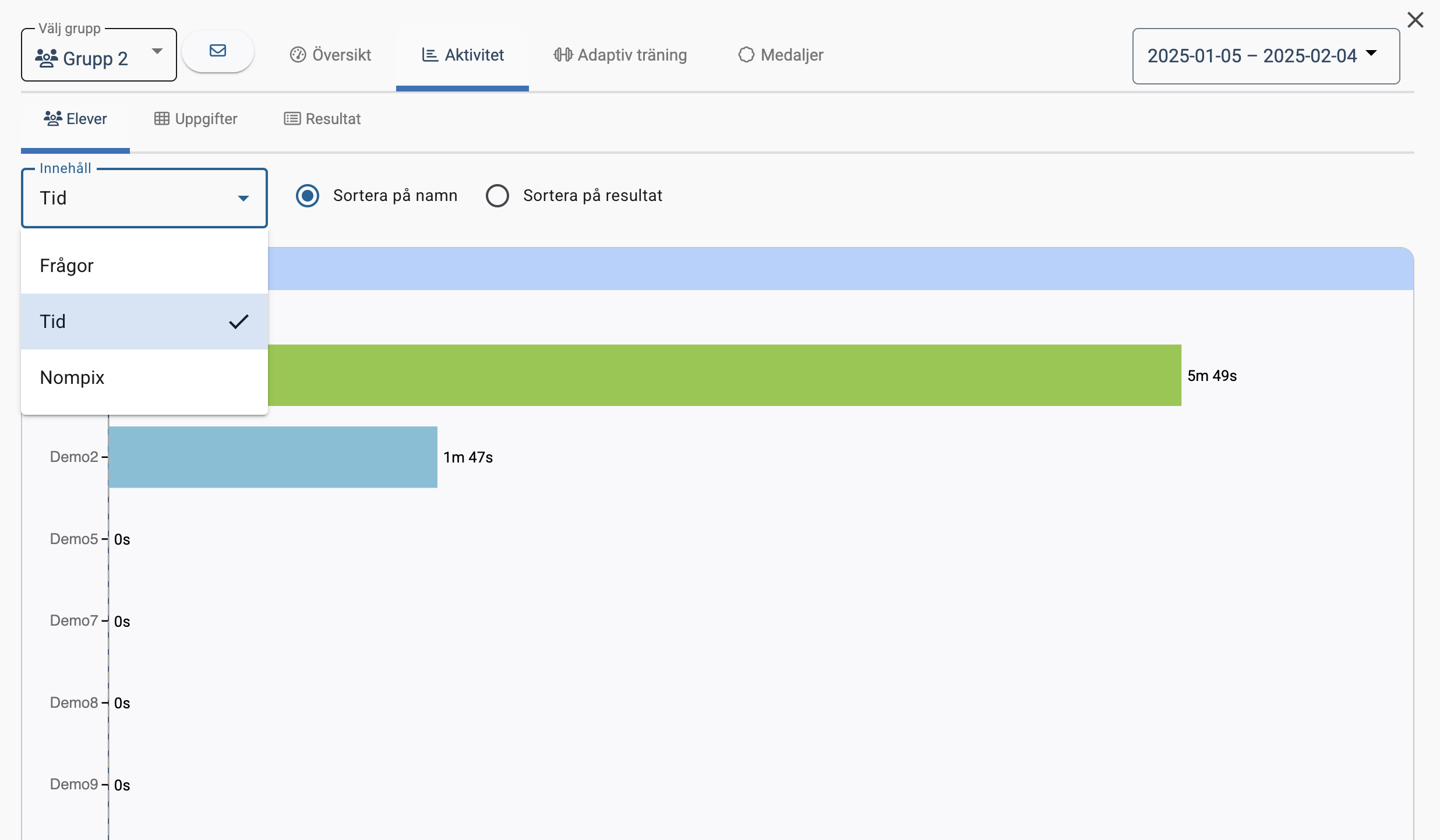 Samarbeta med kollegor
Se varandras uppdrag och utmaningar.
Kopiera varandras uppdrag och utmaningar.
Se elevers resultat på varandras uppdrag och utmaningar, förutsatt att ni har gemensamma elever.
Skicka mentorsförfrågningar åt egna elever till varandra.
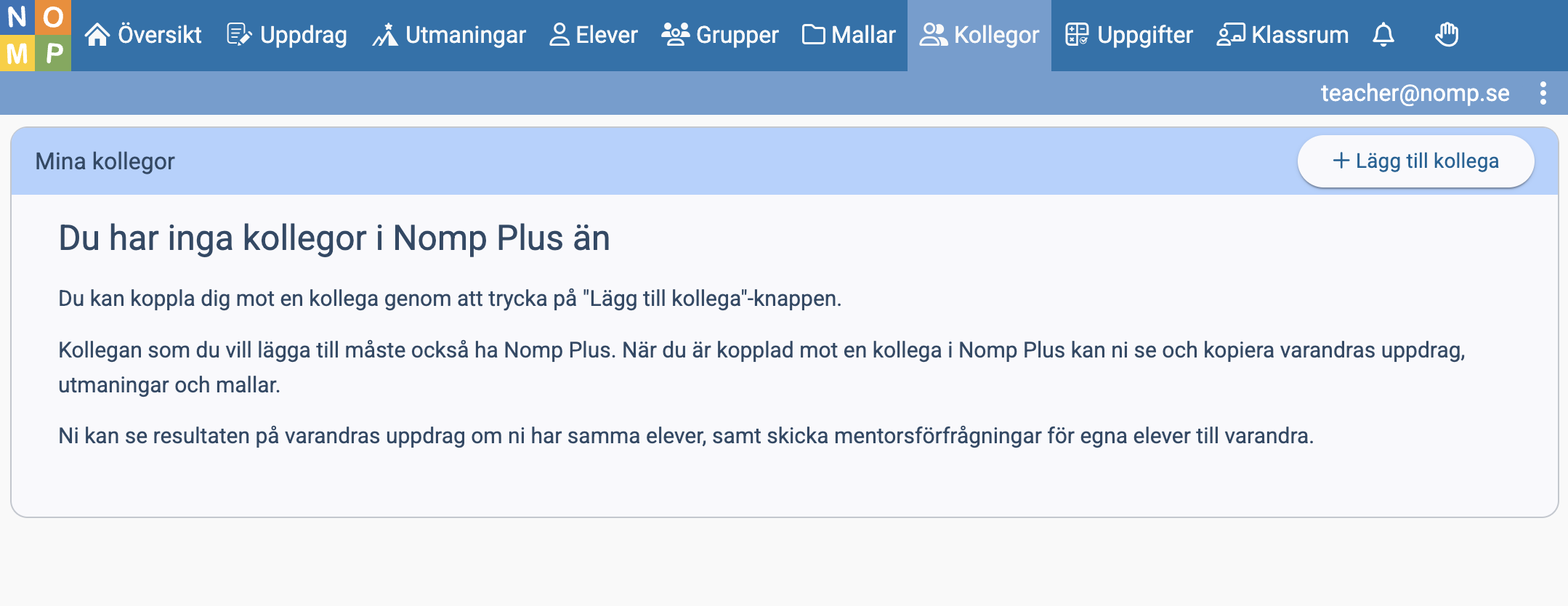 Nompixburkar: Motivera på gruppnivå
Man kan skapa ett mål att tjäna in ett antal Nompix för en grupp elever och koppla denna till en belöning utanför Nomp då de fyllt burken.
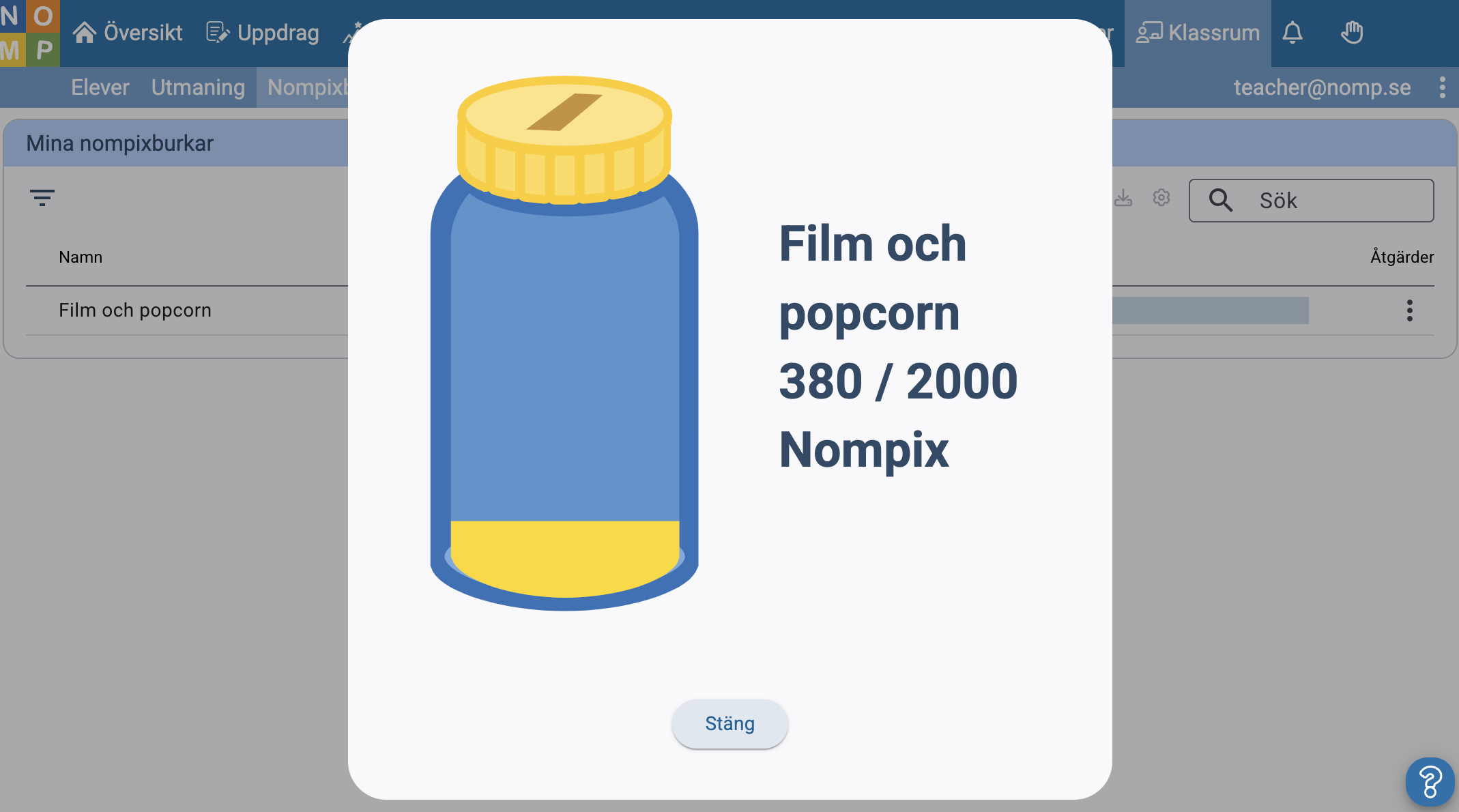 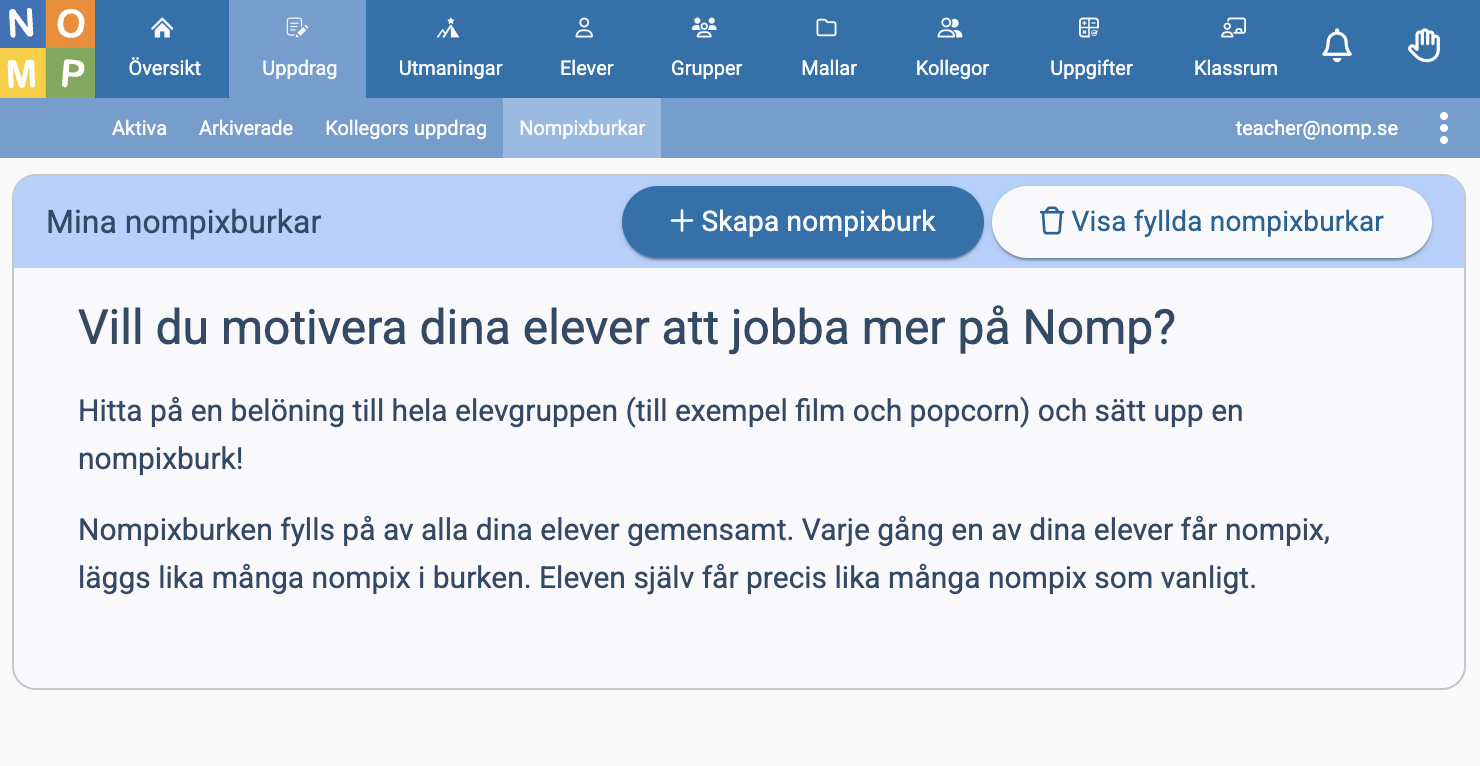 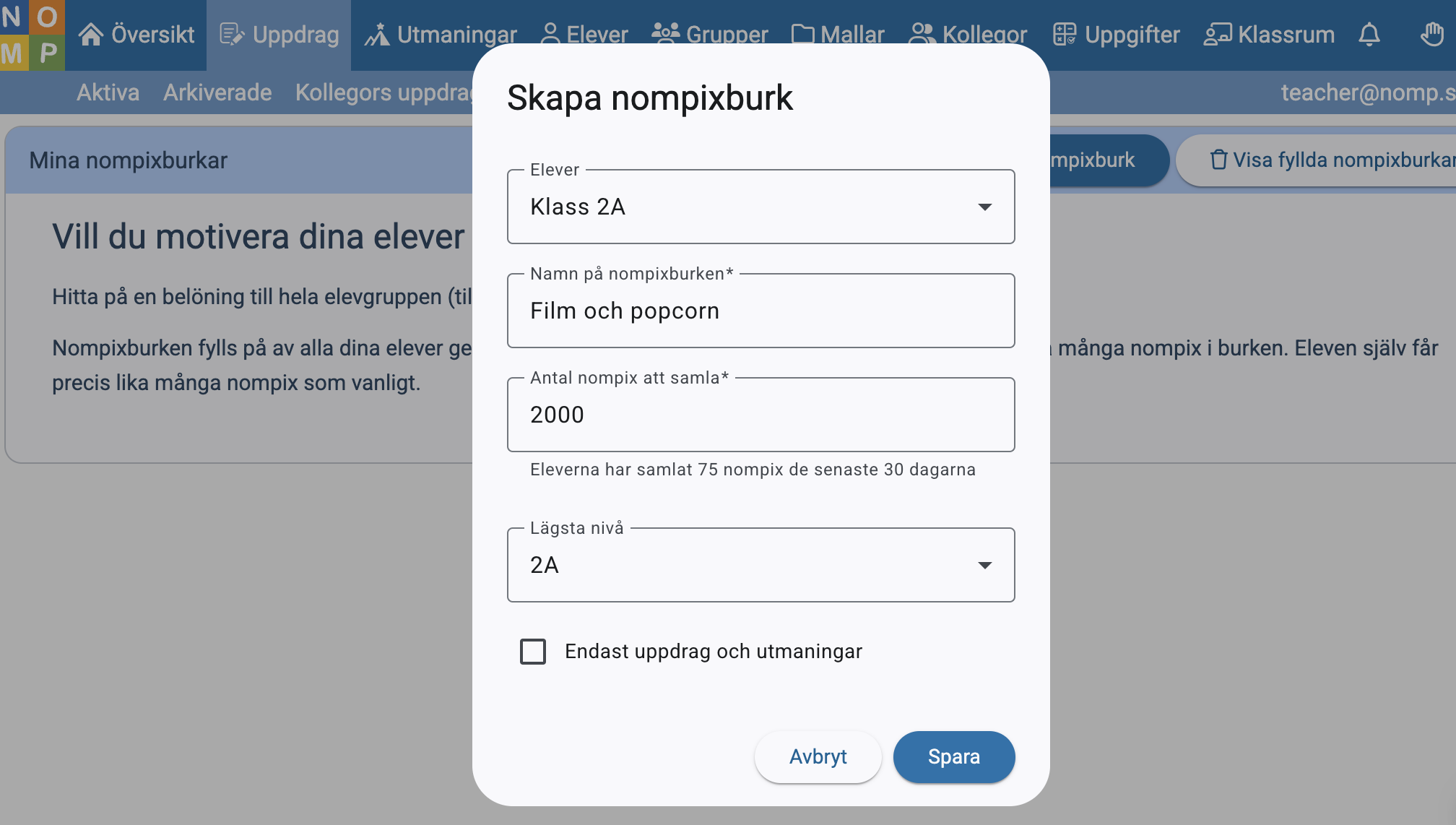 Klassrum: Se vad eleverna arbetar med just nu
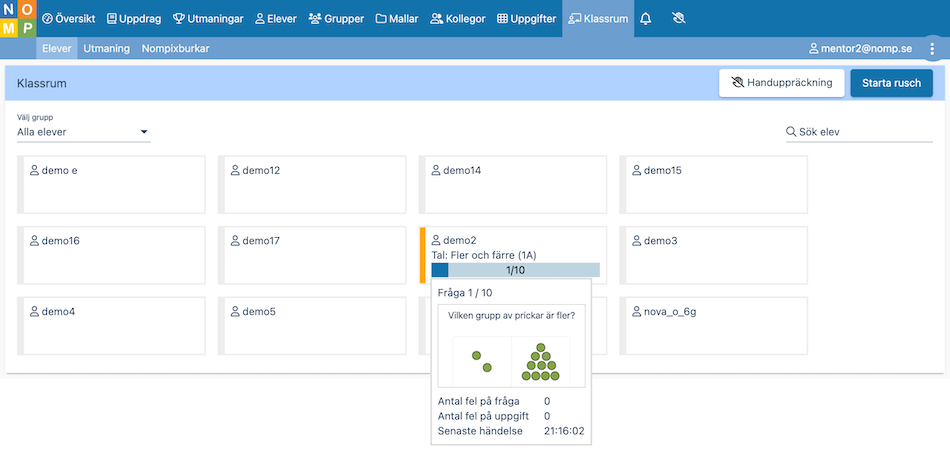 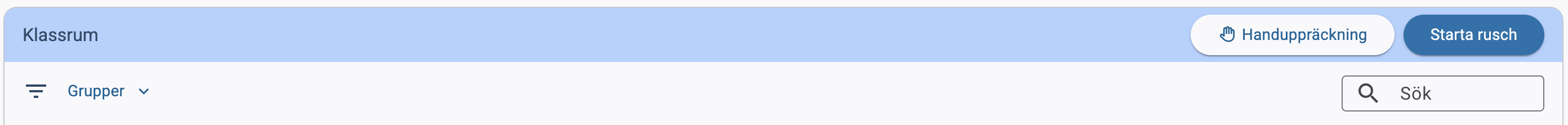 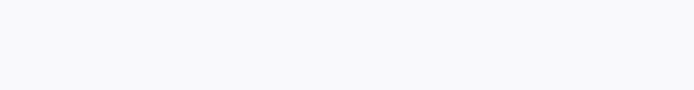 Skicka meddelanden till elever
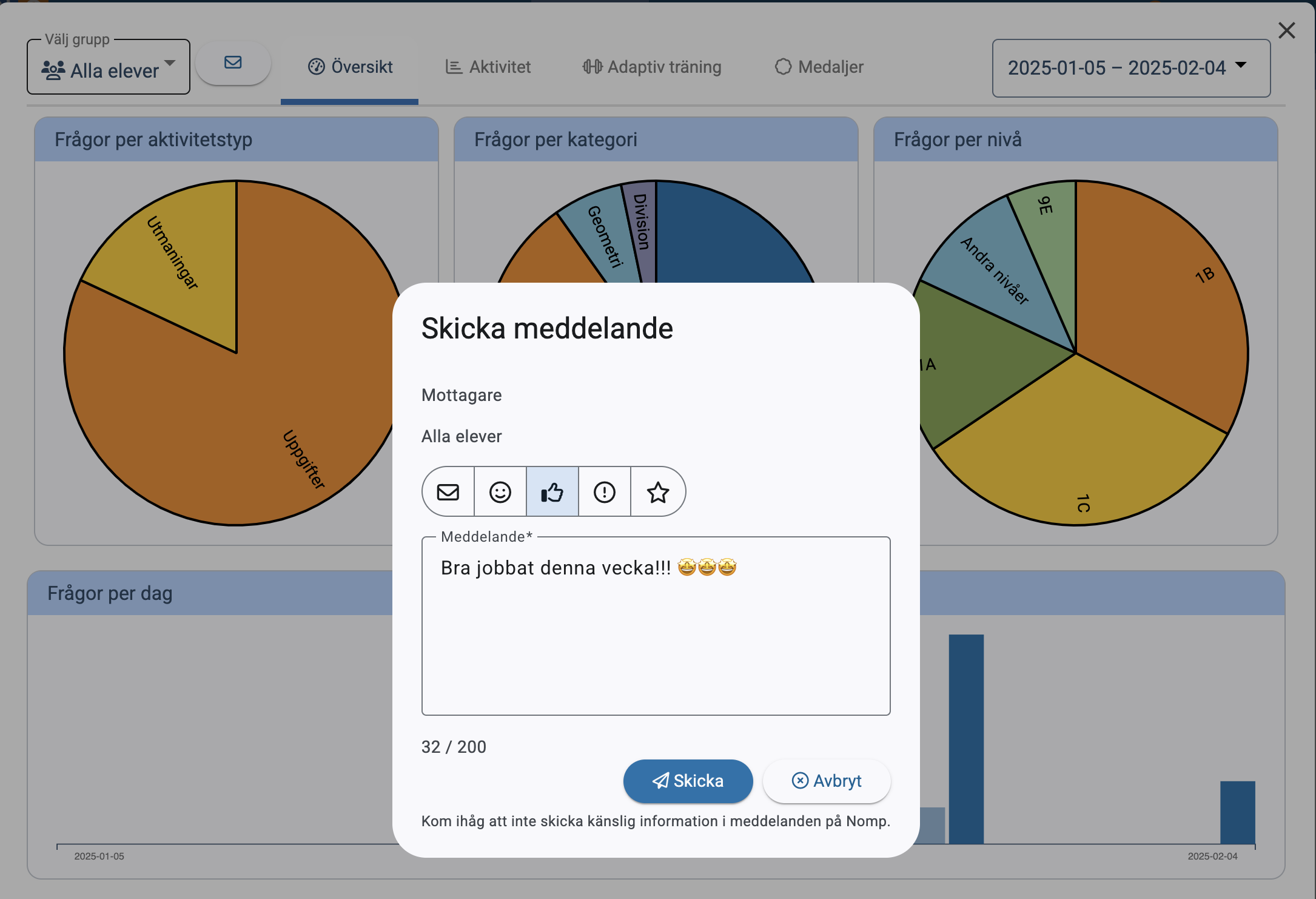 Gå till elevdelen
Se hur det ser ut för eleverna
Prova dina egna utmaningar och uppdrag
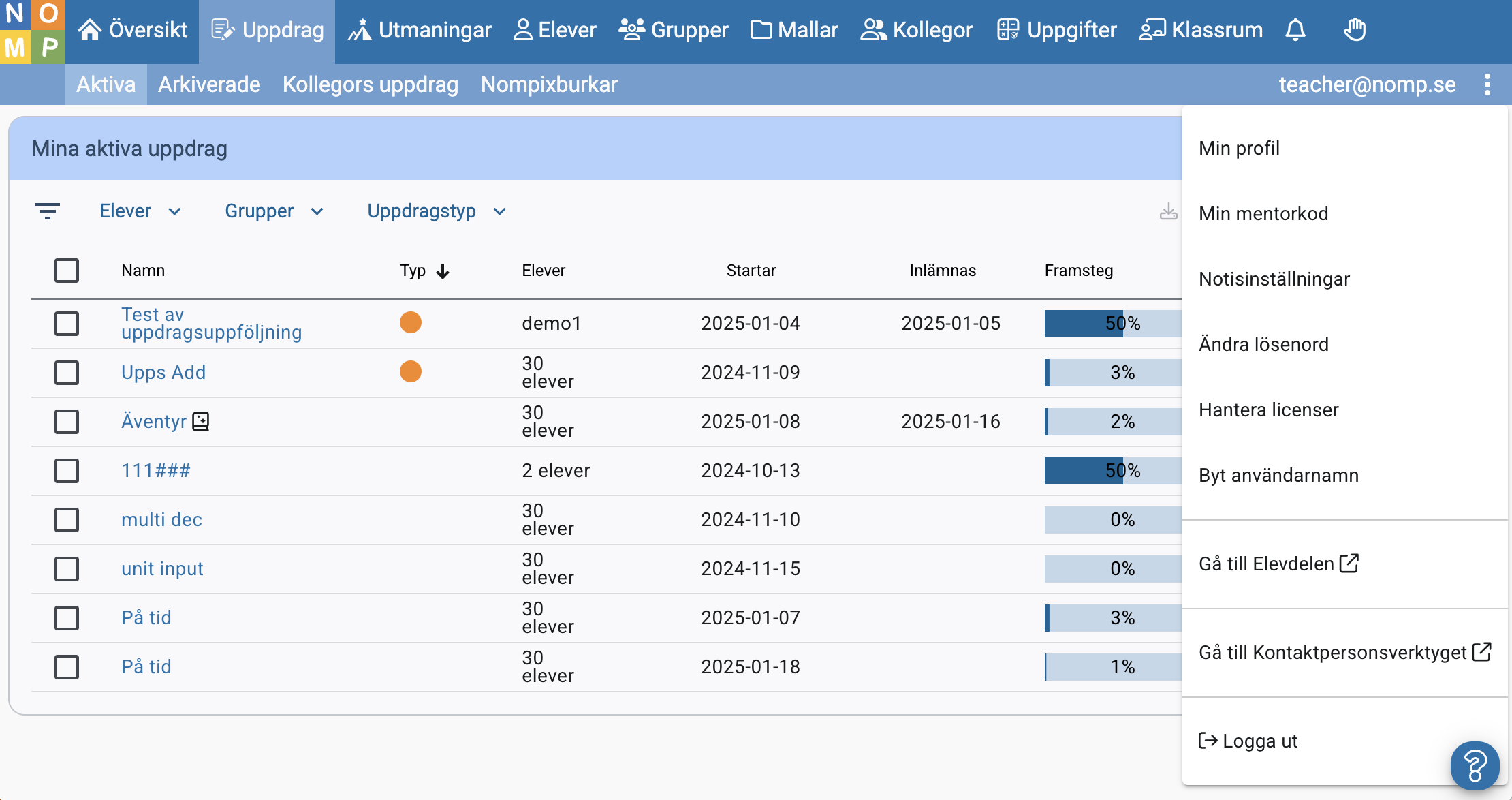 Lägg upp kontaktpersoner
Om du vill att elevernas vårdnadshavare ska få information om uppdrag på Nomp kan du lägga upp dem som kontaktpersoner.
Kontaktpersoner har en egen app där dom kan se hur barnen ligger till med aktuella läxor.
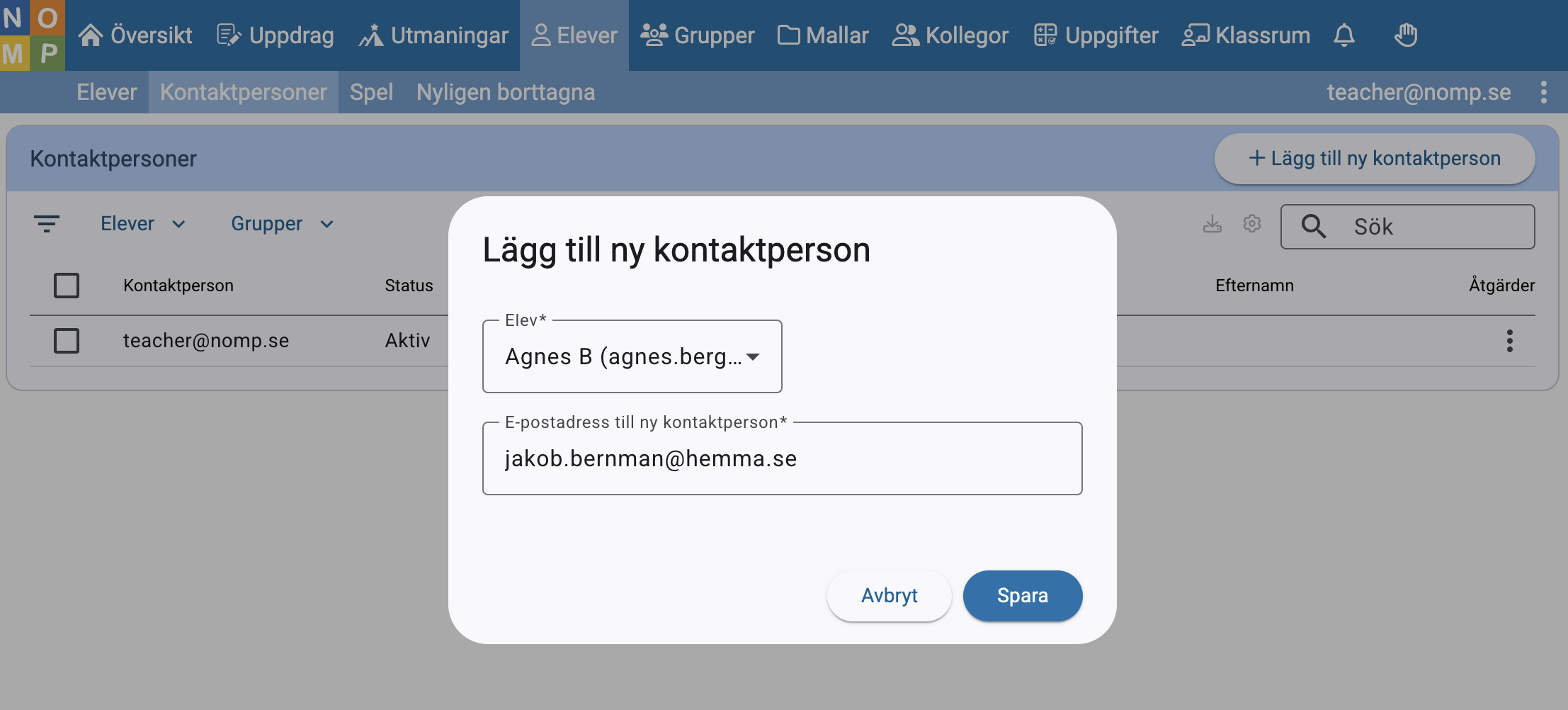 Bra onlinehjälp med sökning på alla sidor
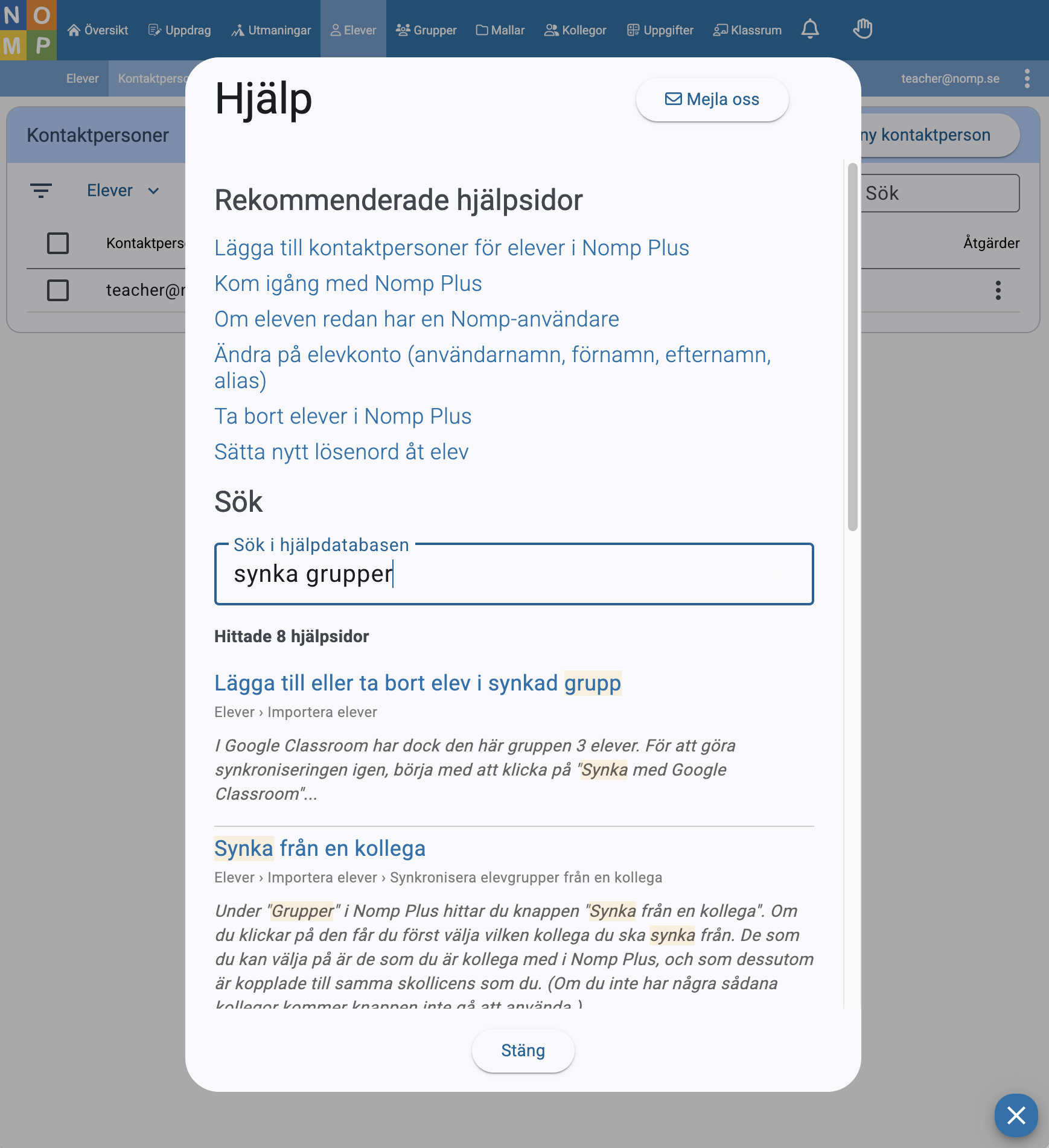 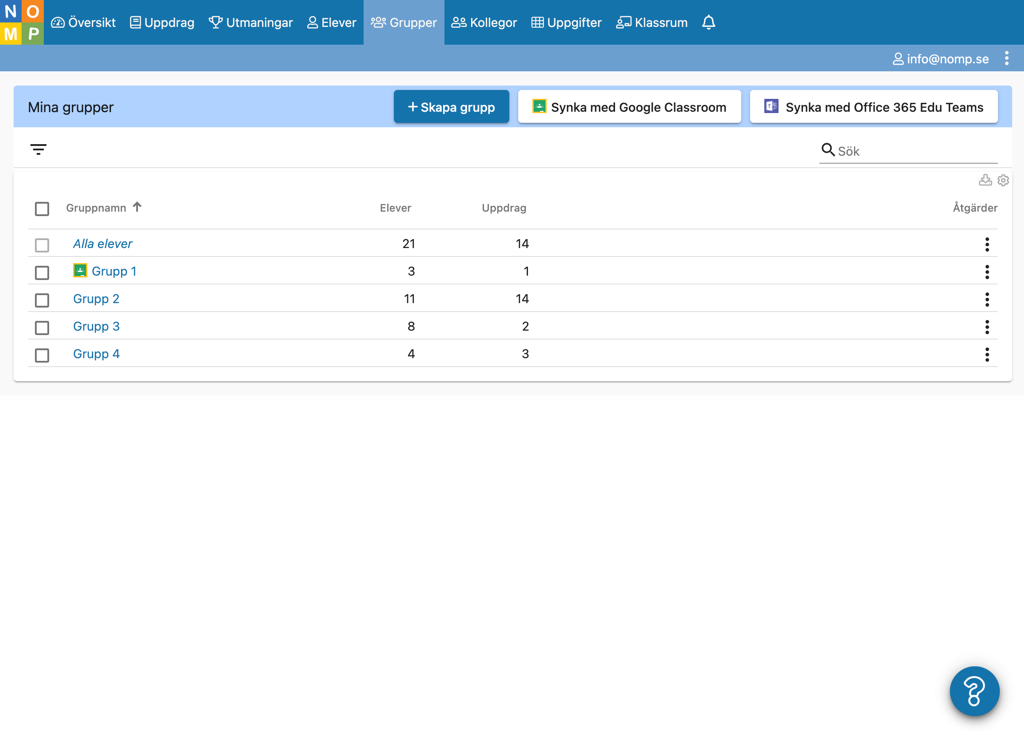 Kostnadsfria distanskurser för lärare
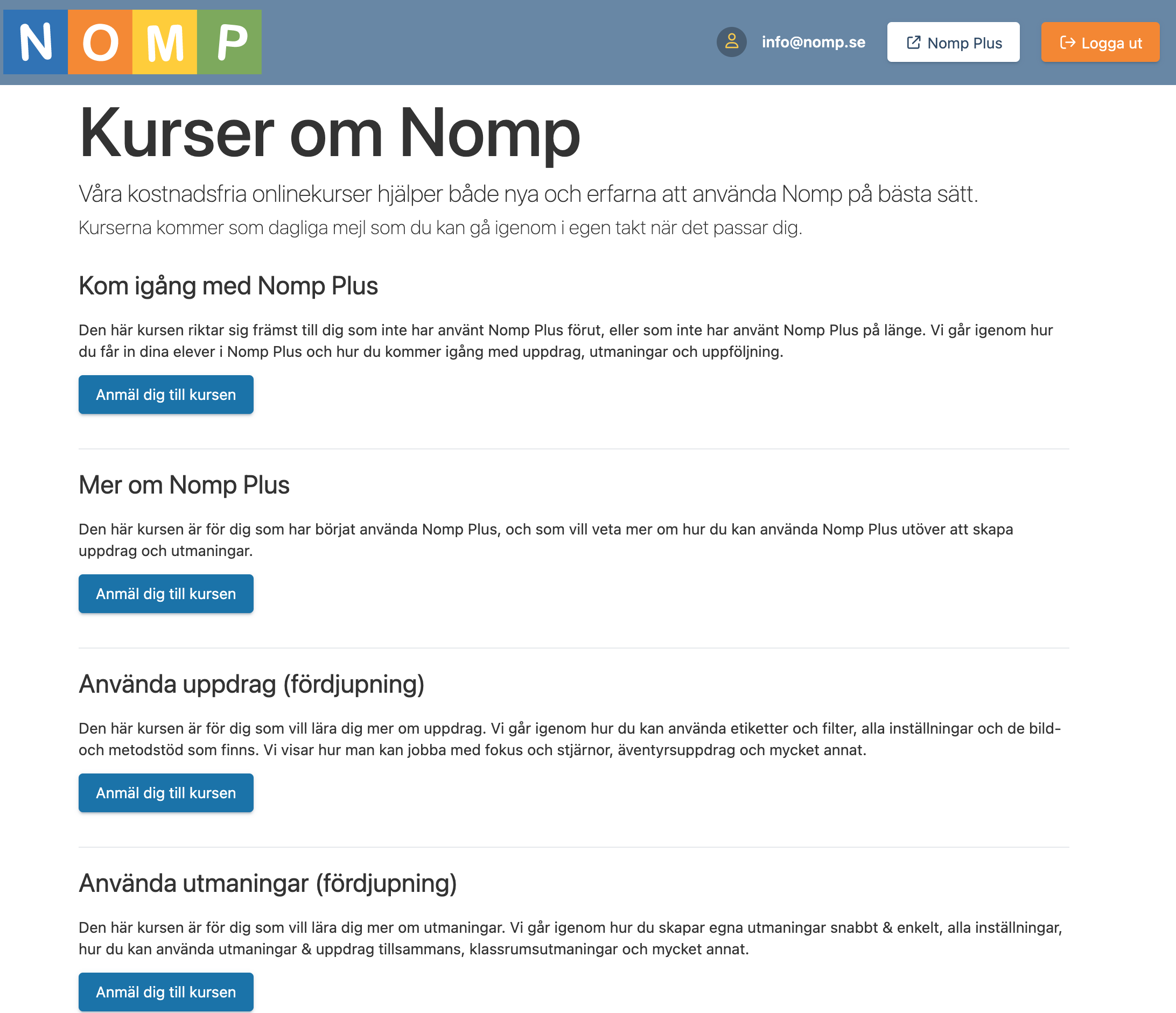 Lär dig att använda och fördjupa dig hela Nomp Plus på en tid som passar dig
Instruktionsfilmer och text
Möjlighet att ställa frågor

https://nomp.se/start/courses
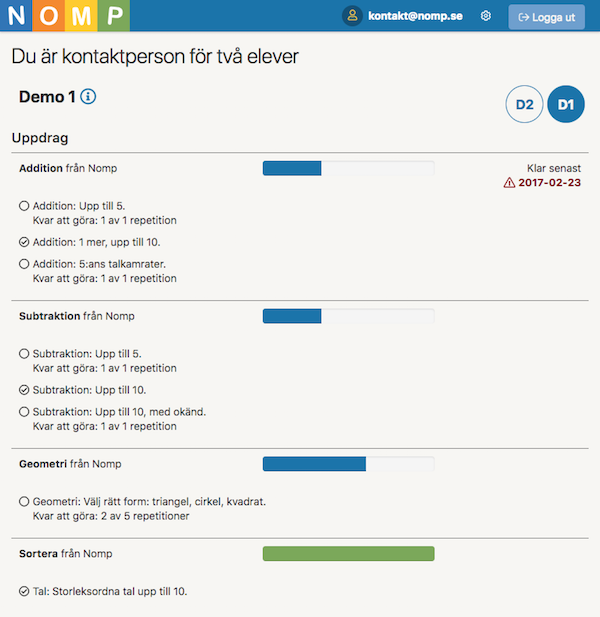 Nomp för vårdnadshavare
Som förälder/vårdnadshavare kan du följa med i skolarbetet genom att elevens lärare lägger till dig som ”kontaktperson”.
Som kontaktperson kan du logga in och se vilka pågående uppdrag som finns och när dessa skall vara klara. Du ser även vilka utmaningar som är utdelade.
Du får även e-post när eleven:
Fått ett nytt uppdrag.
Lämnat in ett uppdrag.
Är försenad med ett uppdrag.
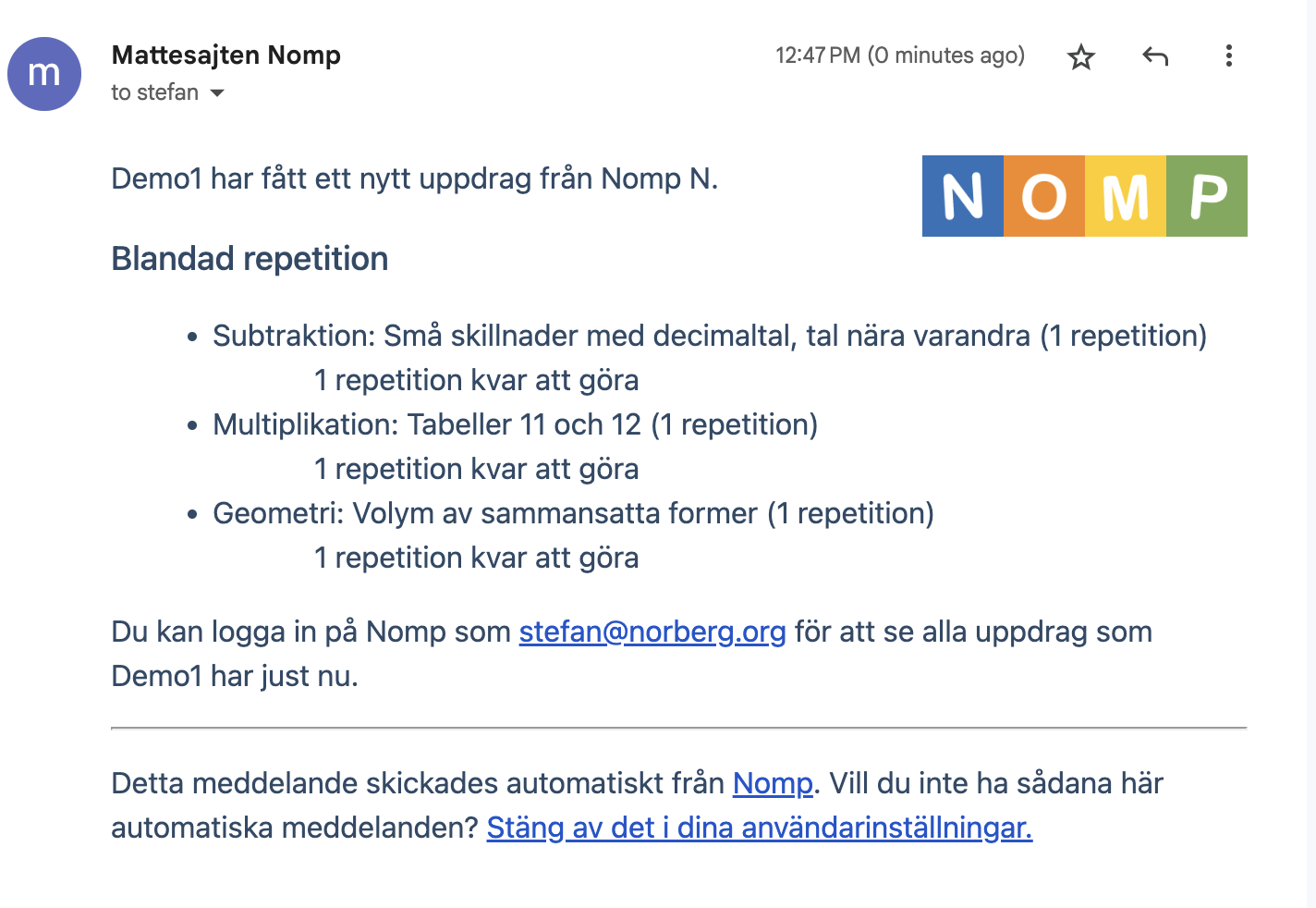 Nomp för huvudmän
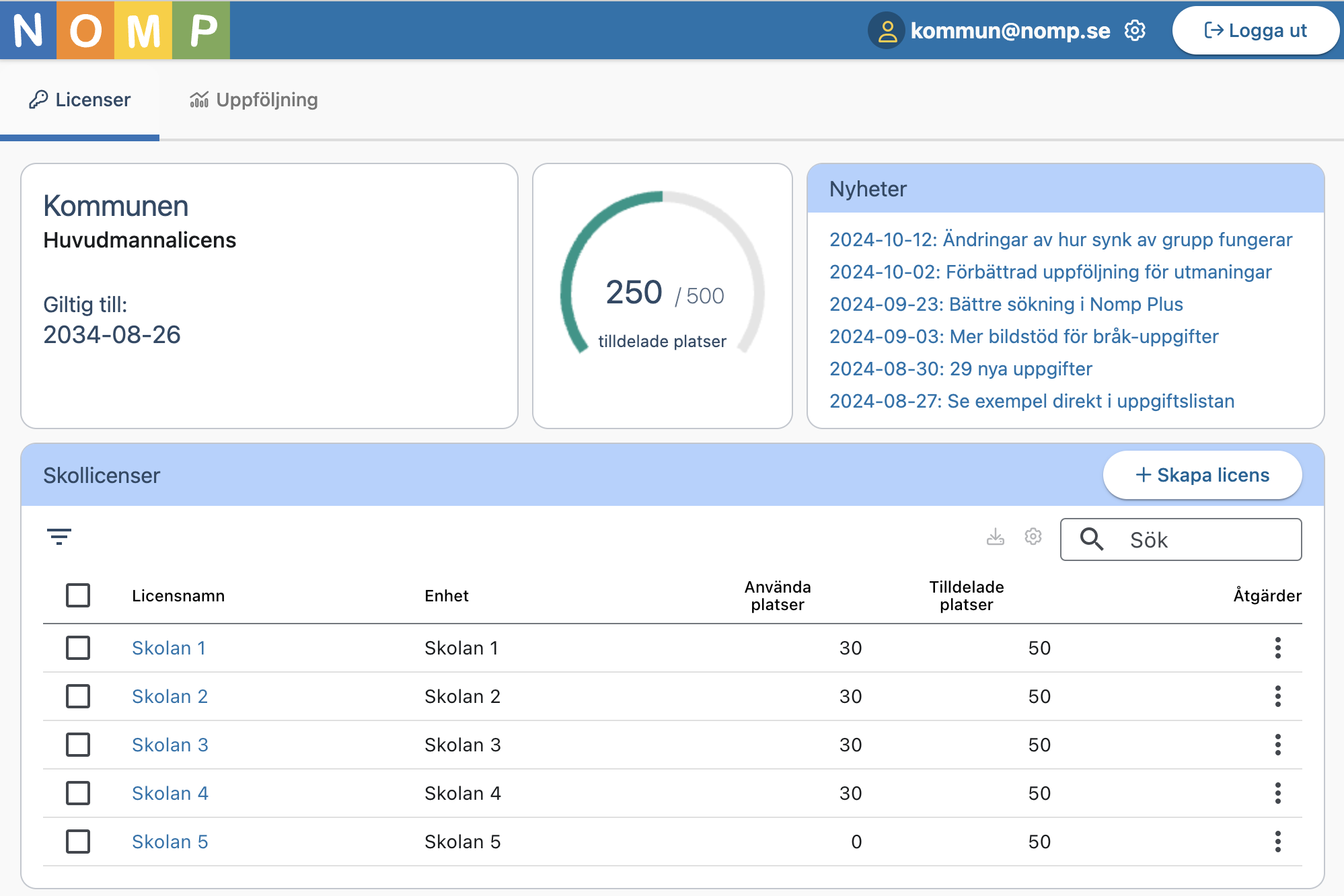 Köp en rabatterad central pool med elever och dela ut licenser till era skolenheter i ett administrativt gränssnitt
Integrerad licenshantering med Skolon för de som önskar
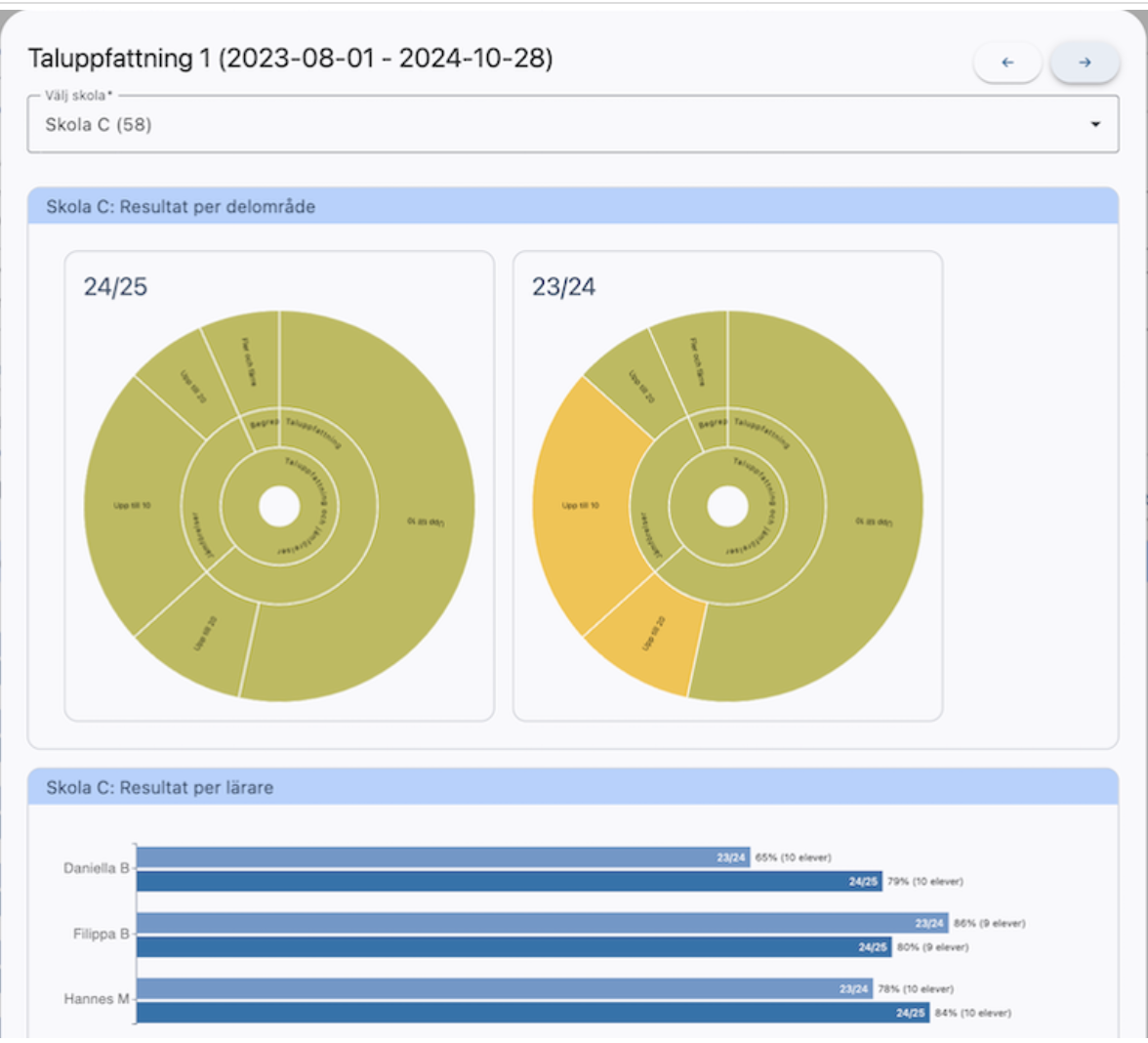 Nomp för huvudmän
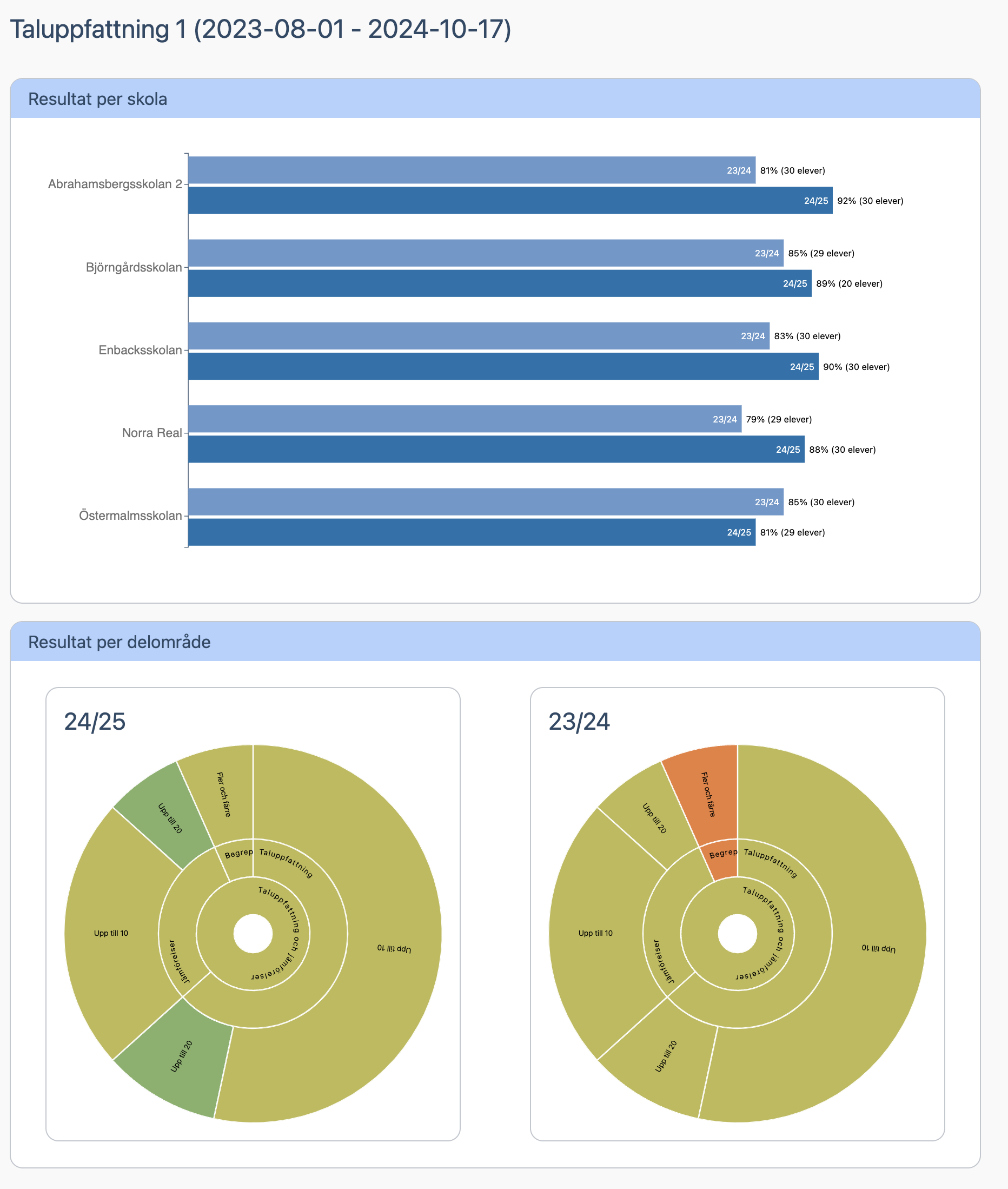 Beslutsfattare kan analysera screening/diagnosresultat snabbt och enkelt utifrån Nomps automatiska sammanställningar i analysverktyget
Nomp och datasäkerhet / GDPR
PuB-avtal
Nomp är GDPR-säkrat sedan maj 2017.
Vi tecknar gärna personuppgiftsbiträdesavtal på kommun/huvudmannanivå, om så önskas.
IT-säkerhet
Vi har erfaren personal med hög kompetens - erfarenhet från arbete med Internetbanker, börssystem.
Nomp har flera lager av skyddsmekanismer – brandväggar, åtkomstskydd, kryptering av data med mera.
All åtkomst loggas till ett separat, skyddat, loggsystem.
Tillgänglighet
Alla komponenter är dubblerade och finns i flera datorhallar i olika städer.
Nomp har mycket få produktionsstörningar. Under 2020 var Nomp otillgängligt i totalt 30 minuter uppdelat på tre tillfällen.
Uppgraderingar sker 50-60 gånger per år.
Support
Vi svarar oftast snabbt och alltid inom 24 timmar.
Vi har ingen helpdesk, utan man pratar med en expert/utvecklare direkt.
Mer information
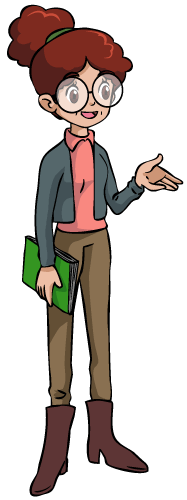 Nomp utvecklas snabbt och löpande. Följ med på bloggen: https://nomp-info.se/blog/
Hjälpdatabas finns inbyggd i Nomp Plus – och även här: https://nomp-info.se/
Videomaterial finns här: https://nomp-info.se/docs/nomp-plus/komma-igang/introduktionsfilmer/

Om du har några frågor – hör av dig: info@nomp.se
Vi svarar oftast snabbt på e-post.